CALCULUS
Simple limit problems
1
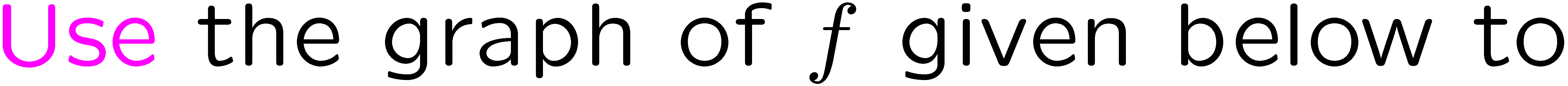 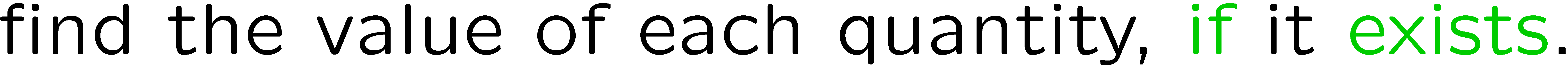 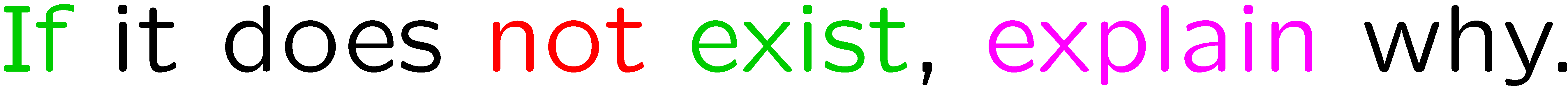 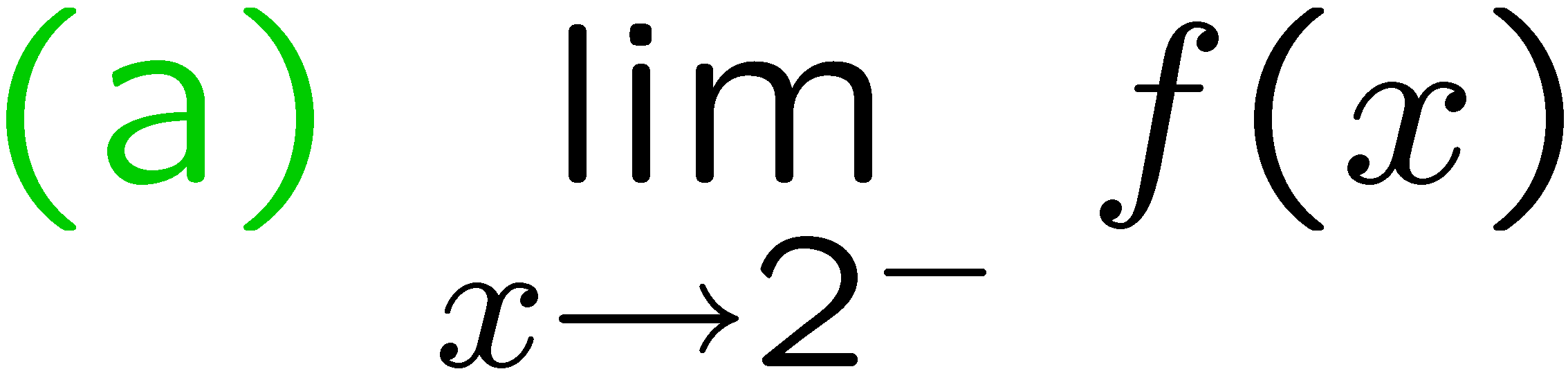 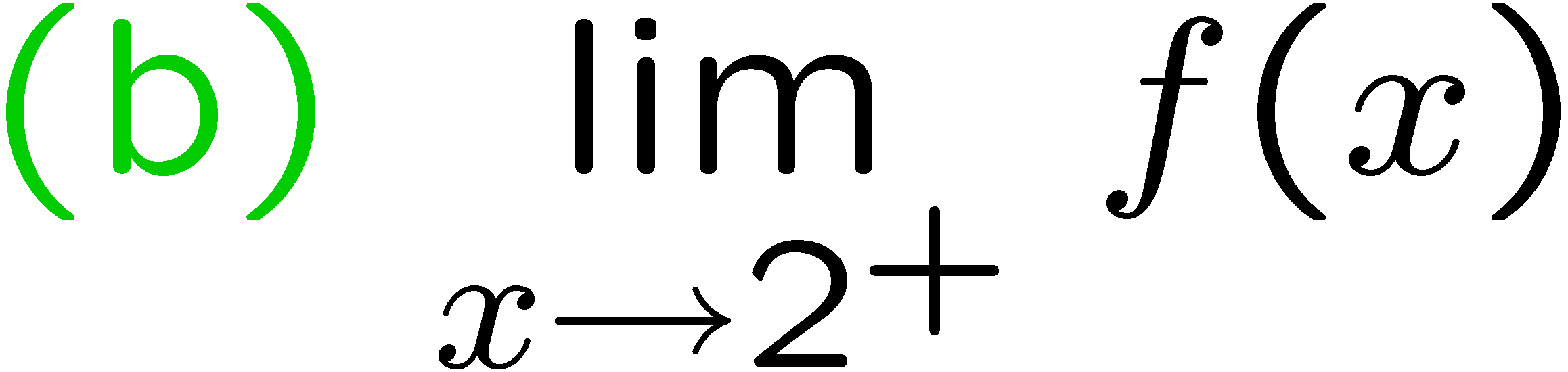 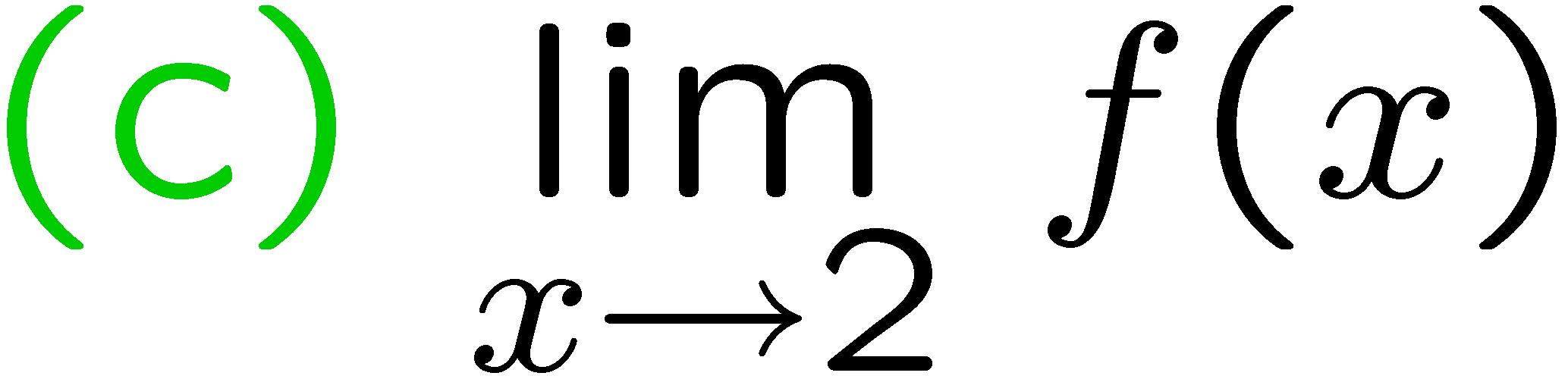 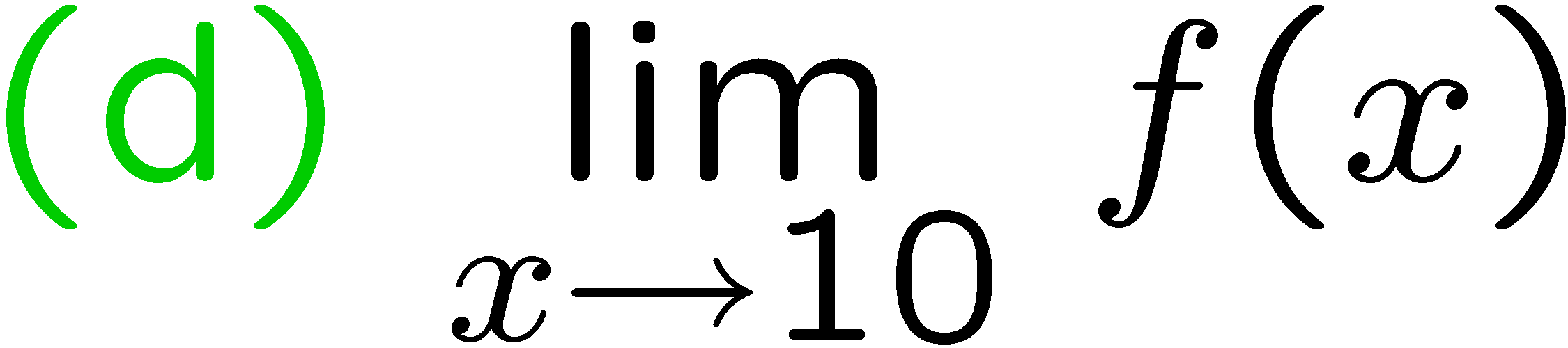 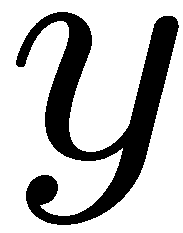 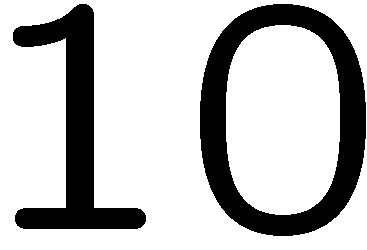 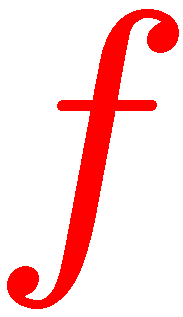 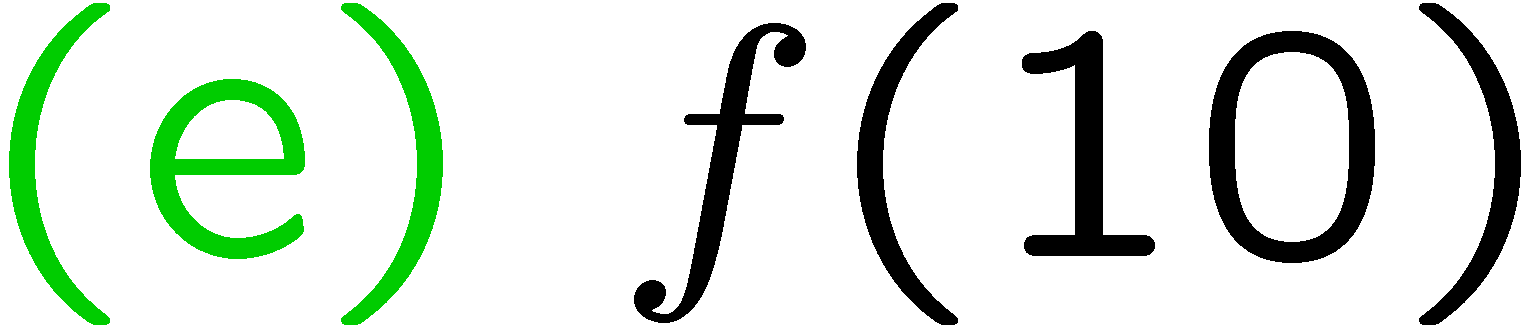 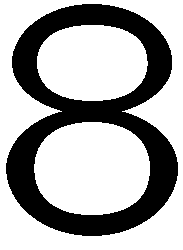 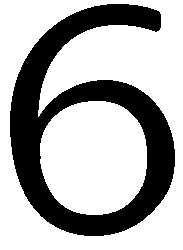 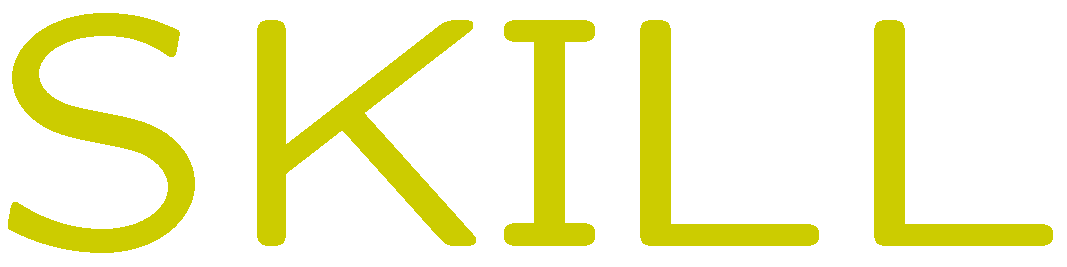 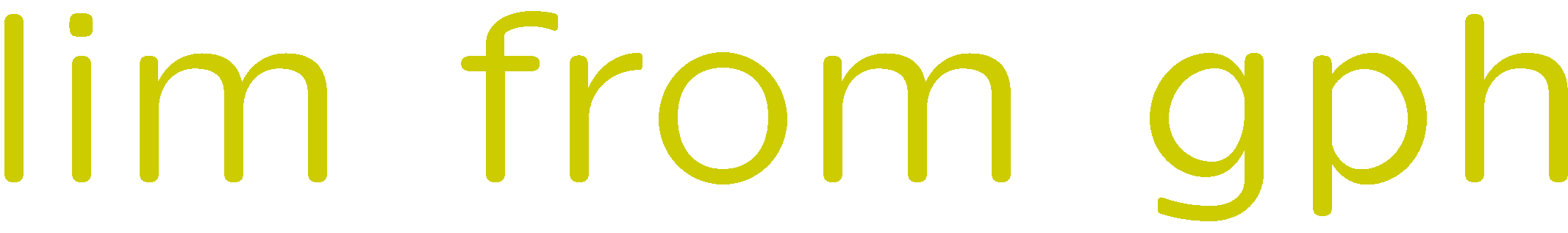 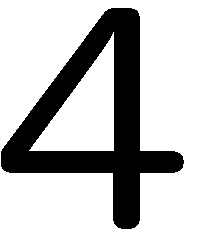 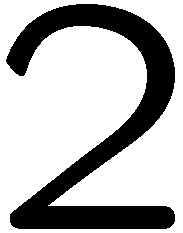 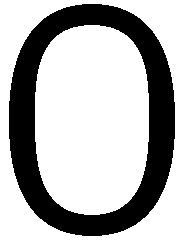 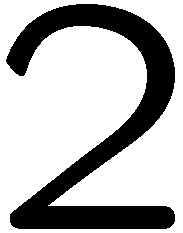 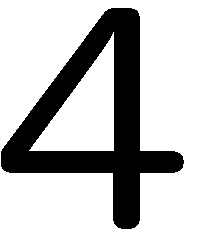 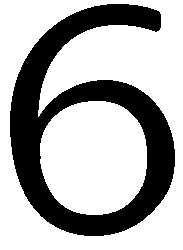 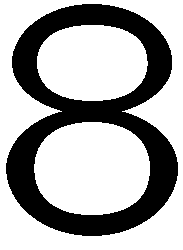 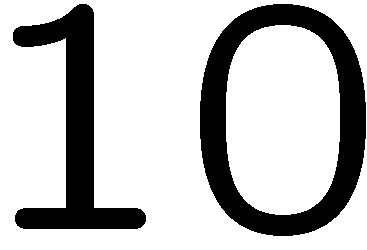 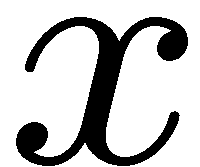 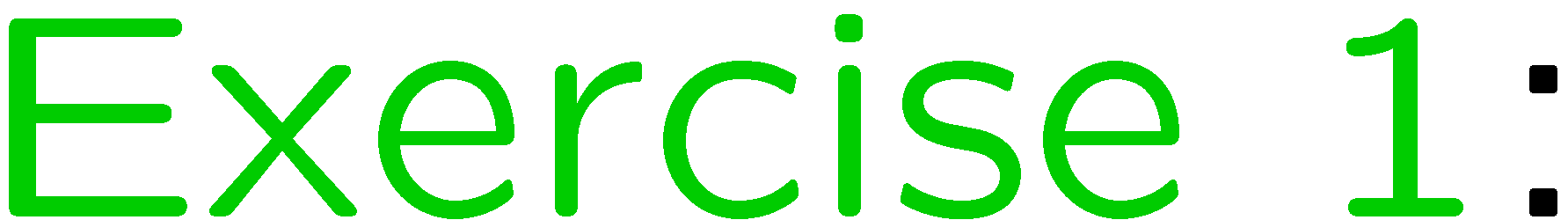 2
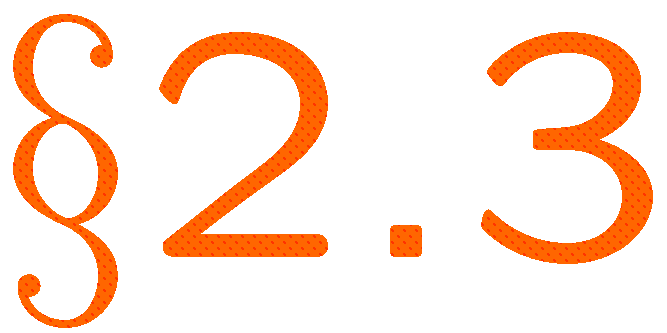 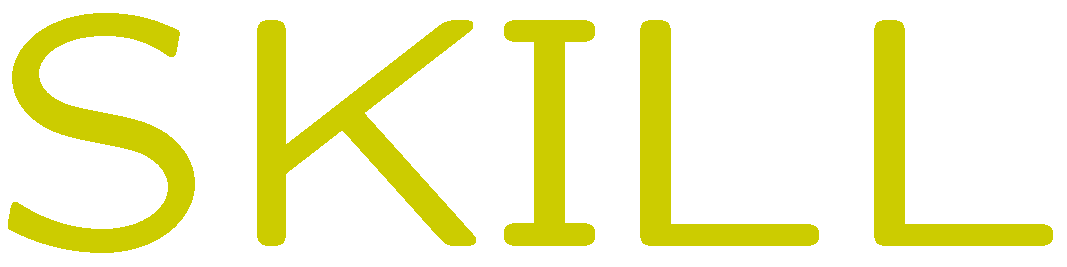 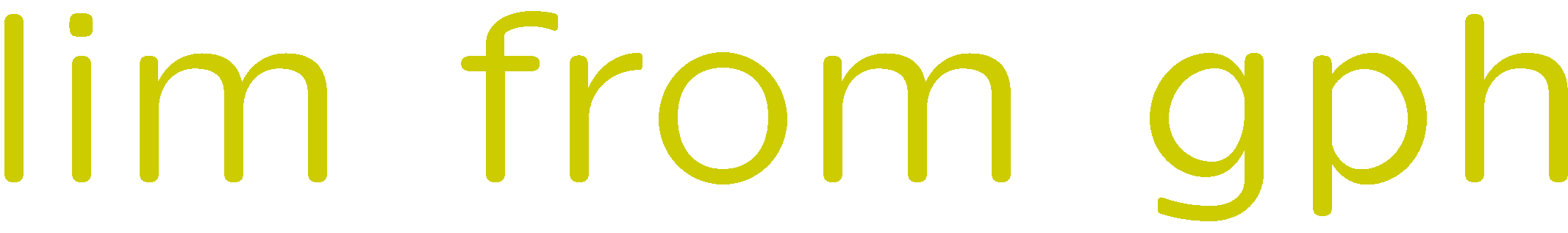 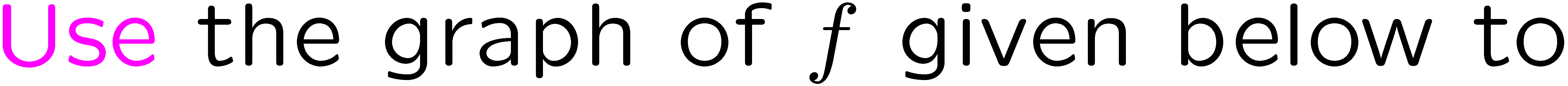 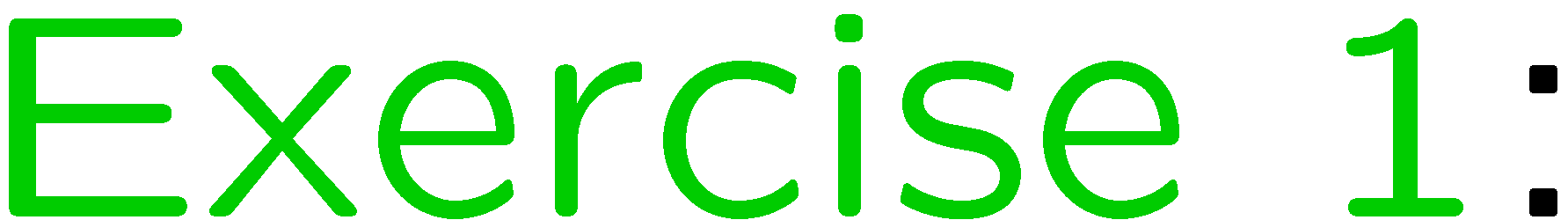 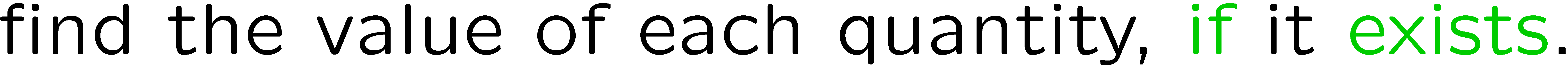 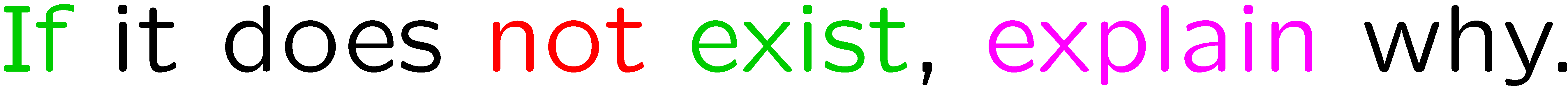 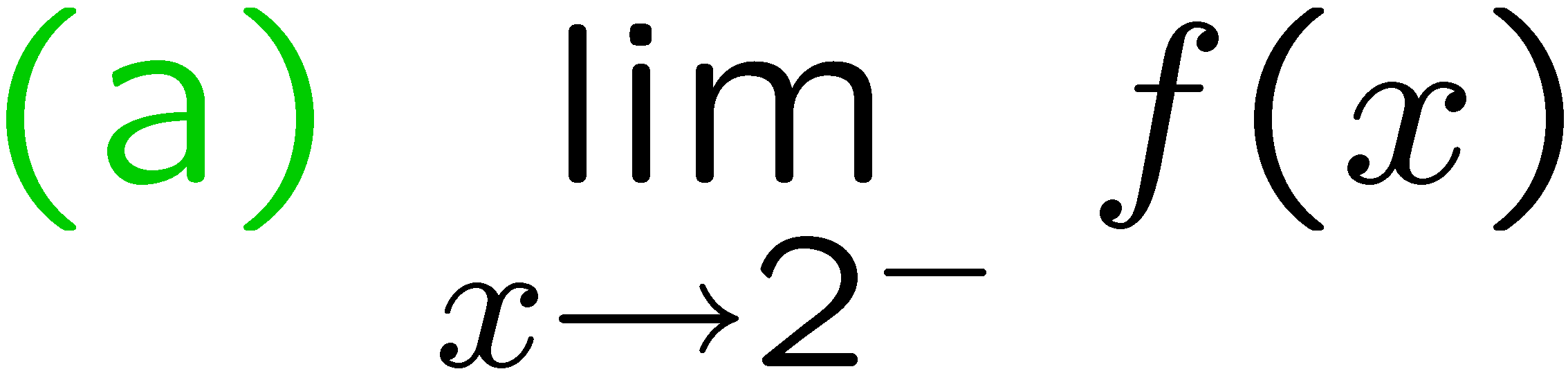 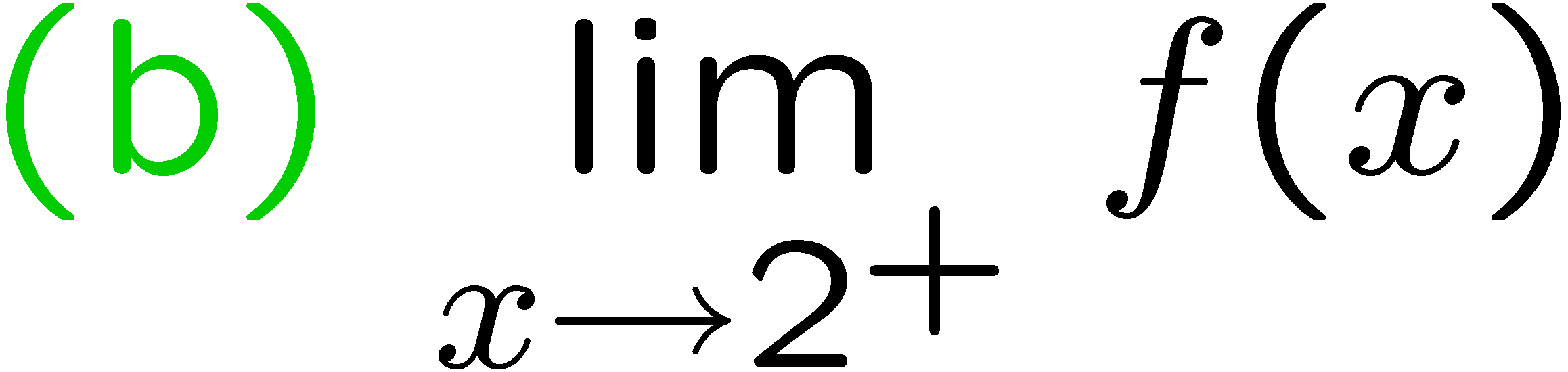 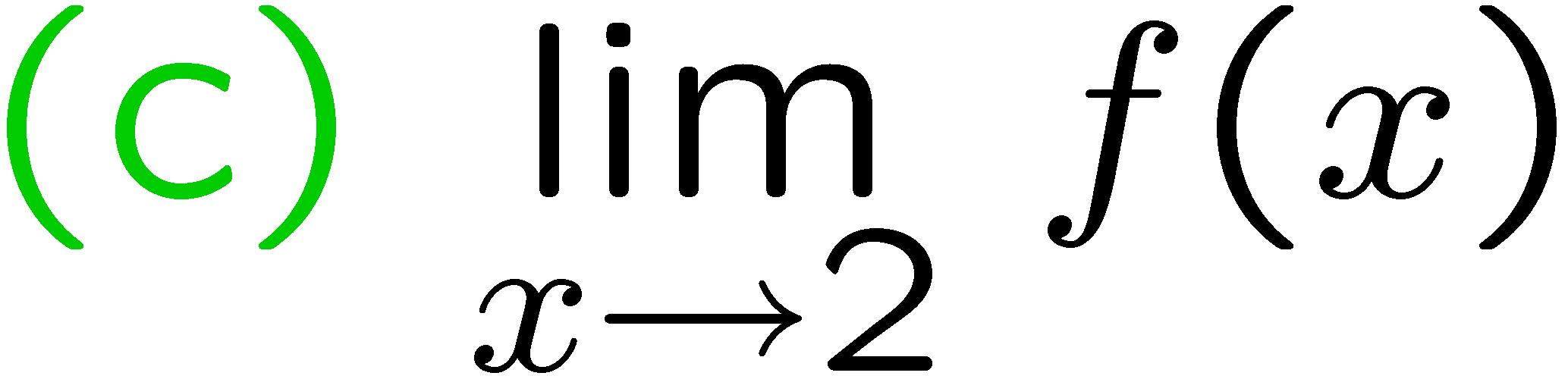 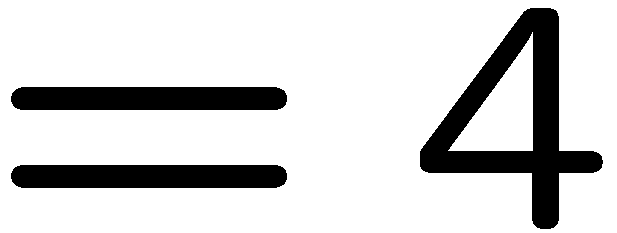 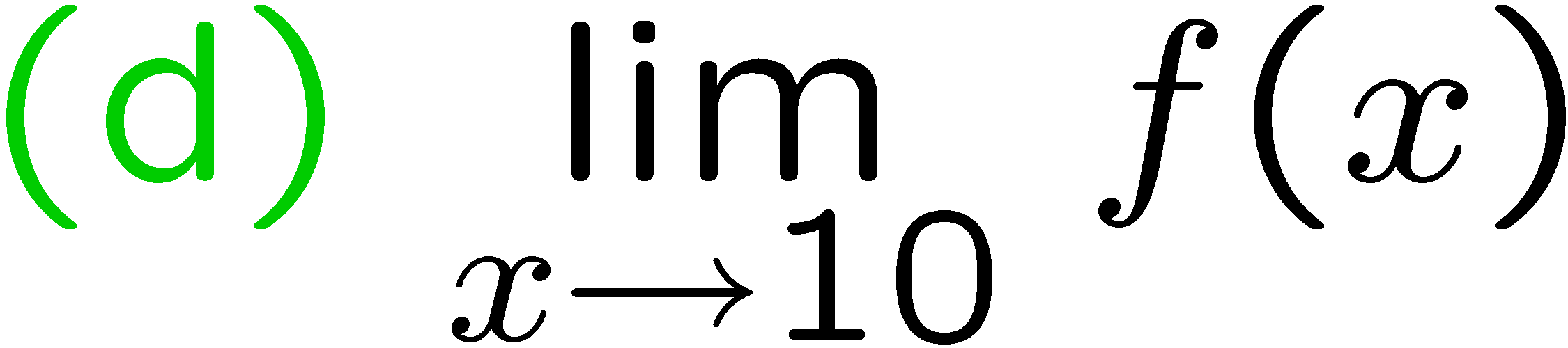 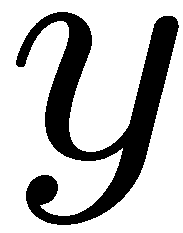 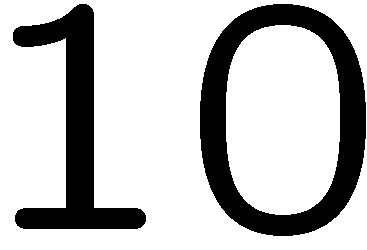 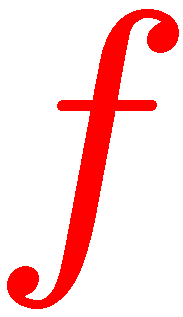 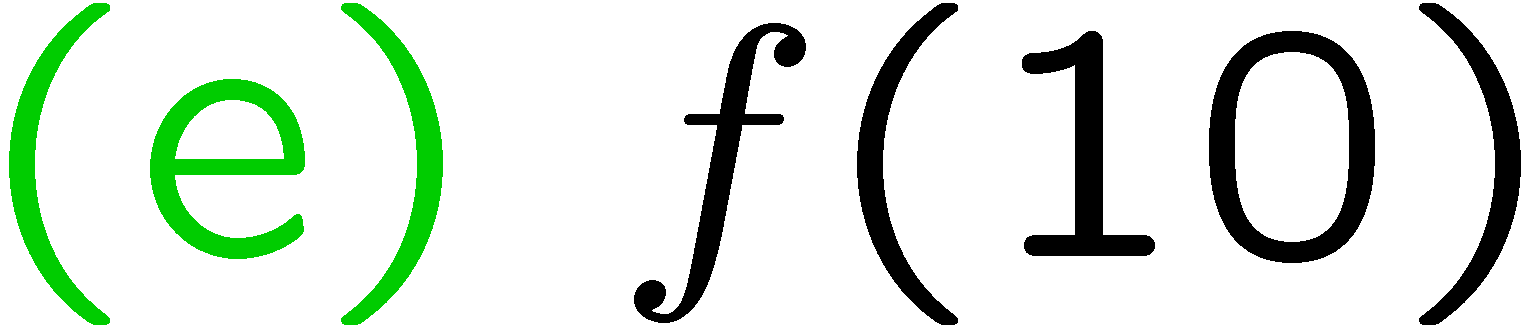 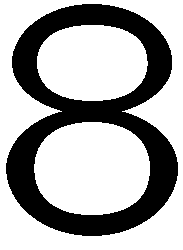 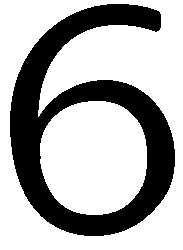 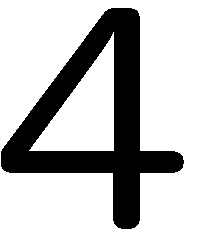 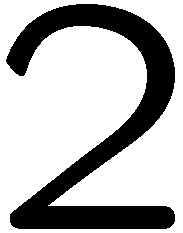 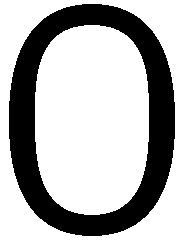 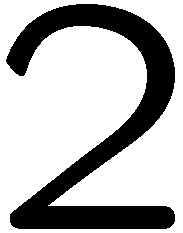 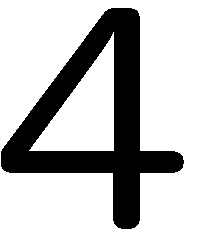 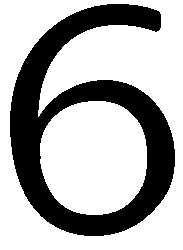 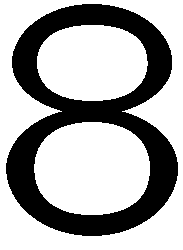 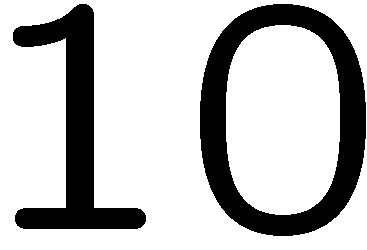 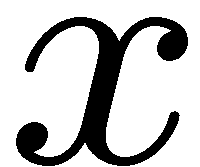 3
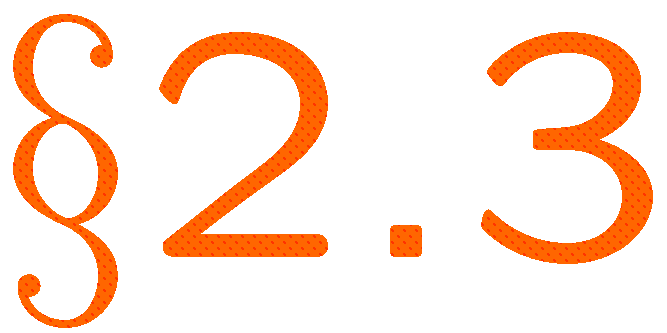 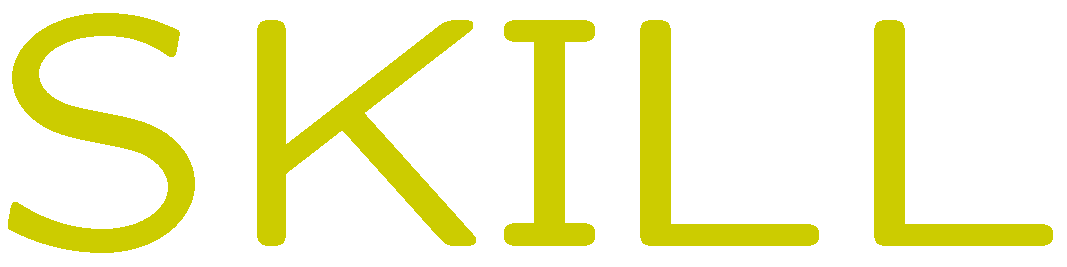 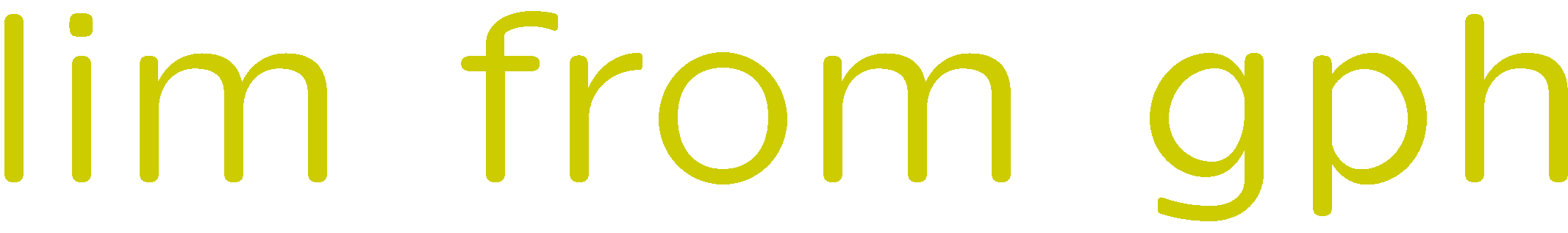 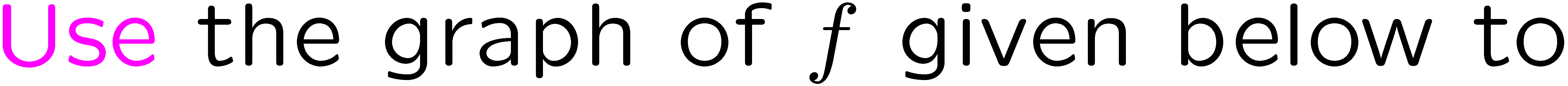 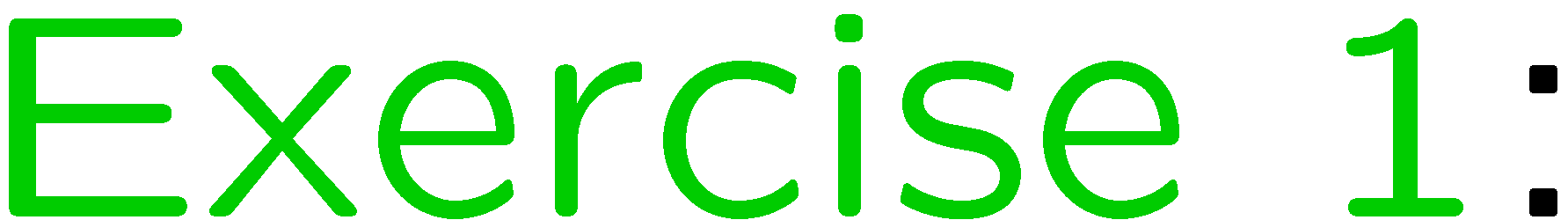 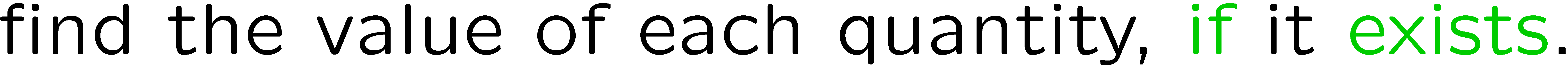 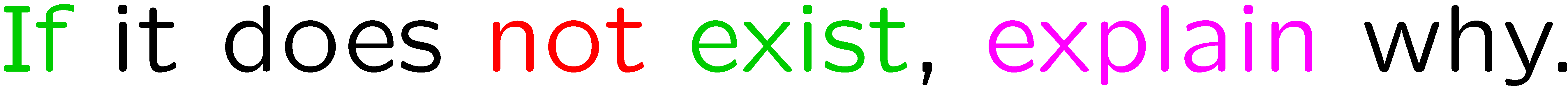 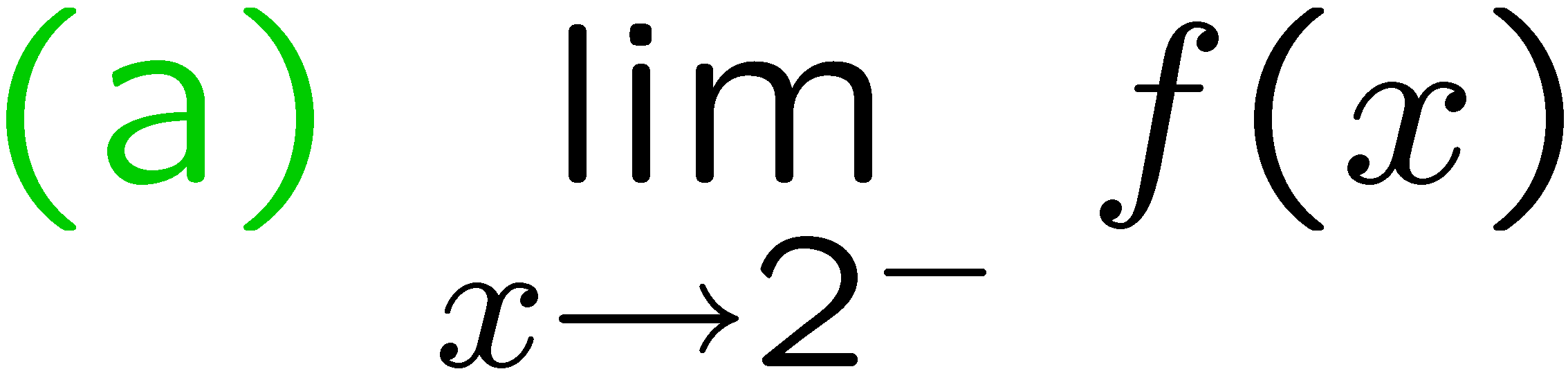 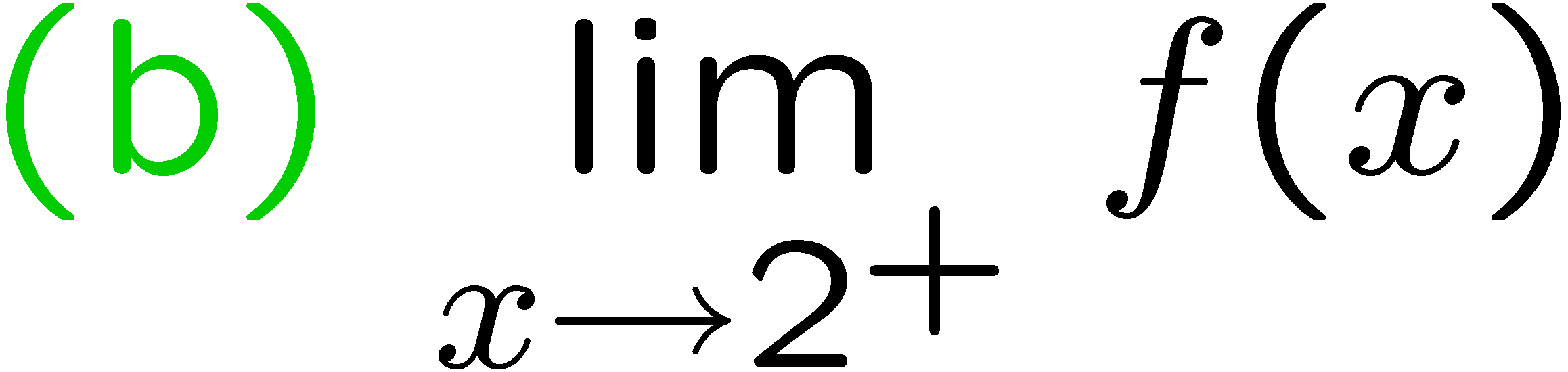 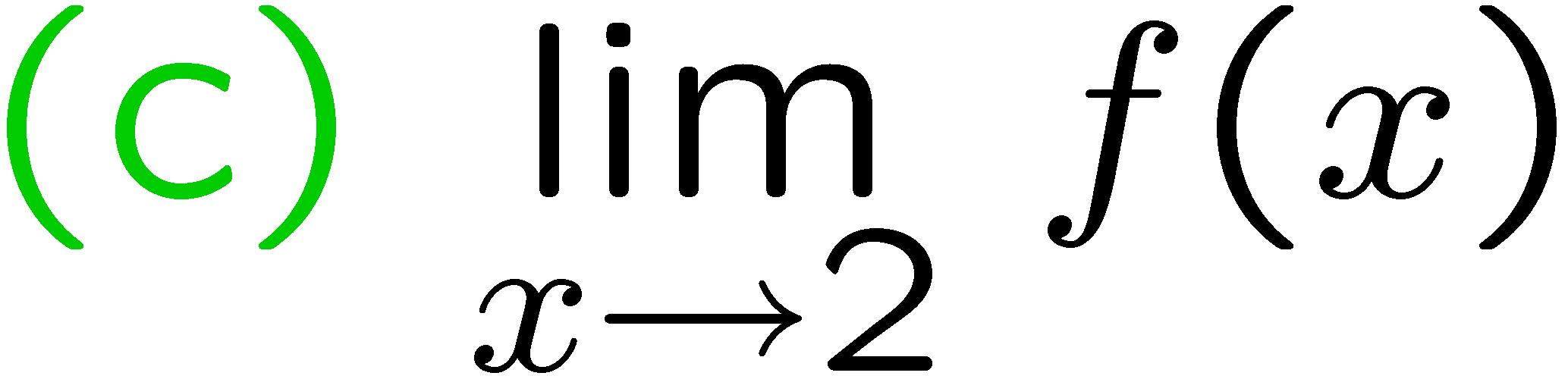 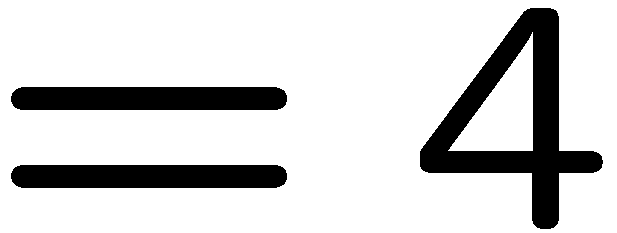 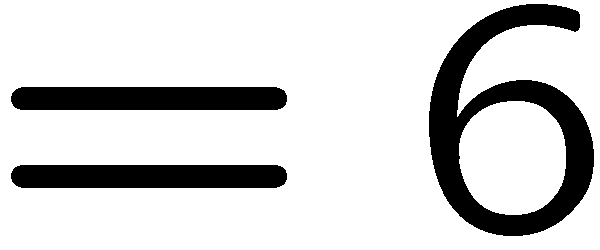 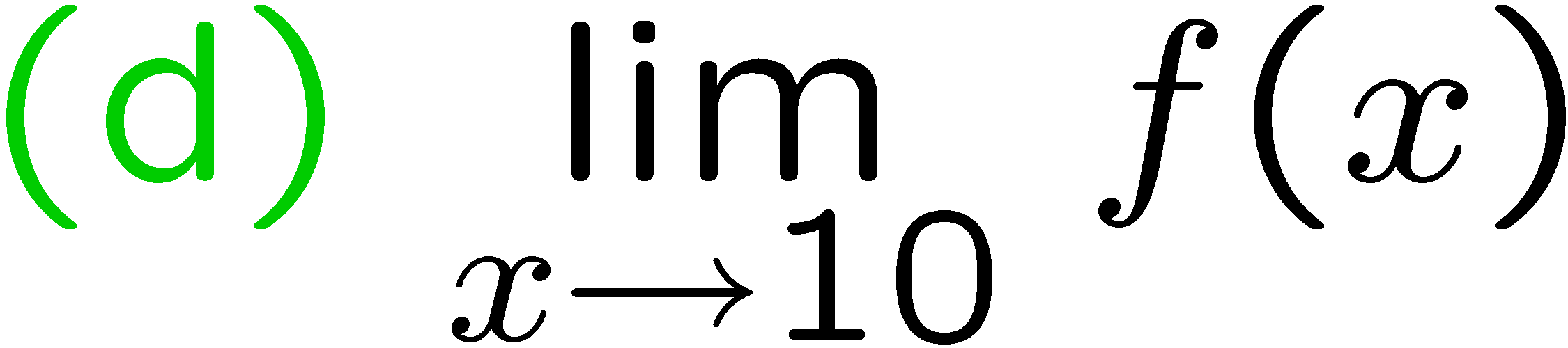 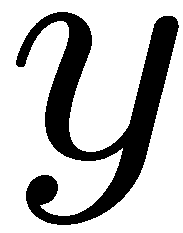 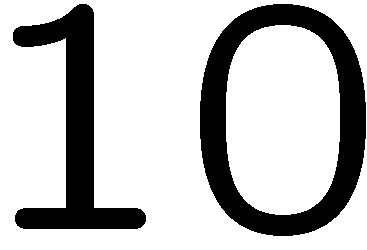 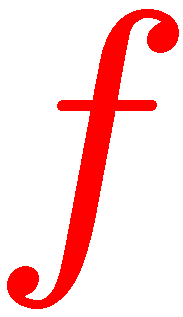 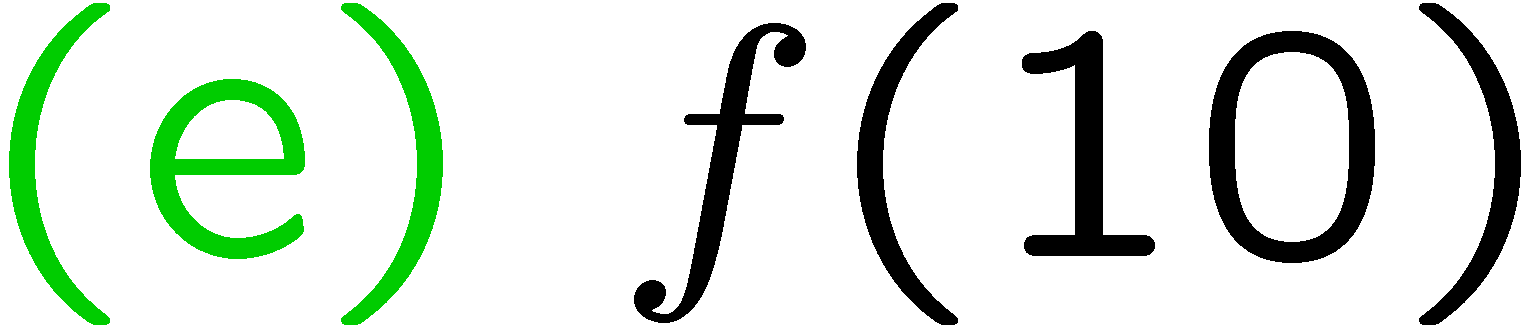 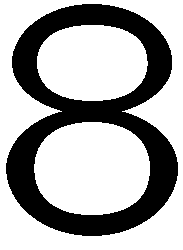 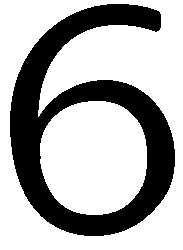 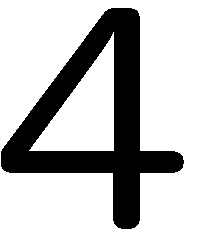 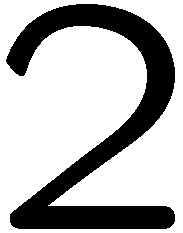 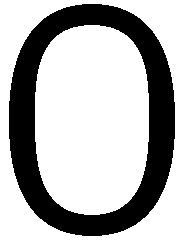 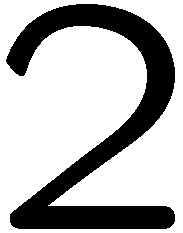 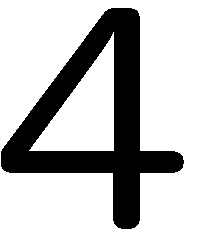 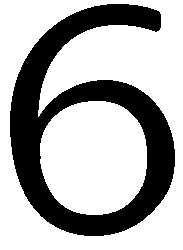 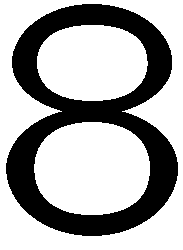 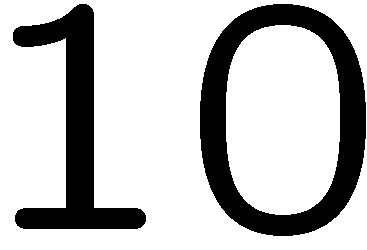 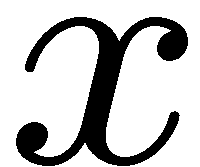 4
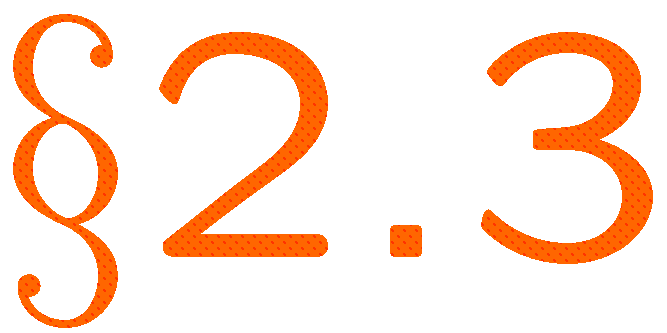 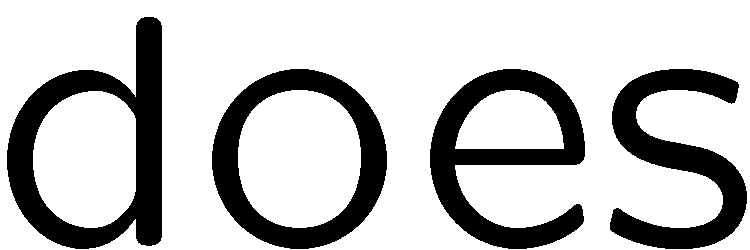 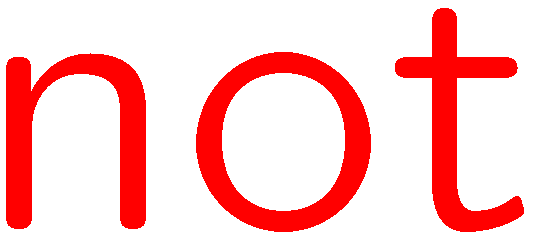 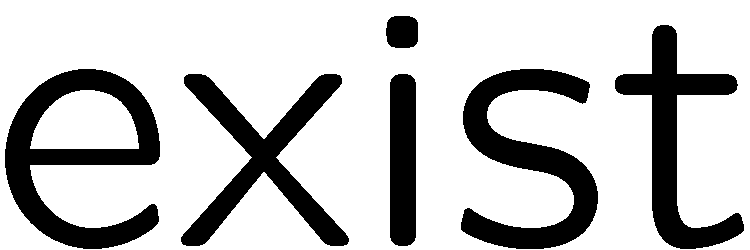 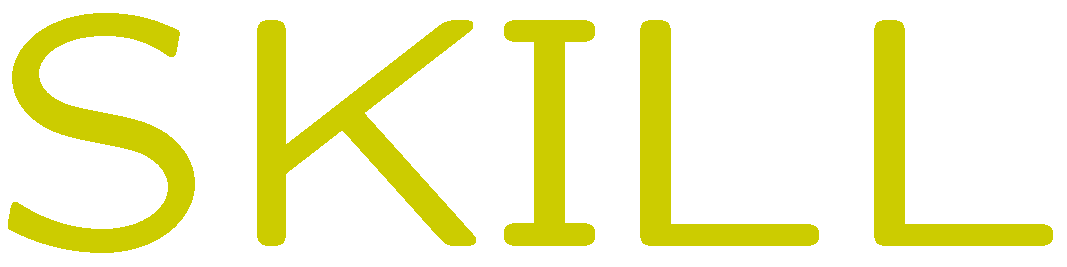 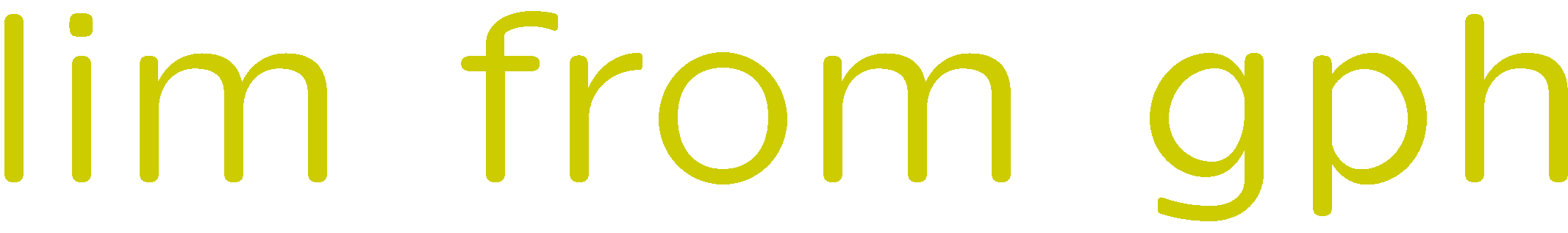 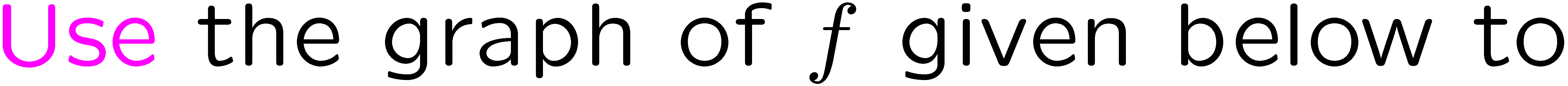 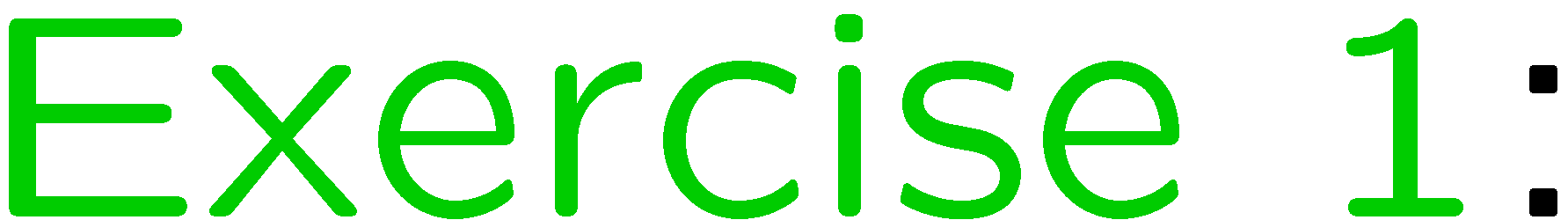 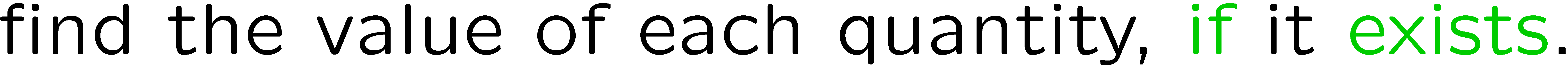 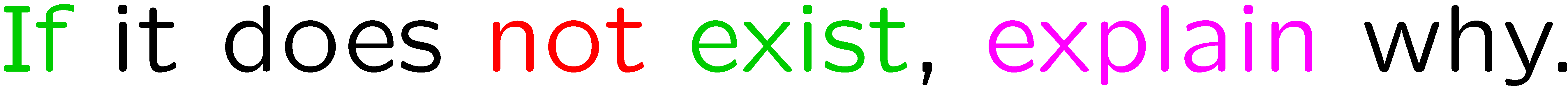 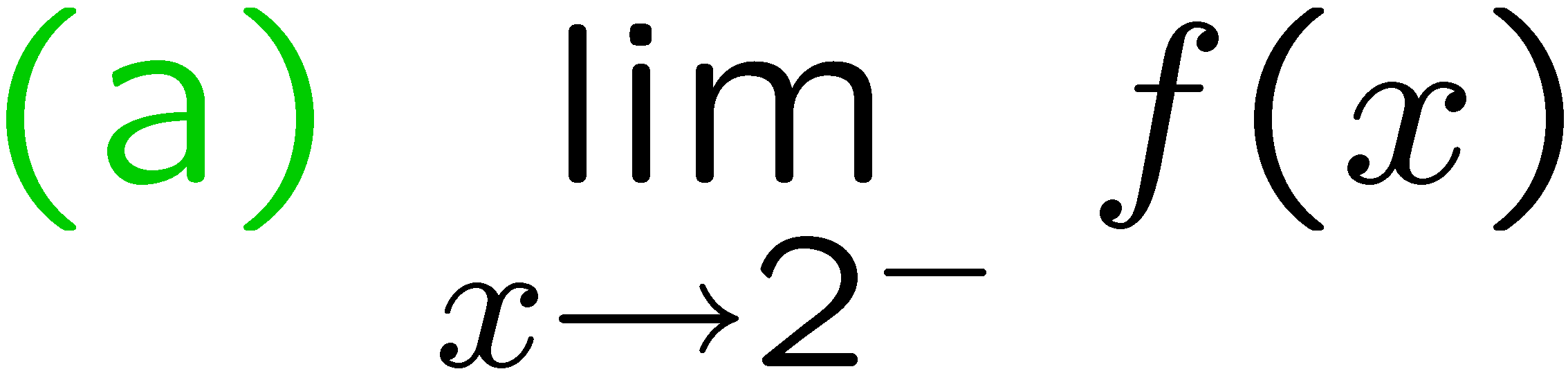 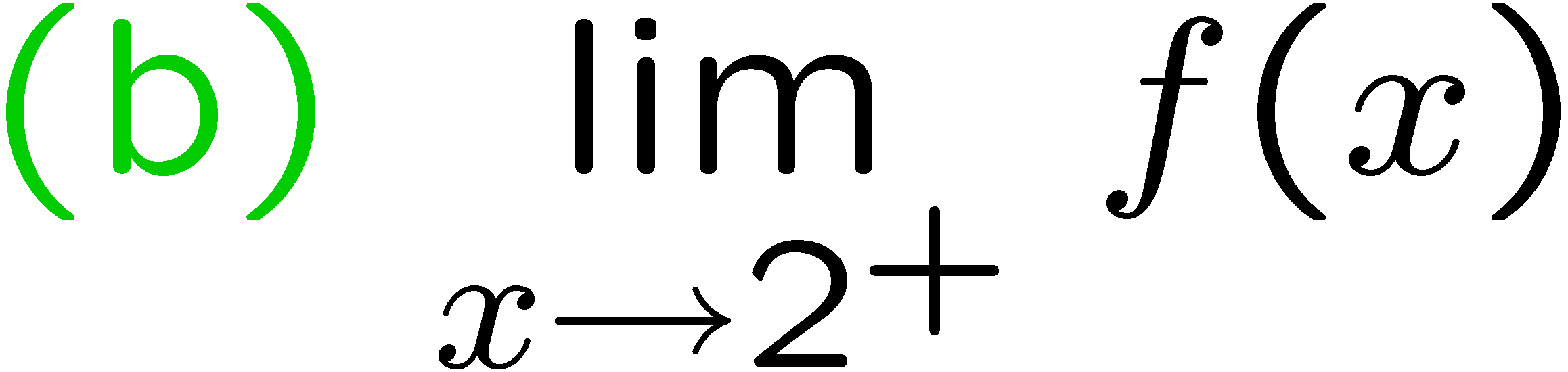 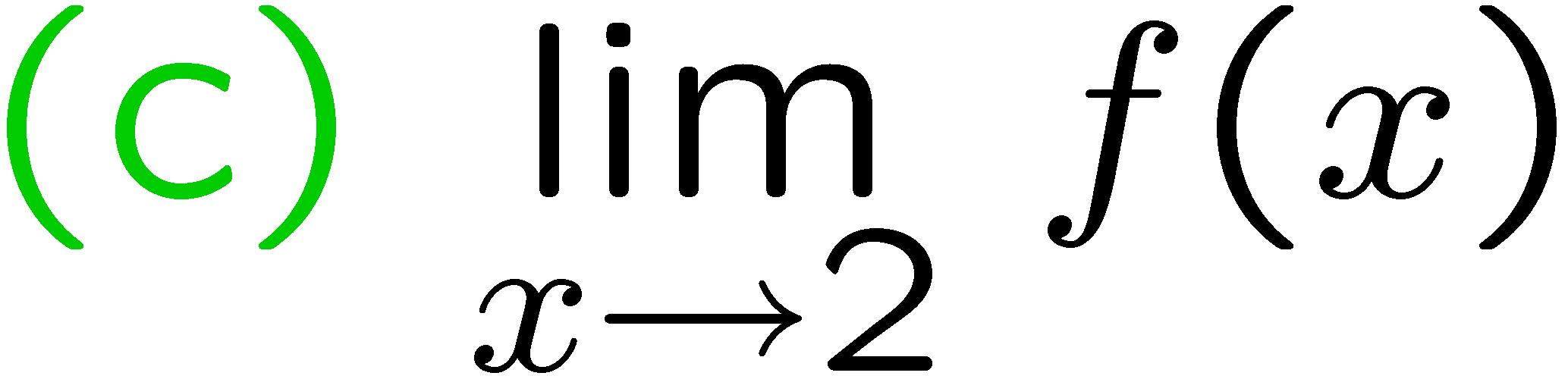 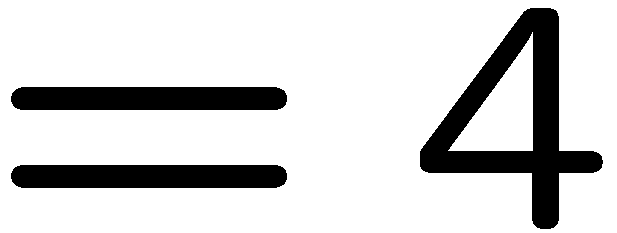 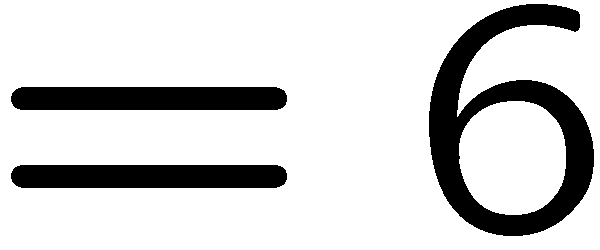 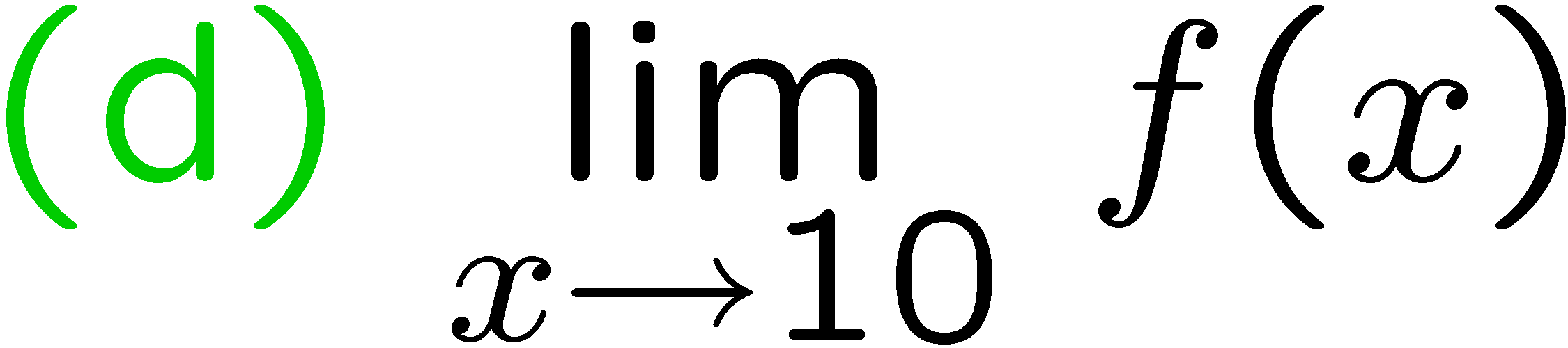 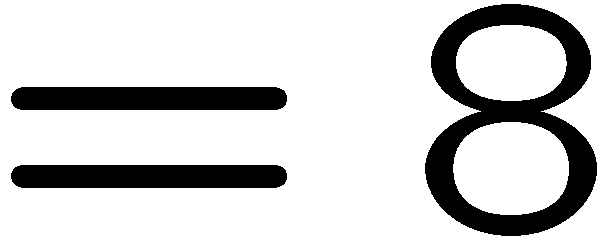 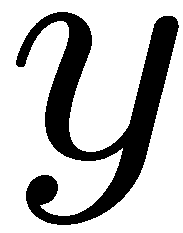 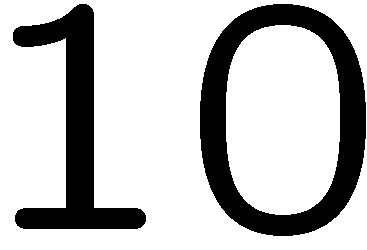 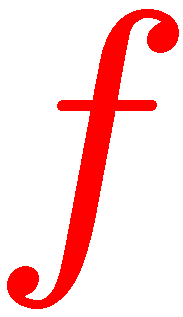 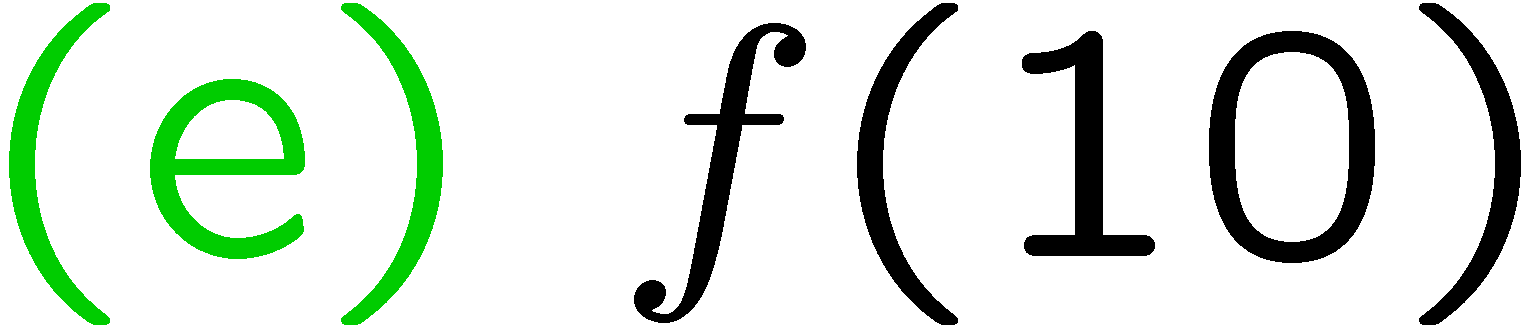 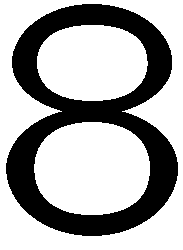 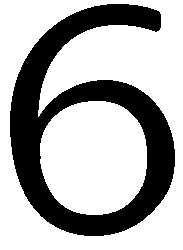 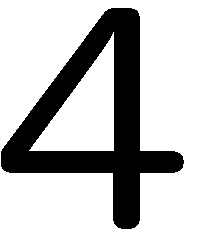 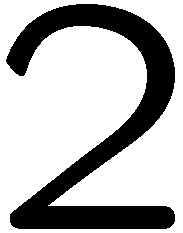 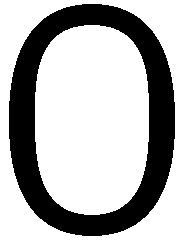 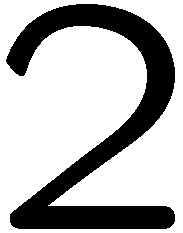 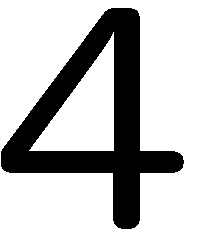 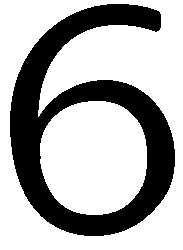 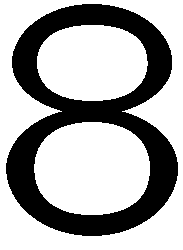 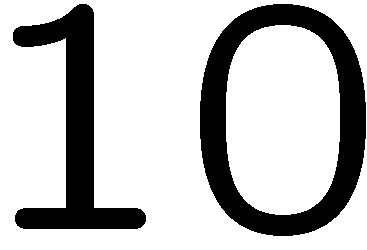 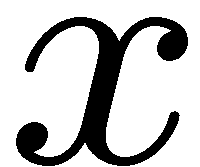 5
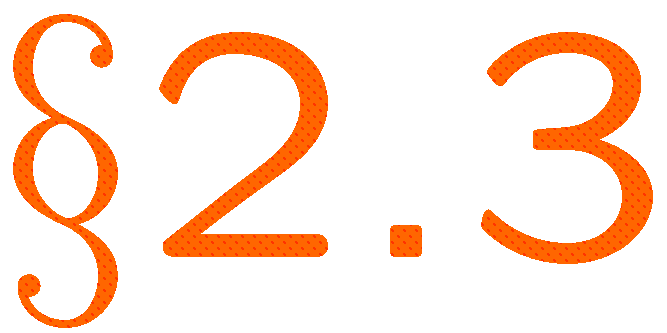 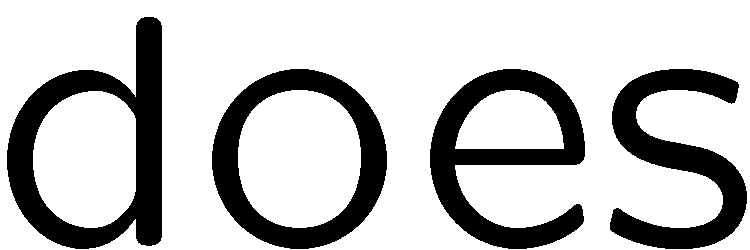 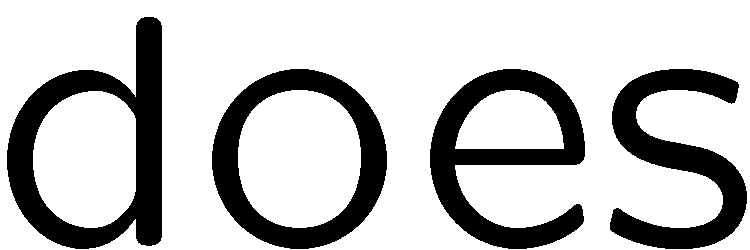 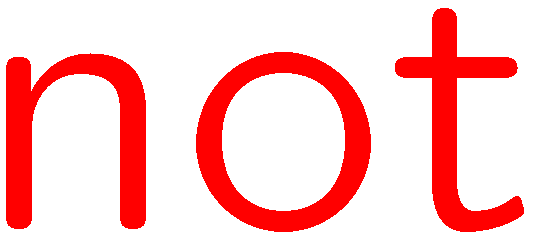 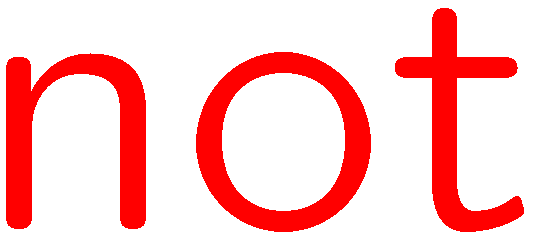 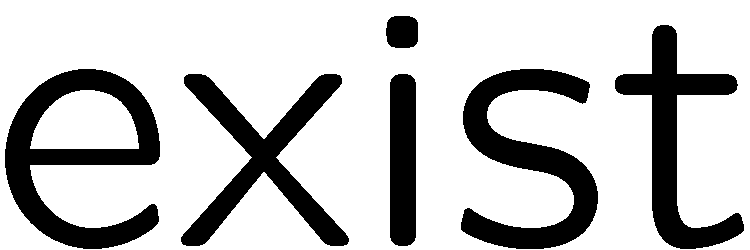 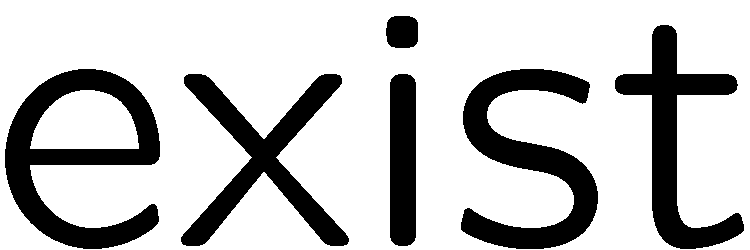 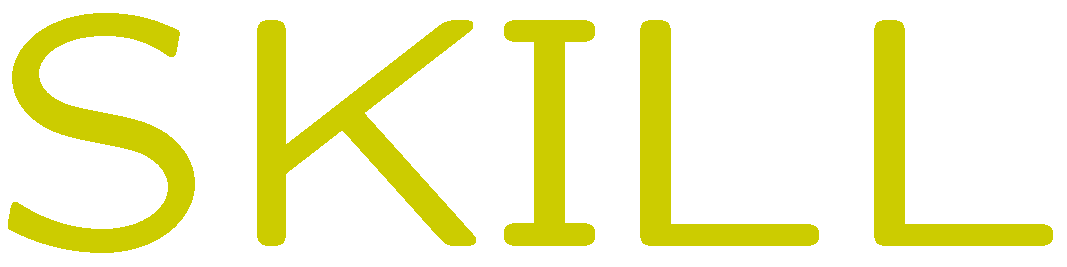 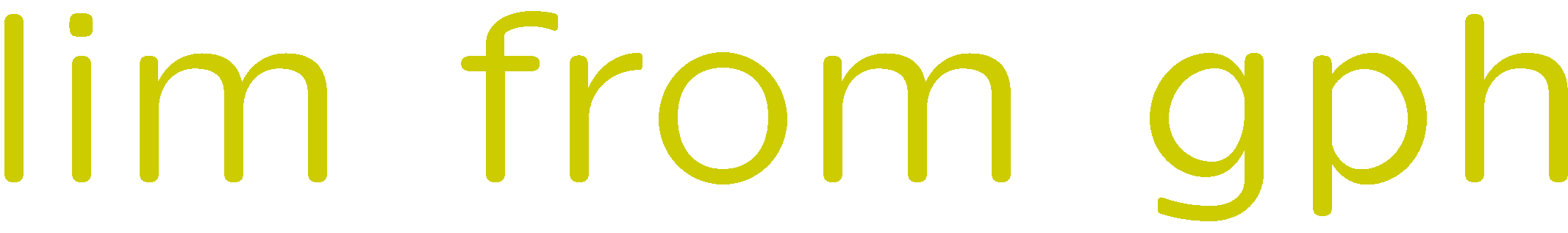 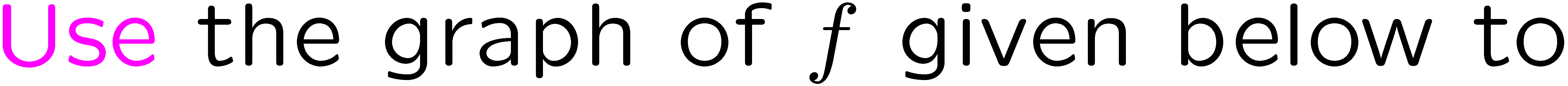 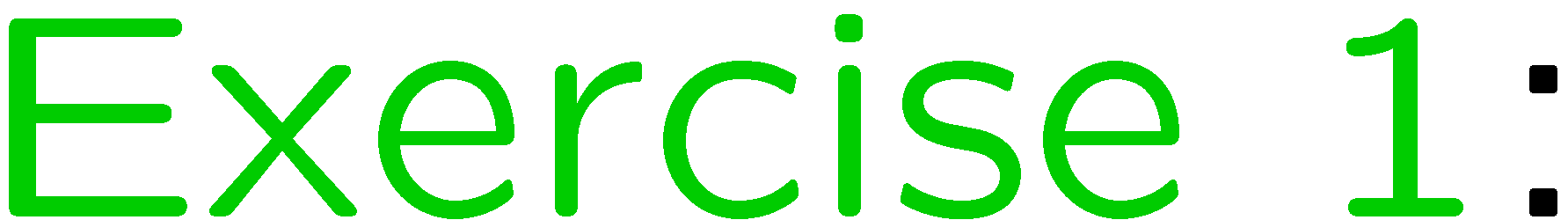 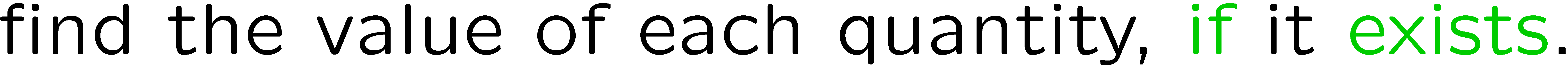 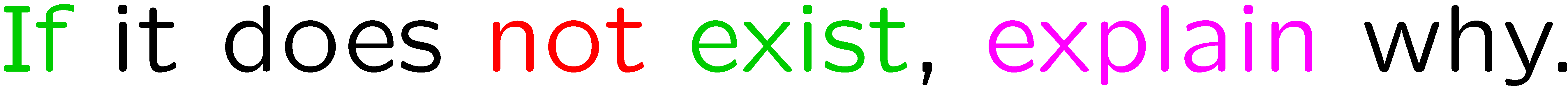 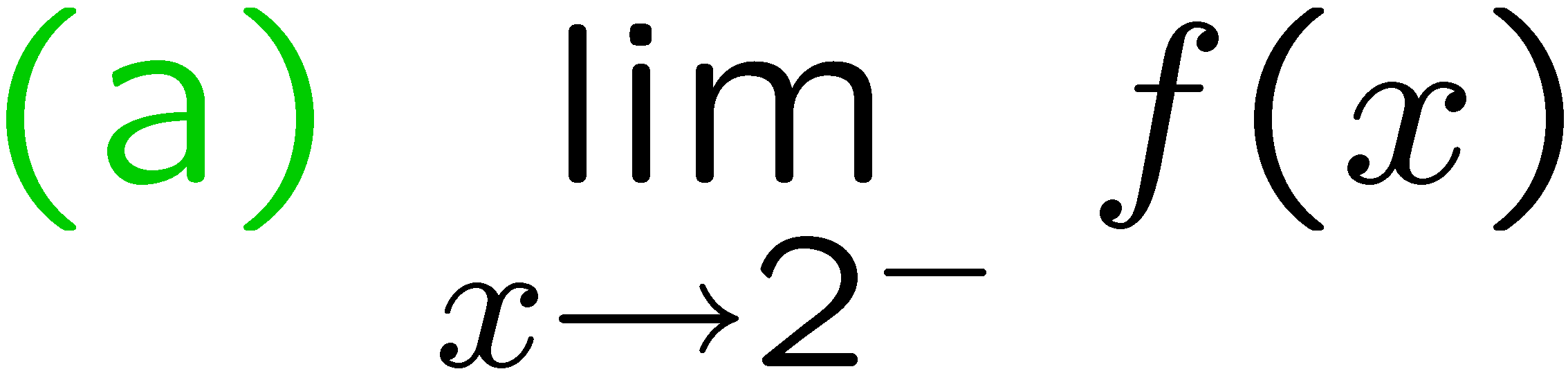 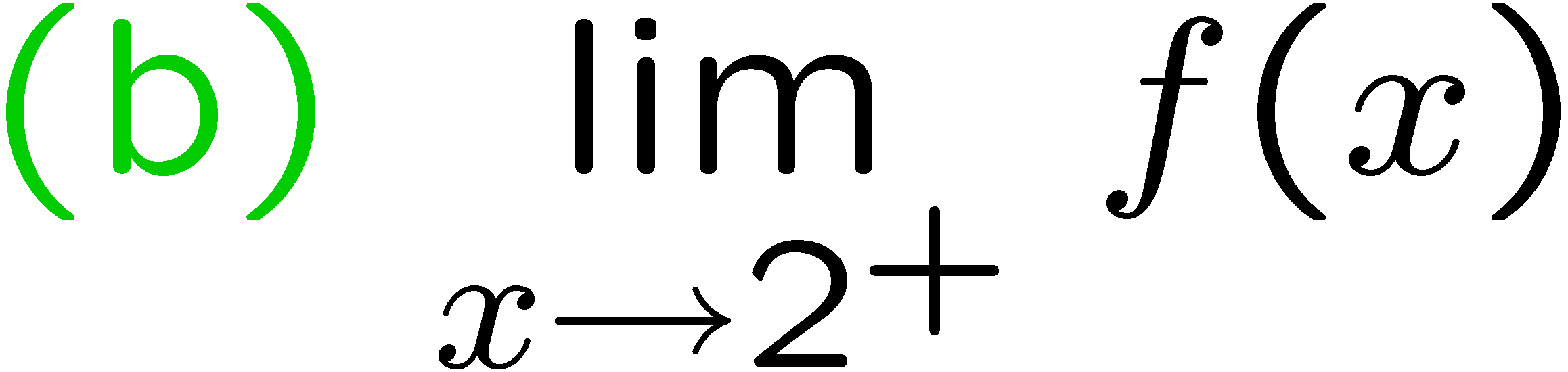 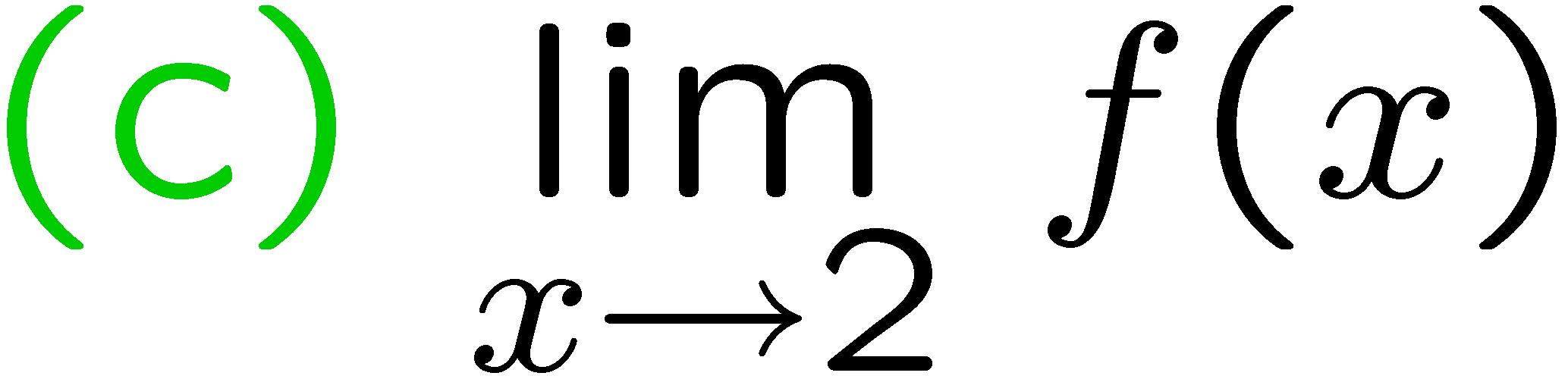 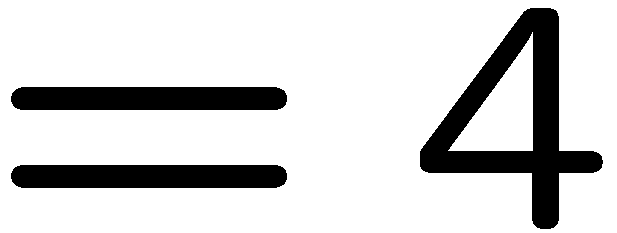 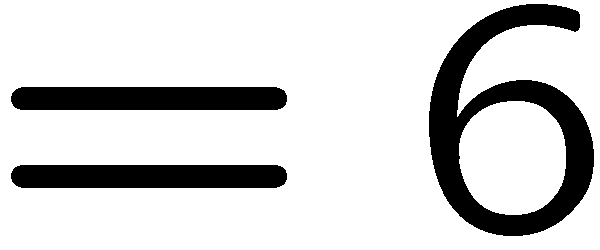 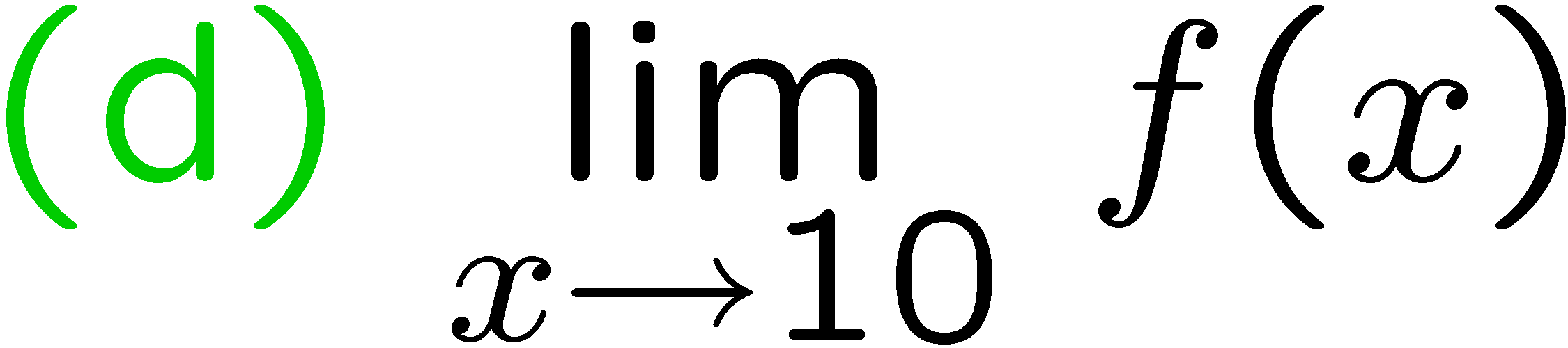 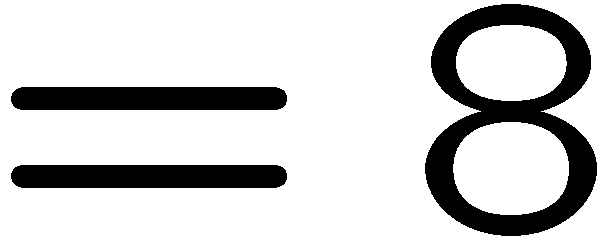 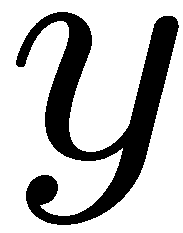 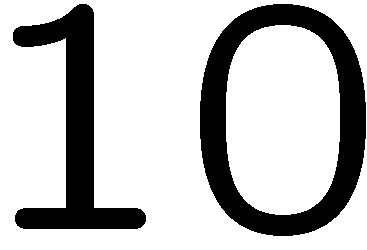 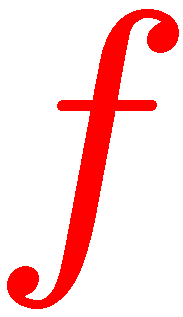 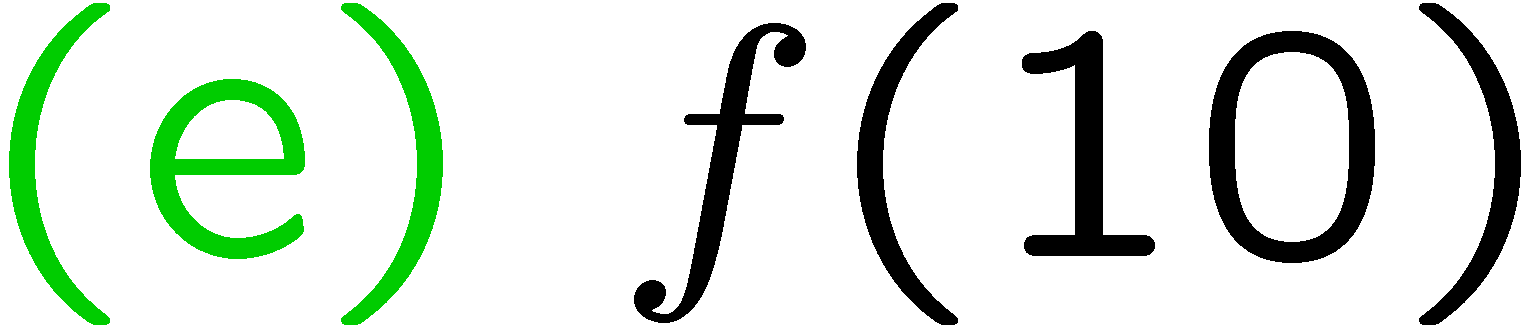 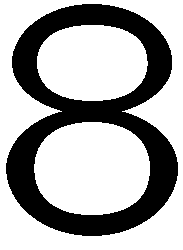 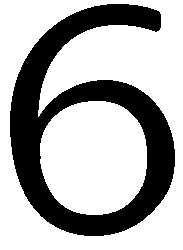 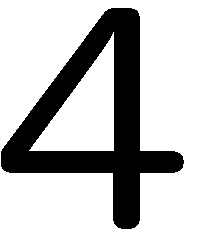 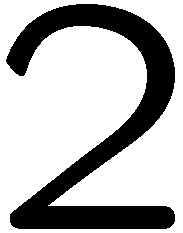 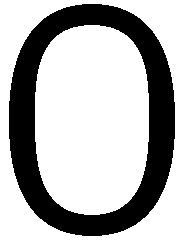 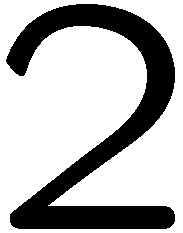 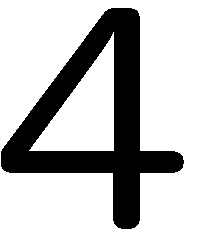 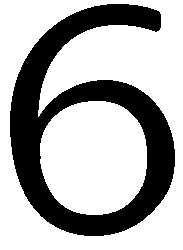 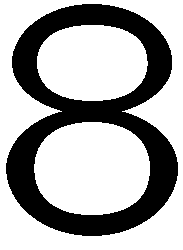 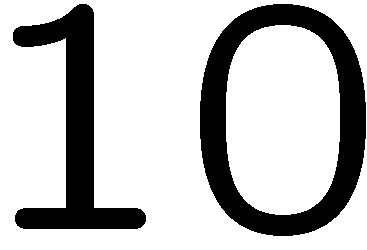 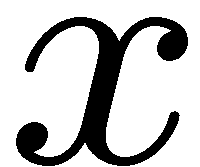 6
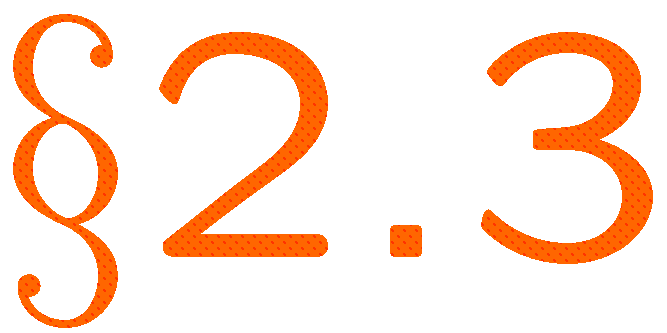 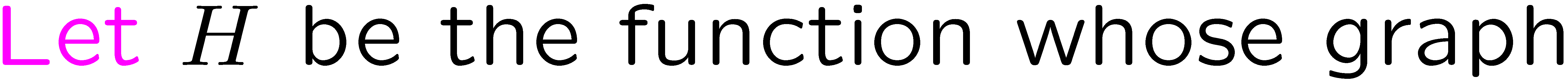 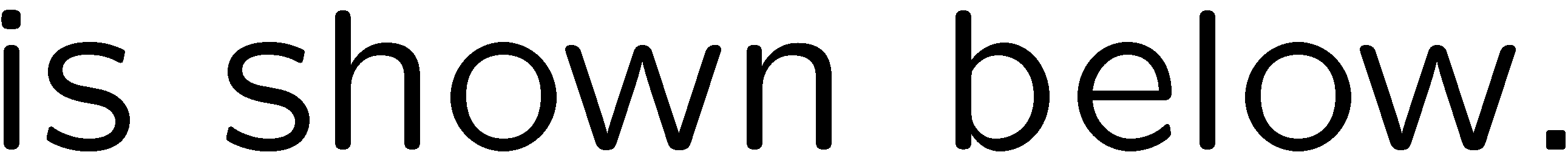 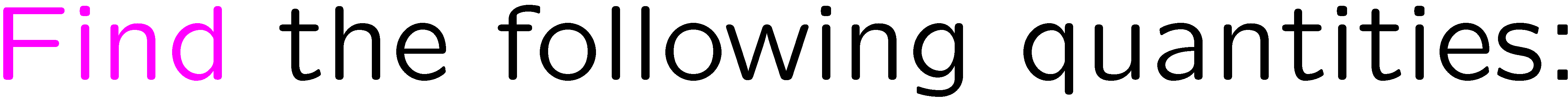 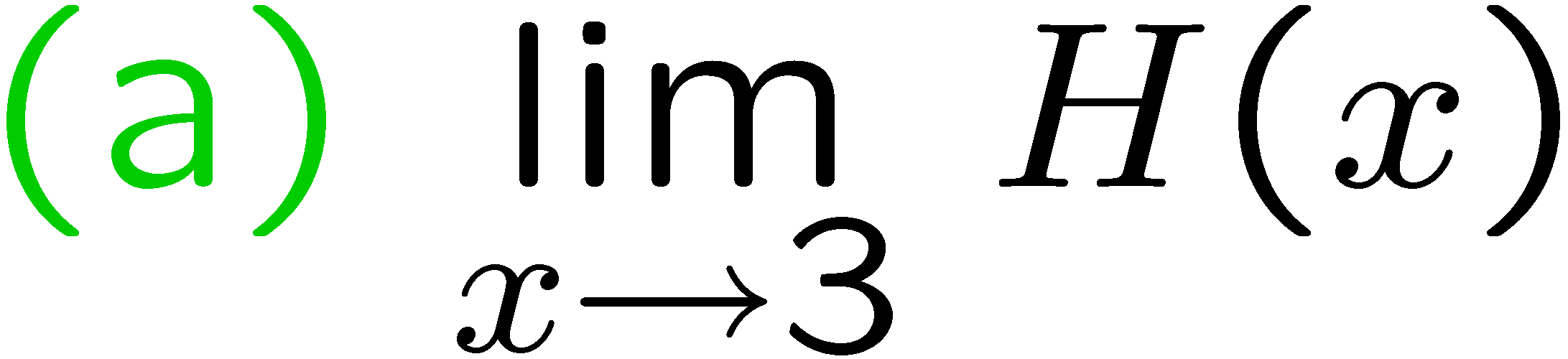 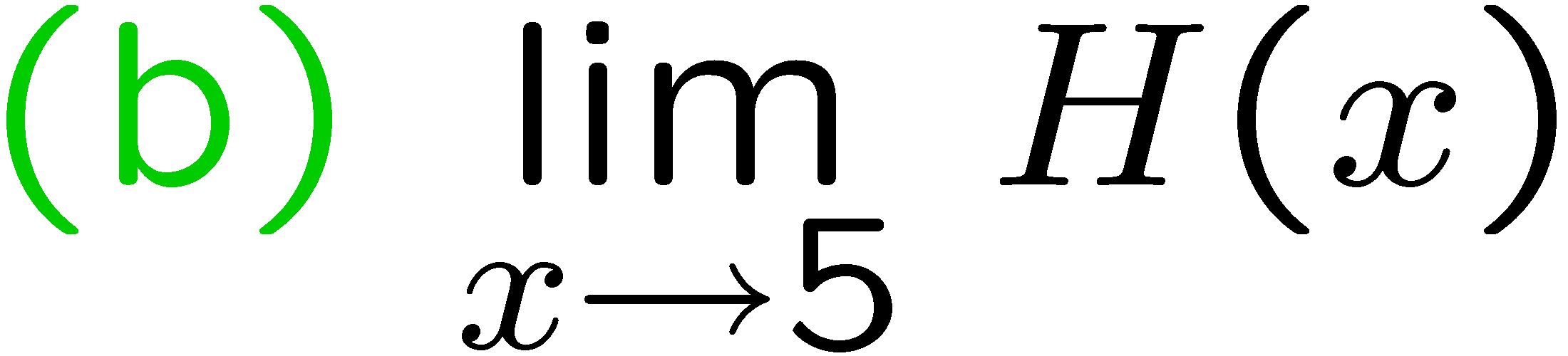 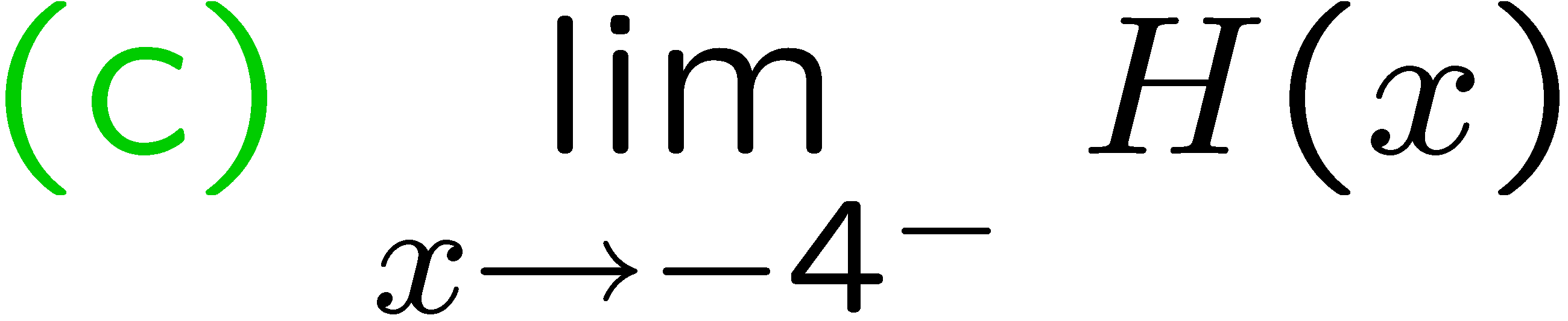 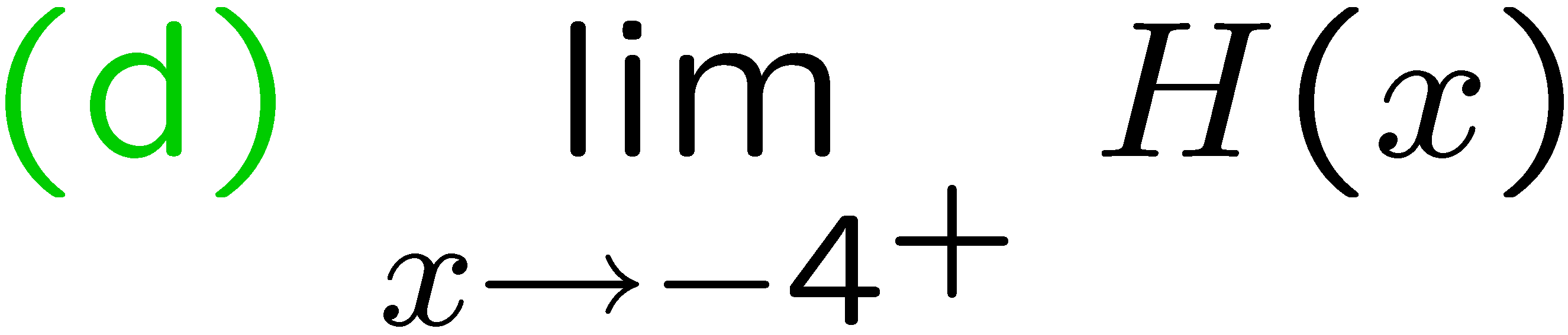 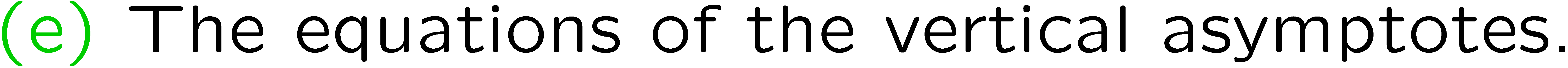 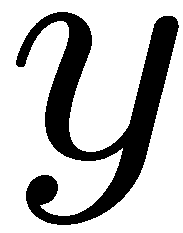 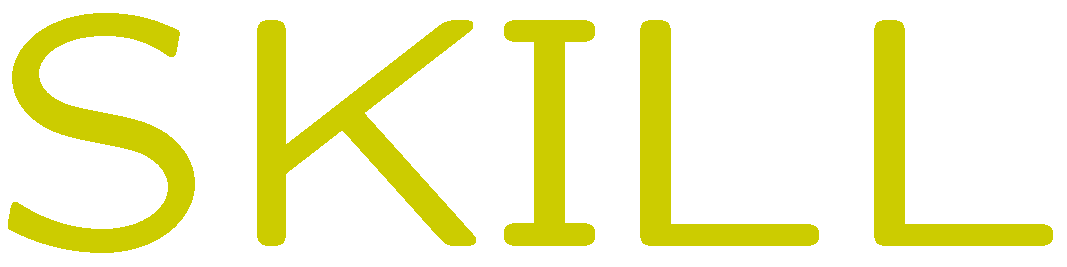 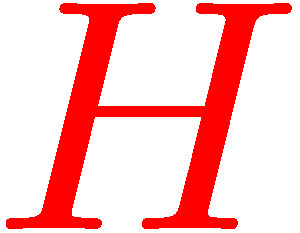 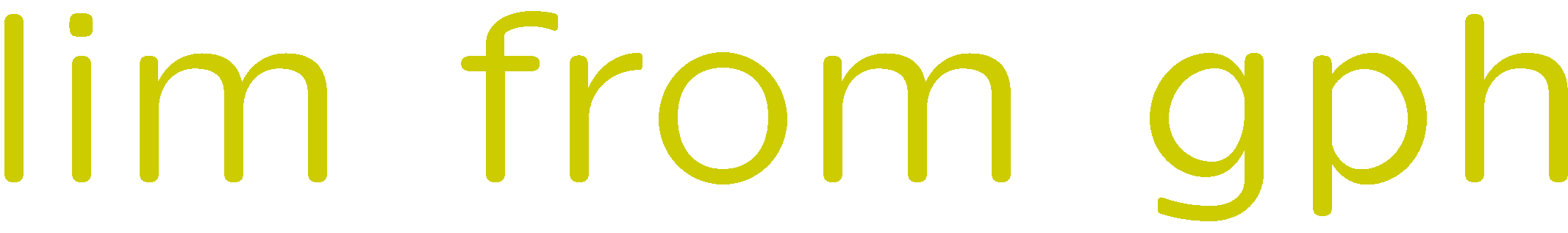 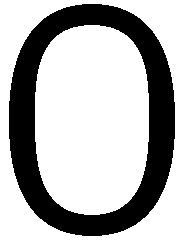 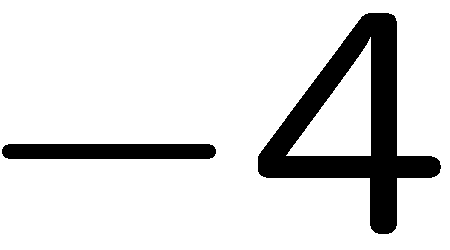 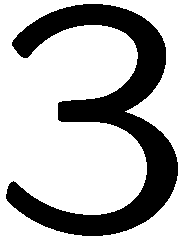 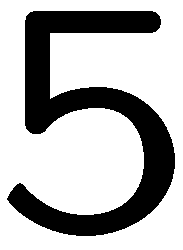 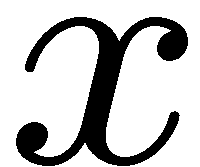 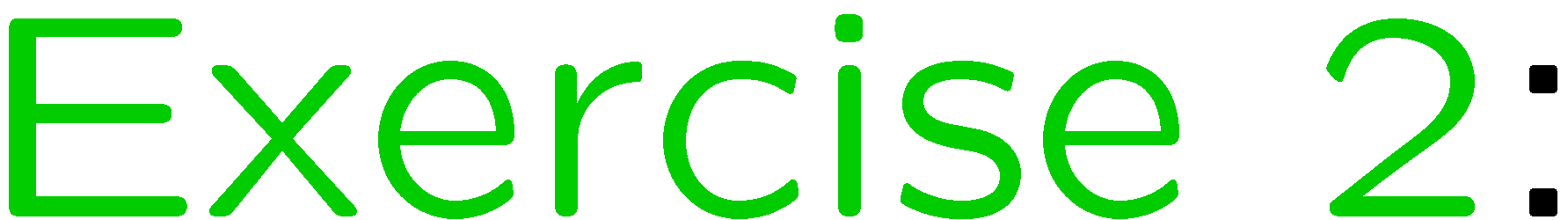 7
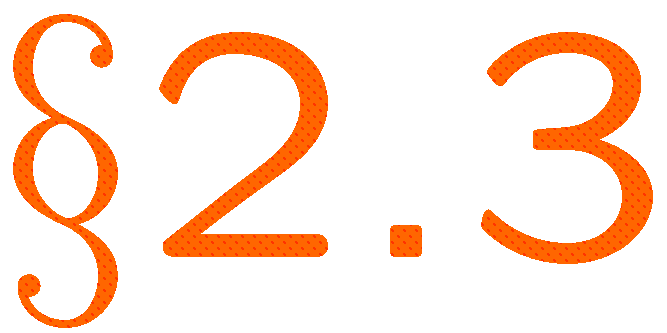 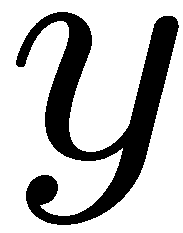 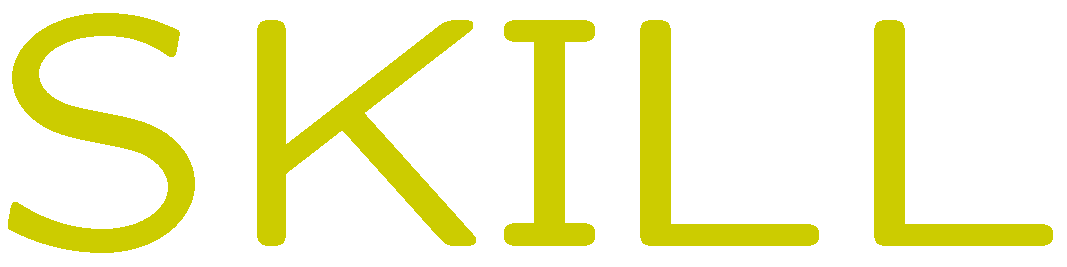 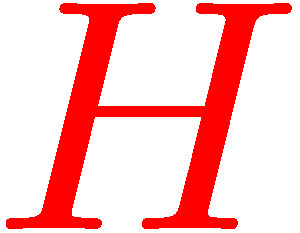 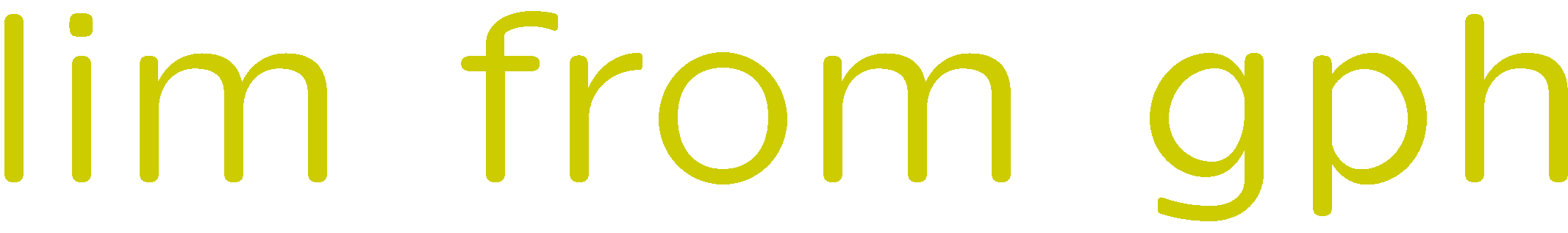 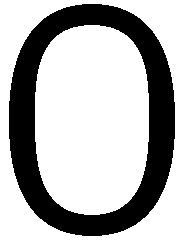 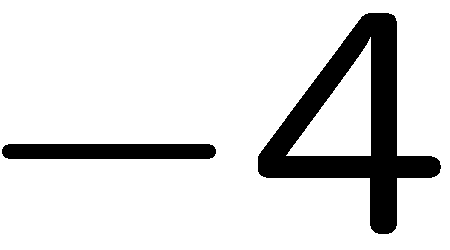 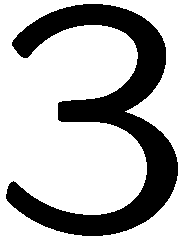 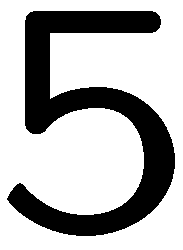 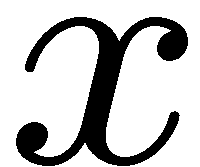 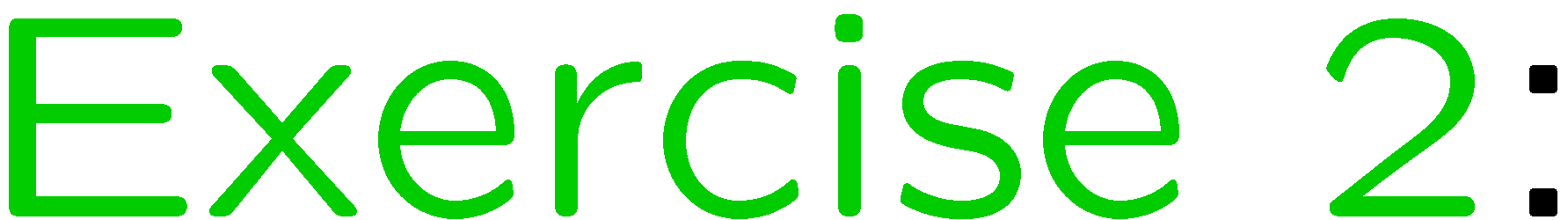 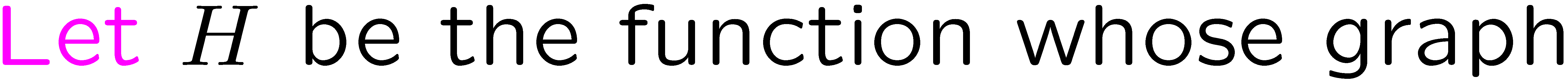 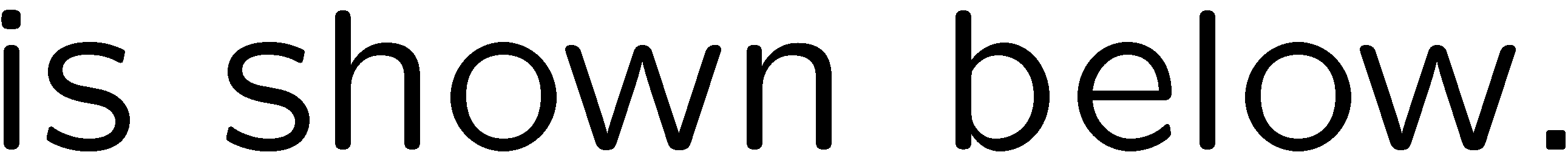 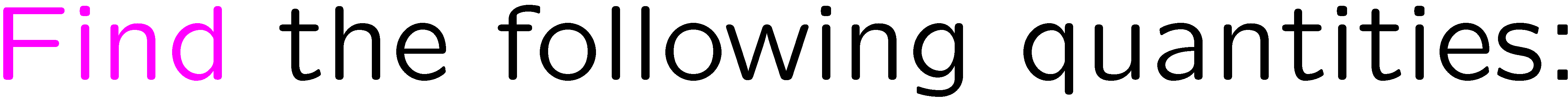 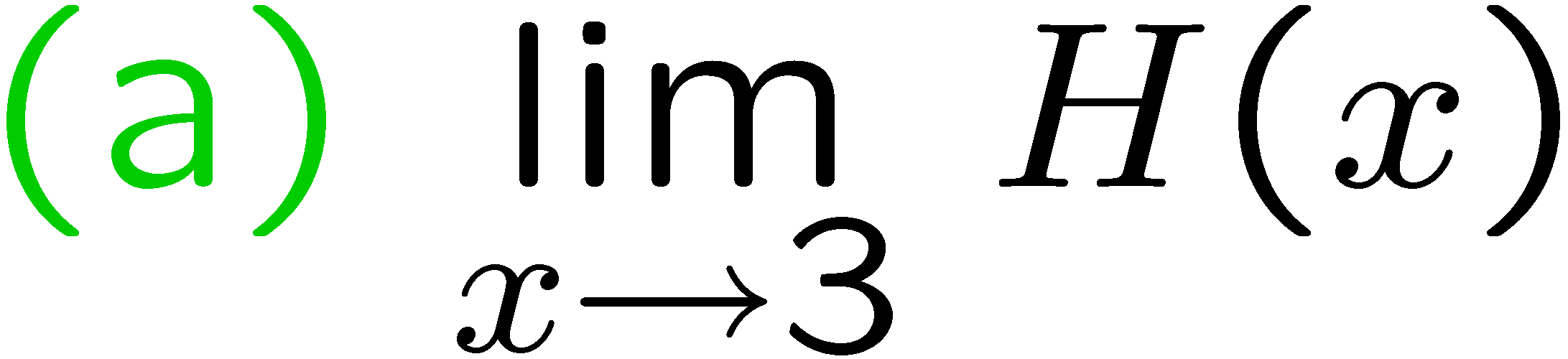 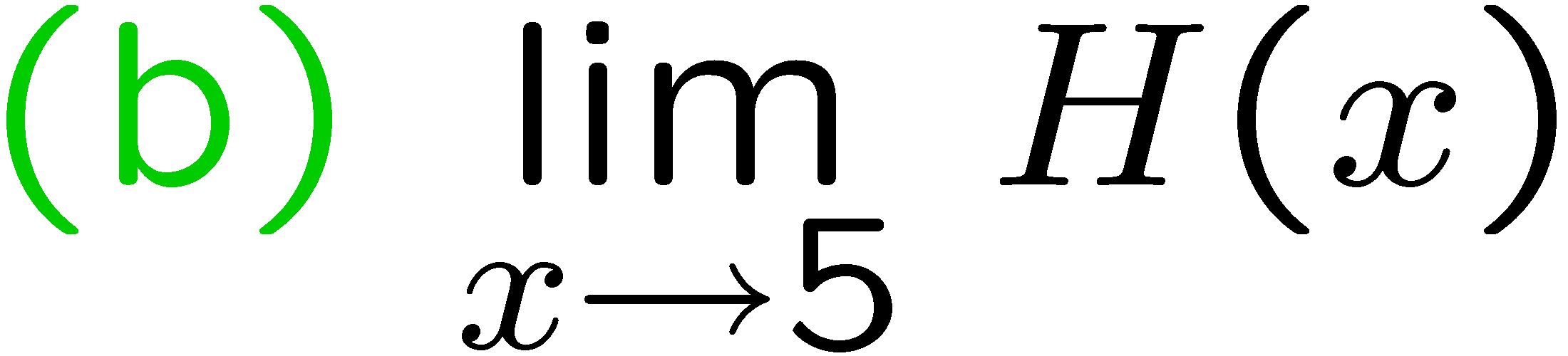 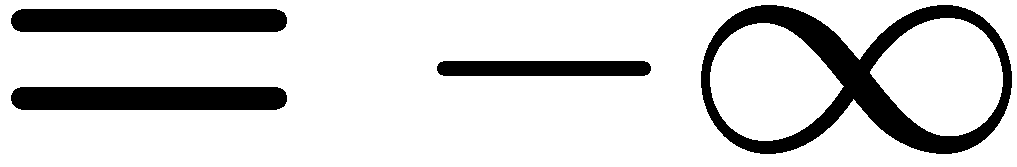 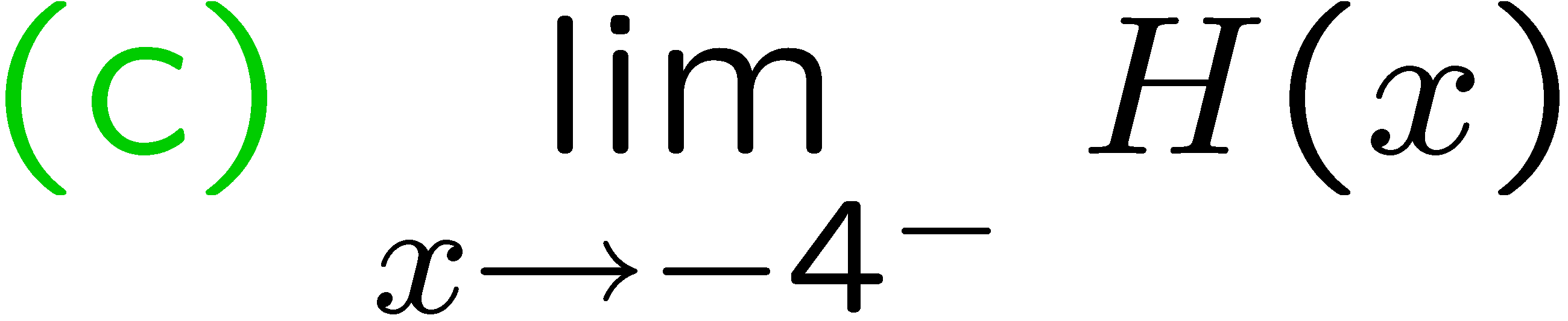 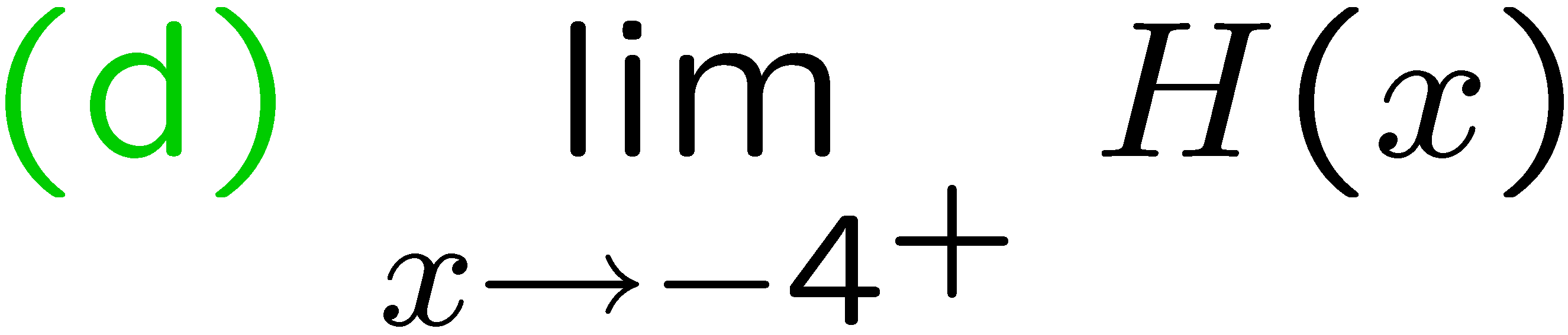 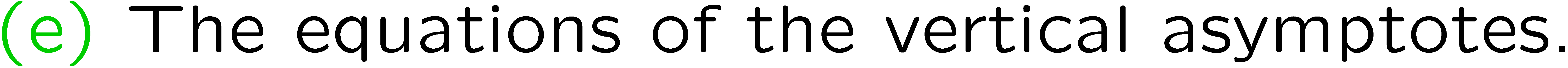 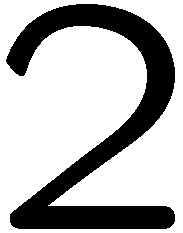 8
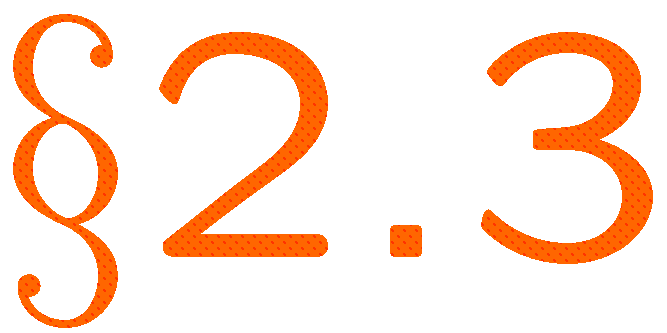 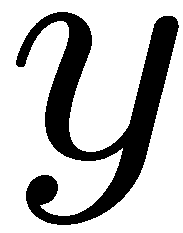 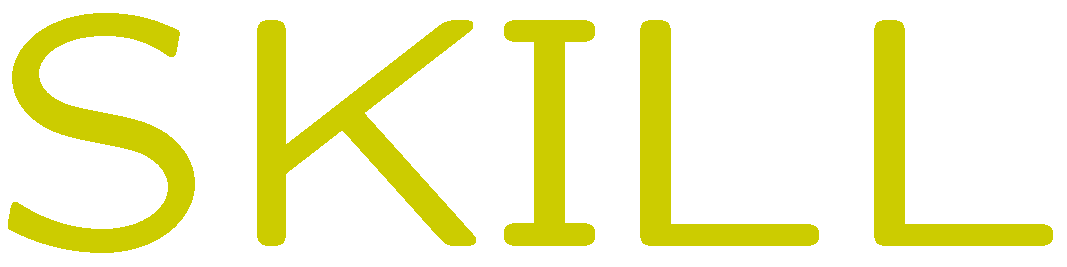 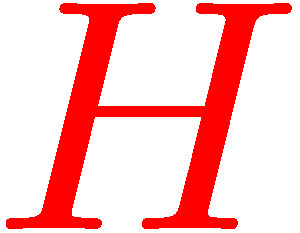 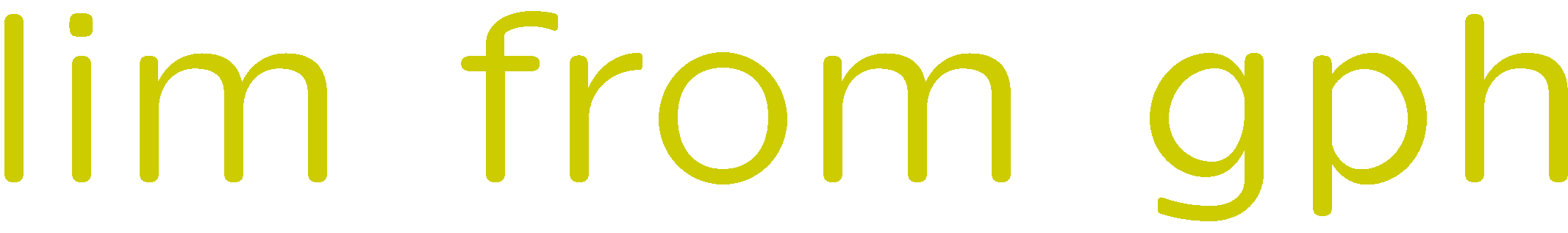 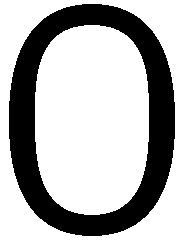 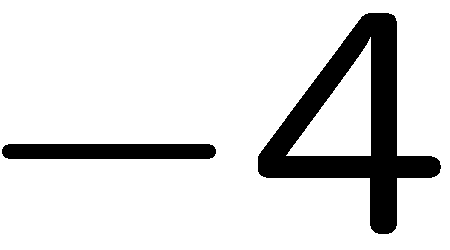 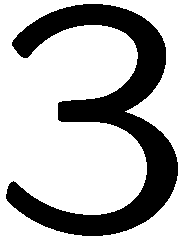 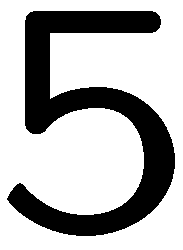 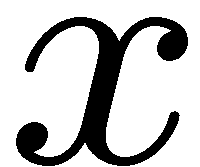 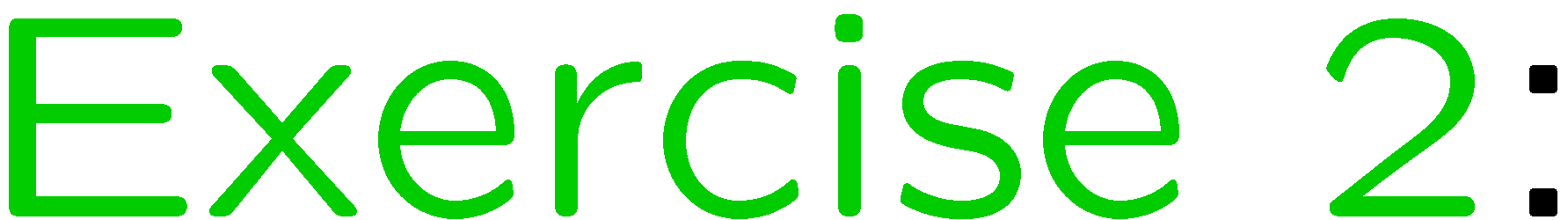 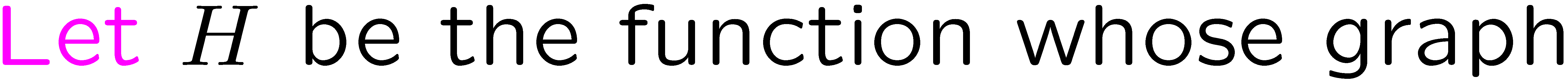 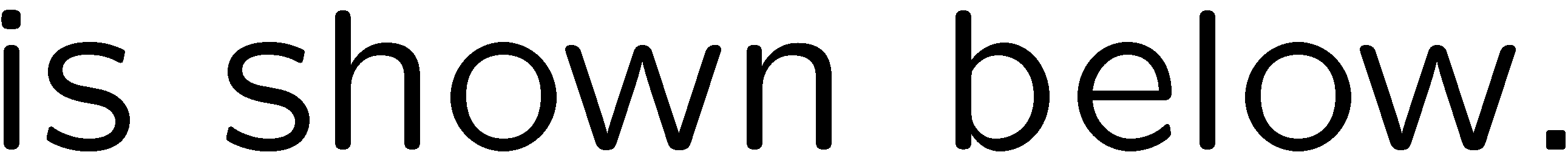 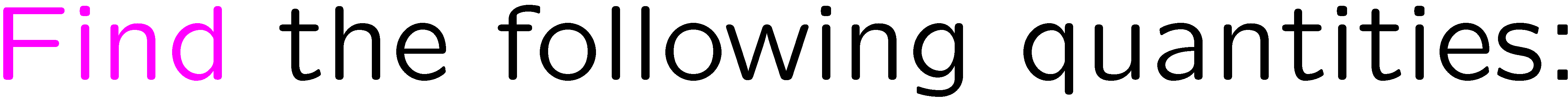 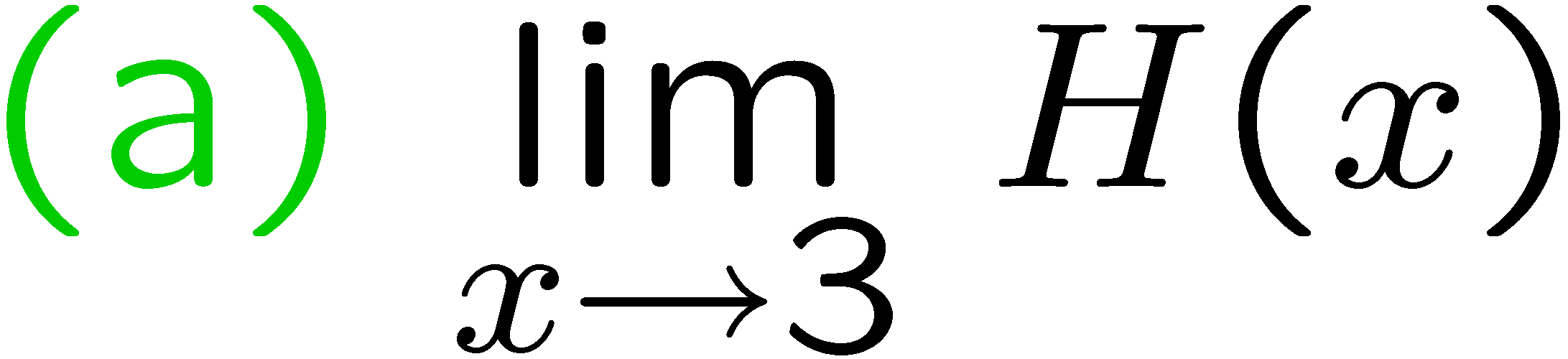 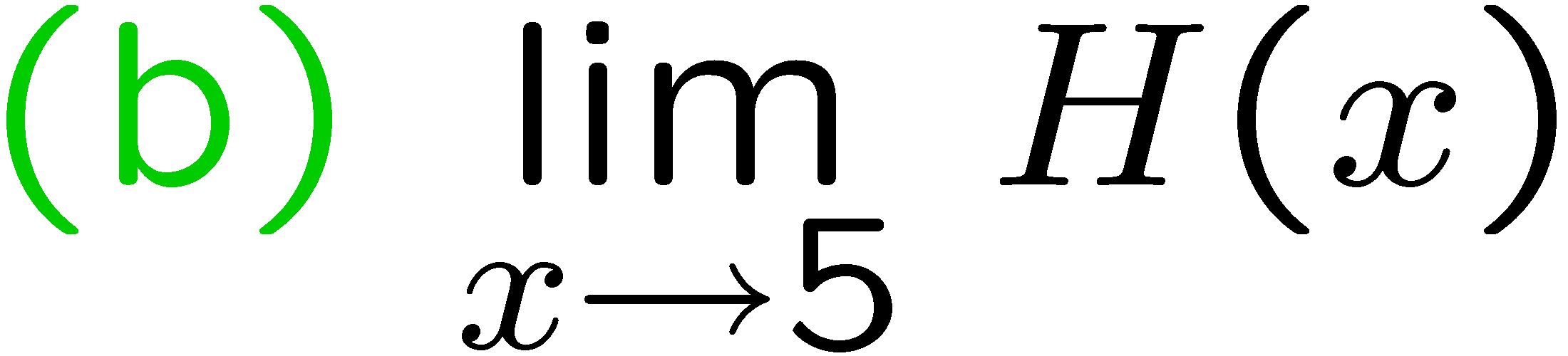 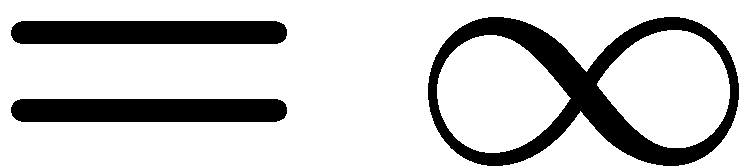 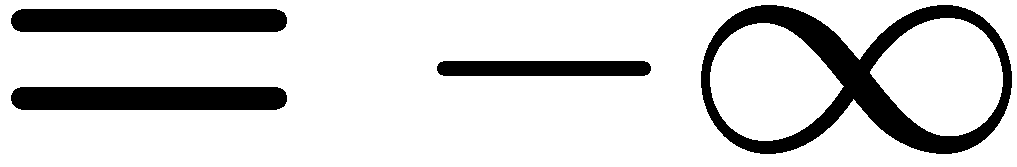 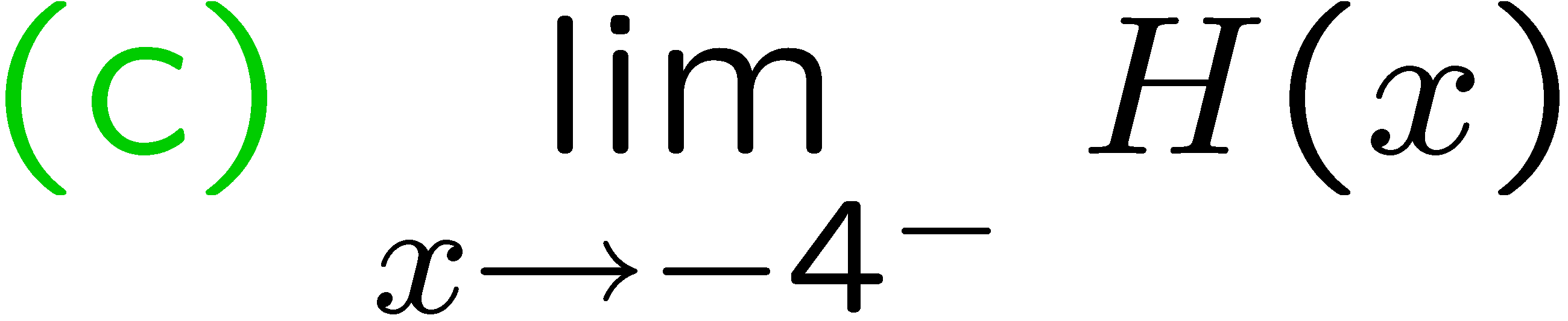 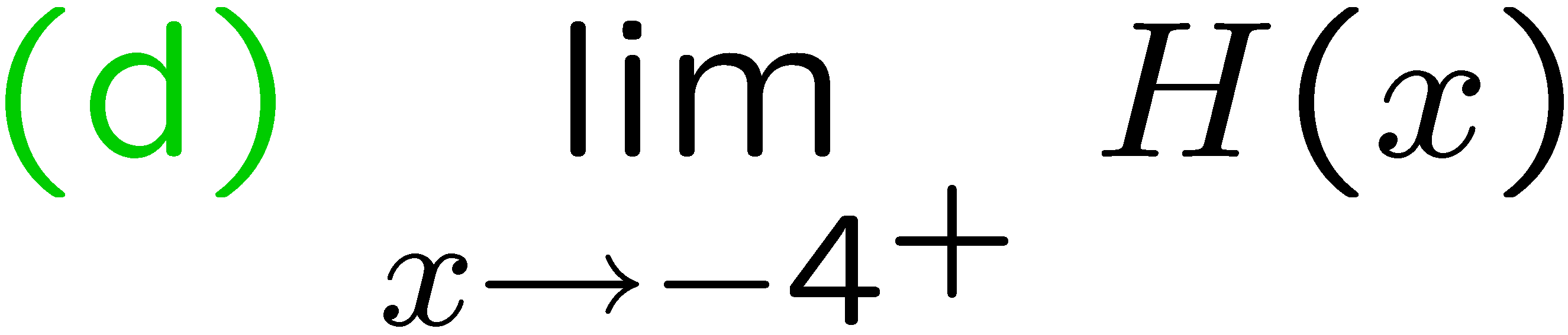 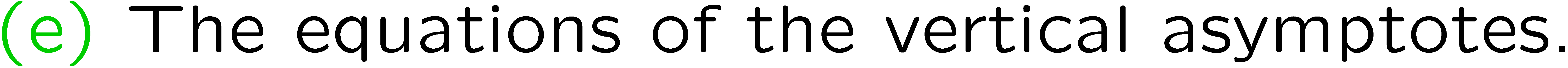 9
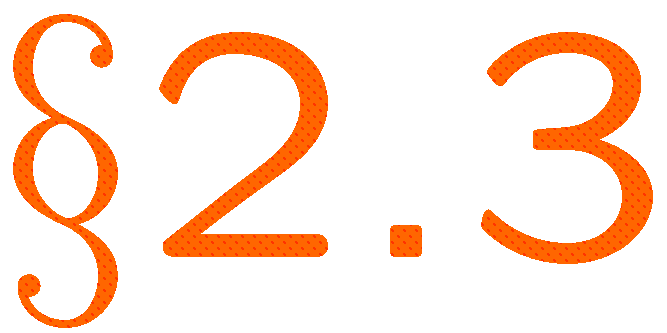 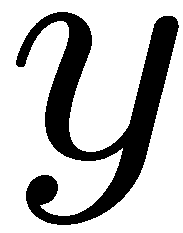 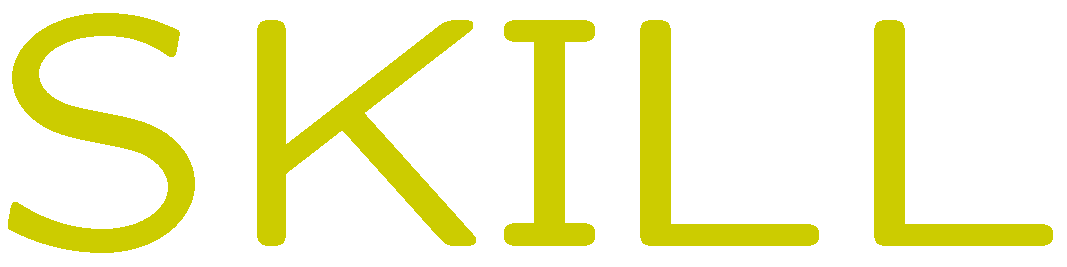 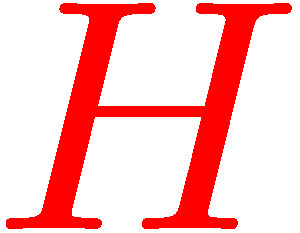 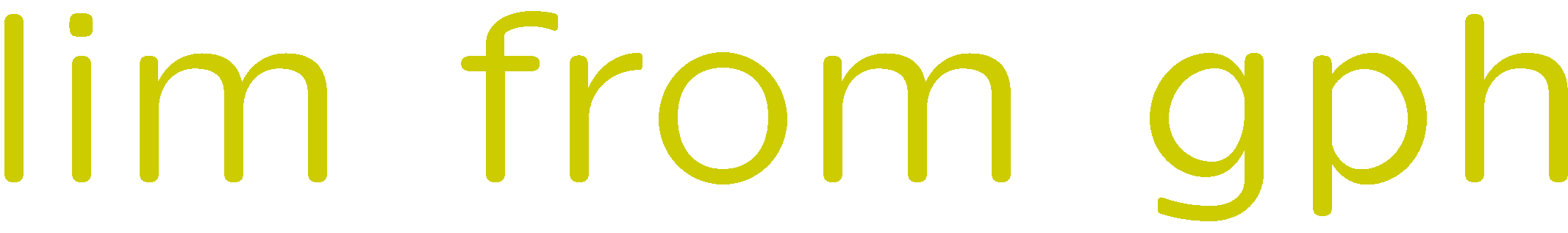 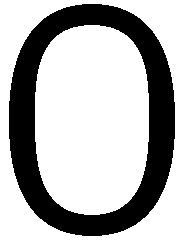 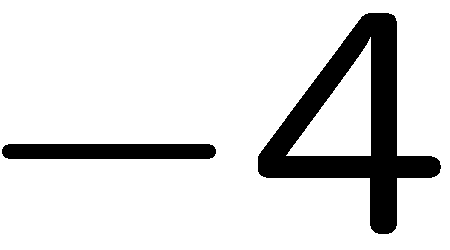 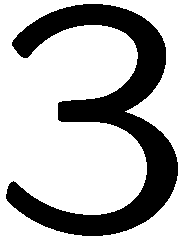 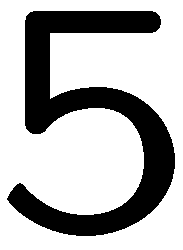 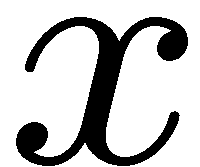 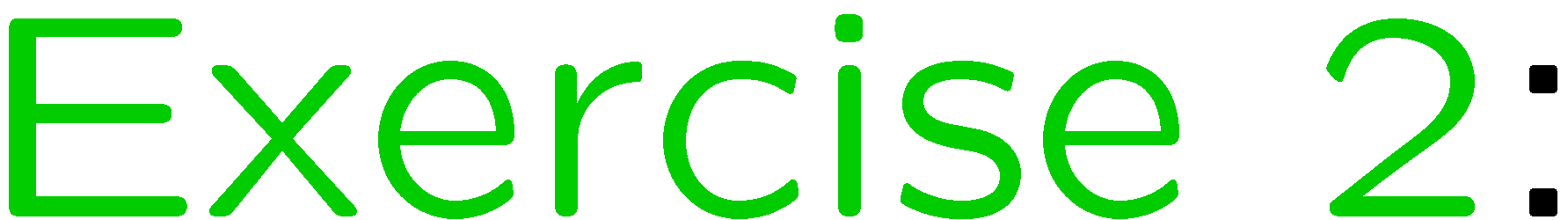 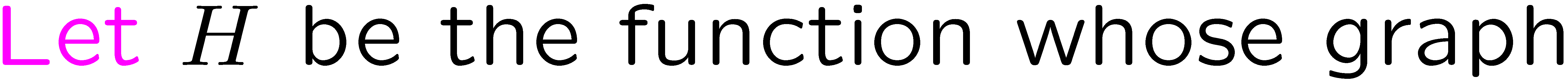 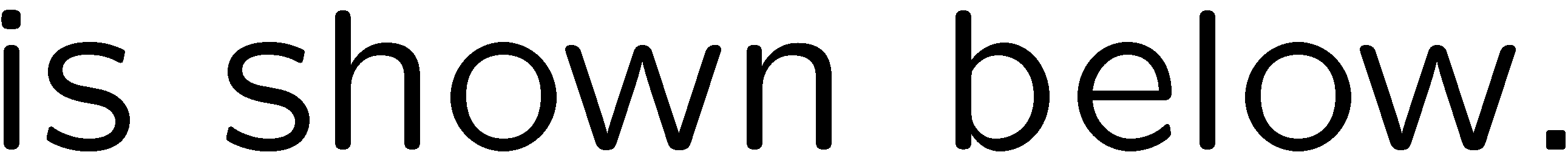 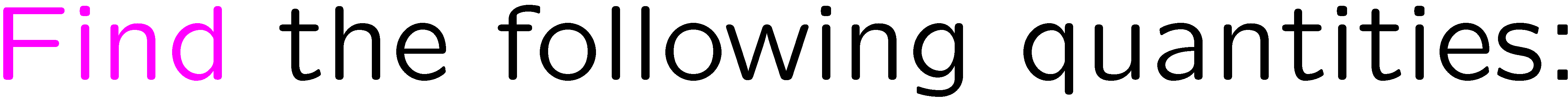 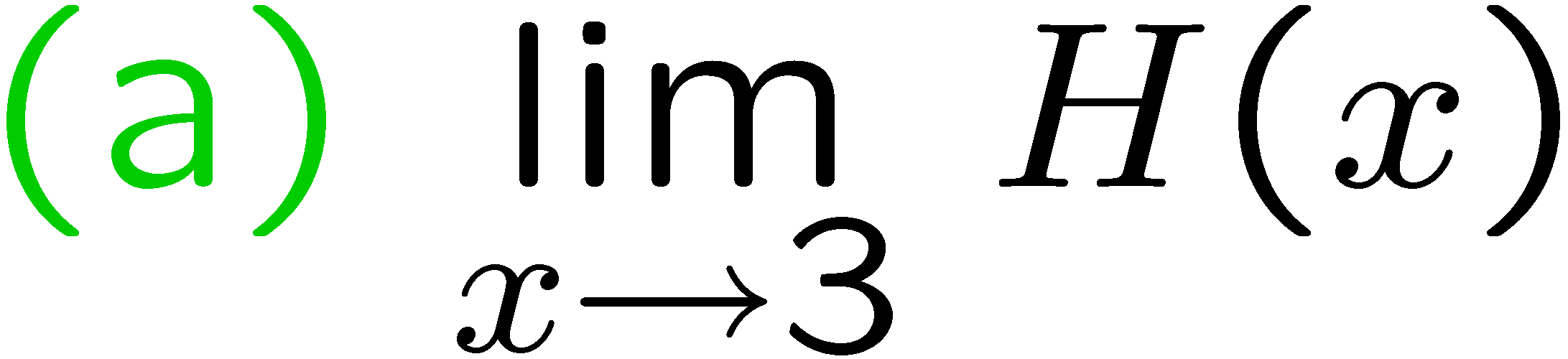 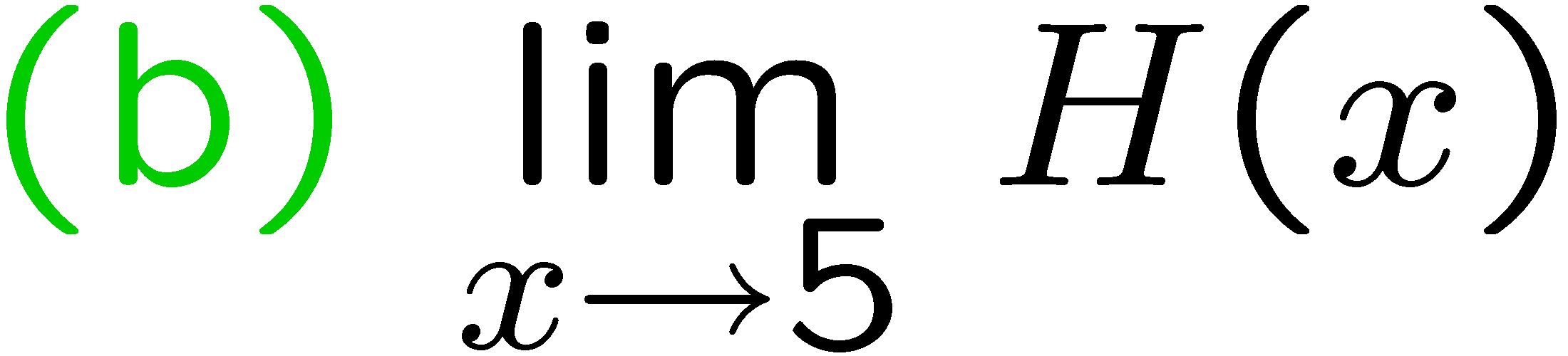 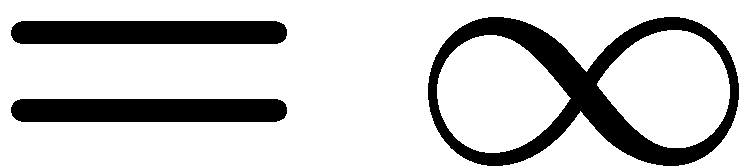 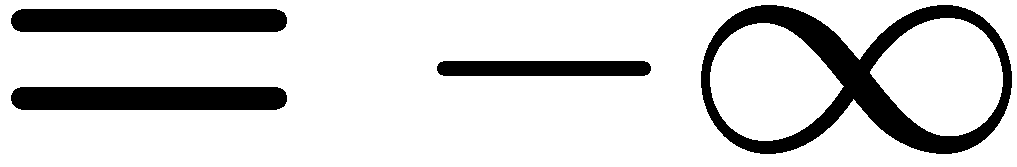 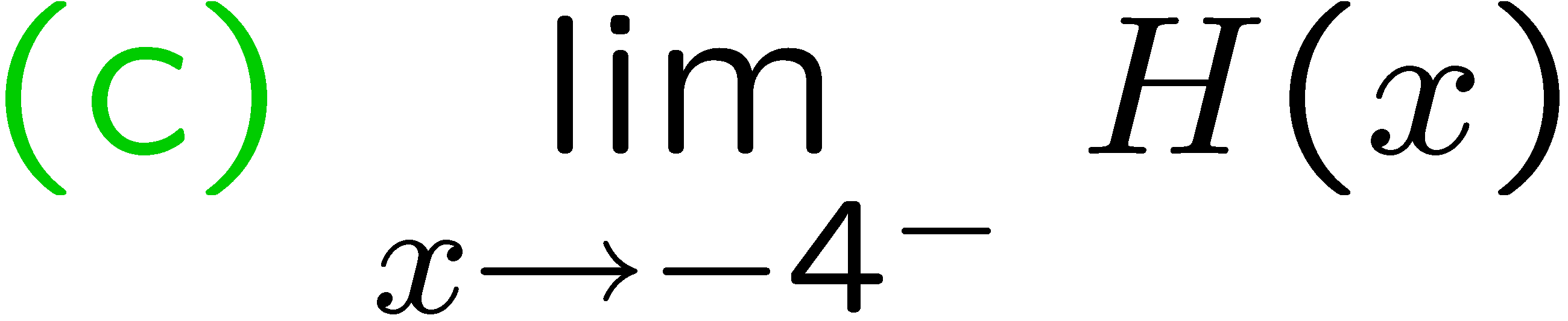 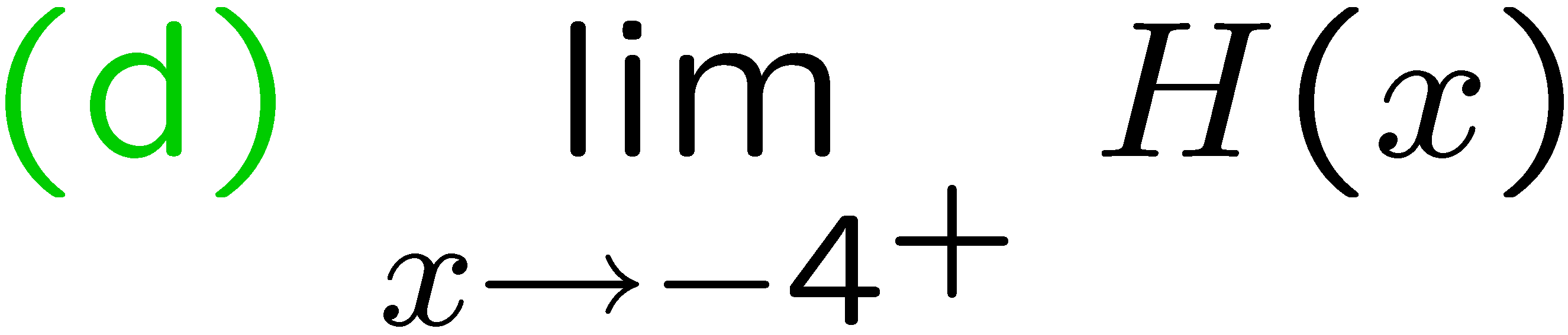 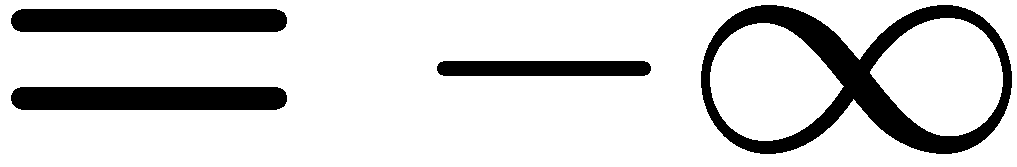 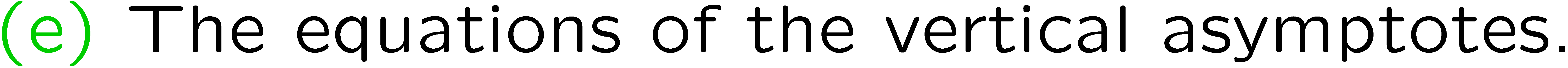 10
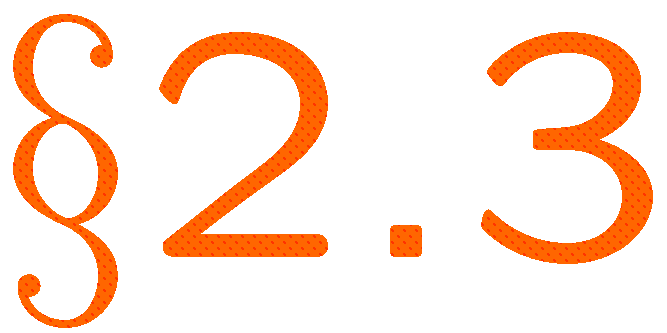 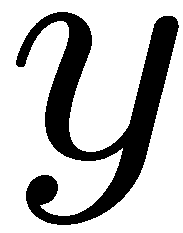 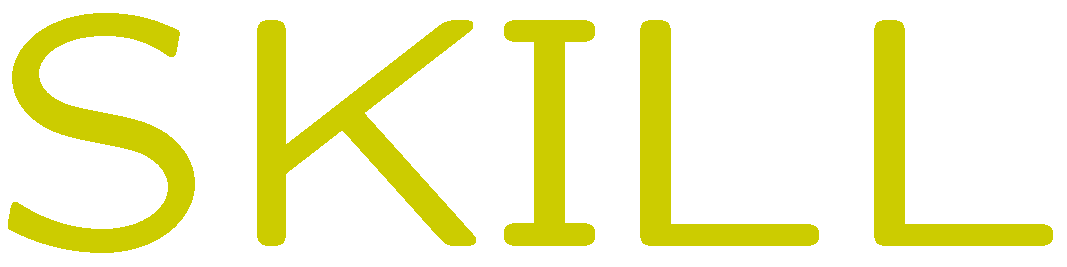 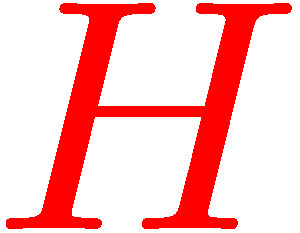 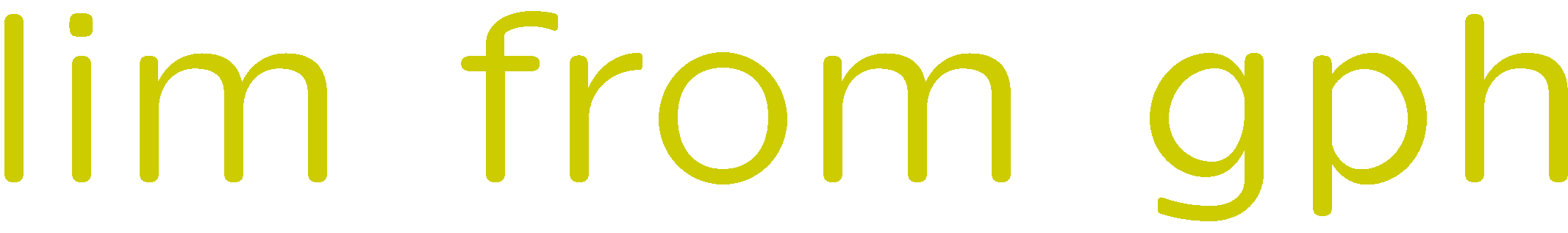 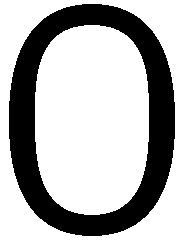 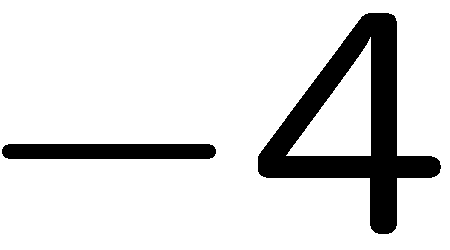 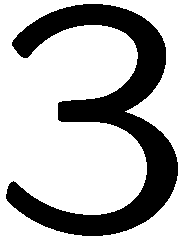 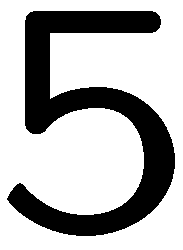 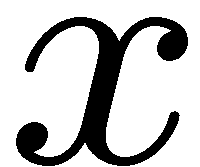 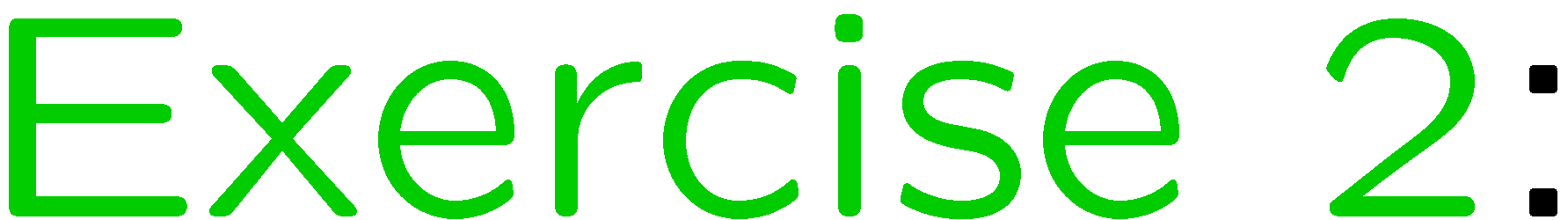 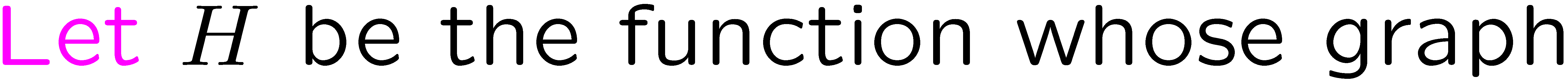 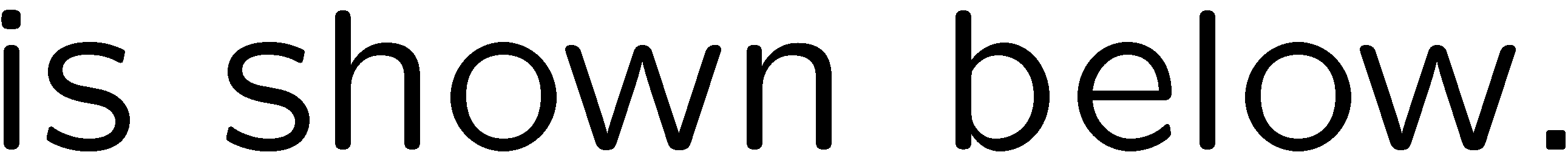 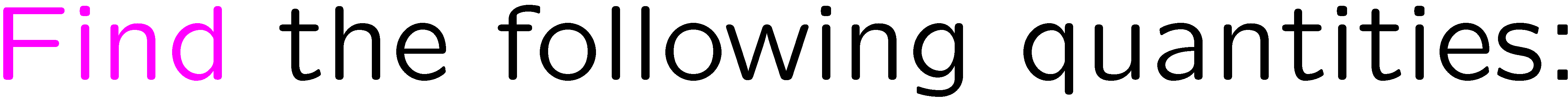 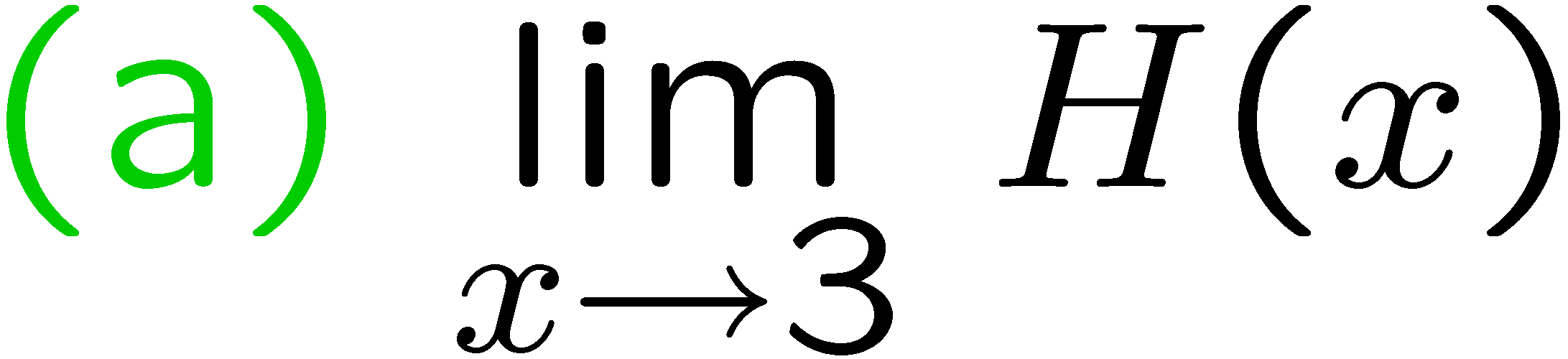 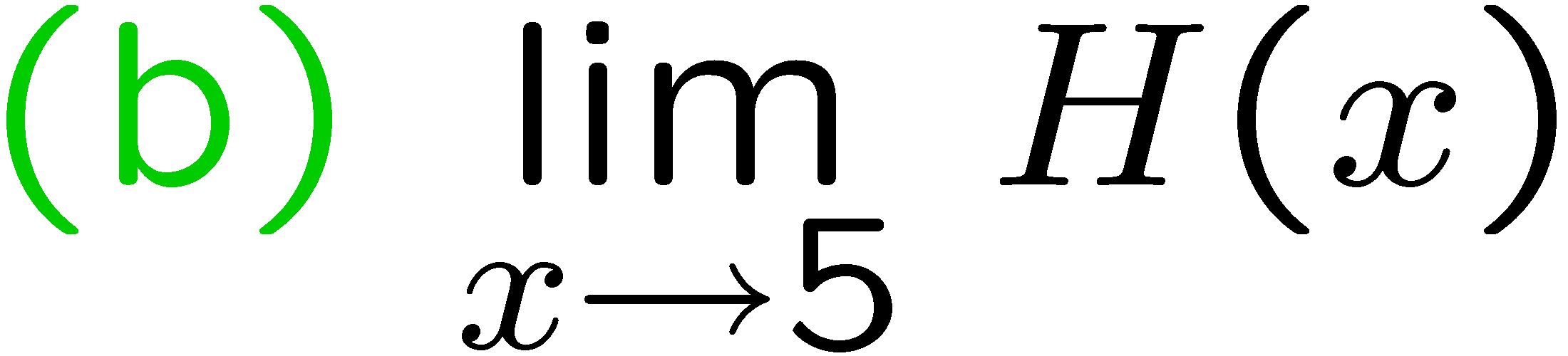 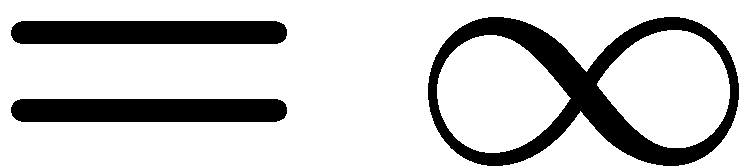 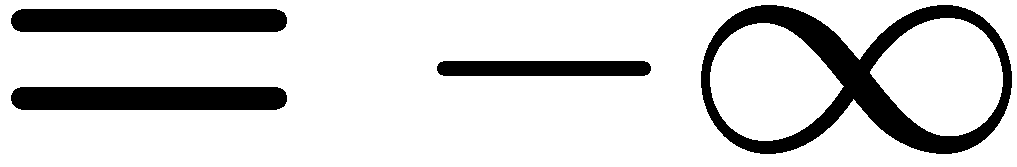 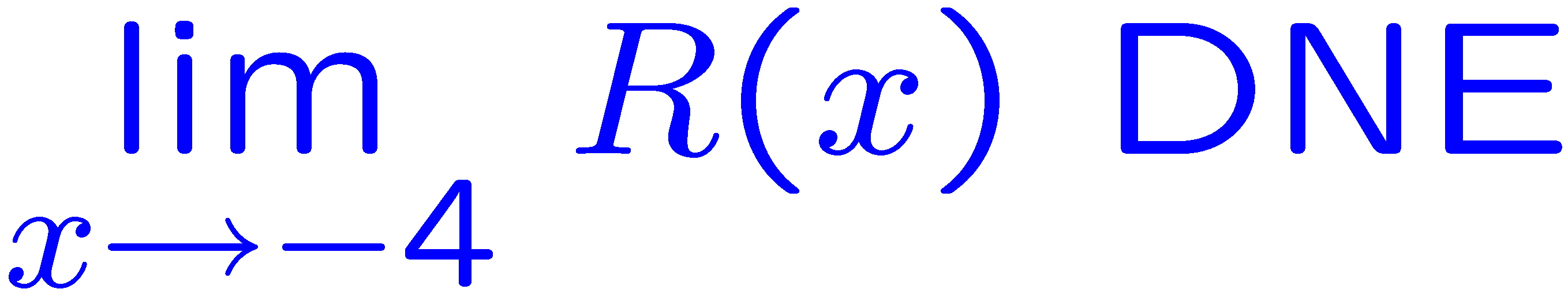 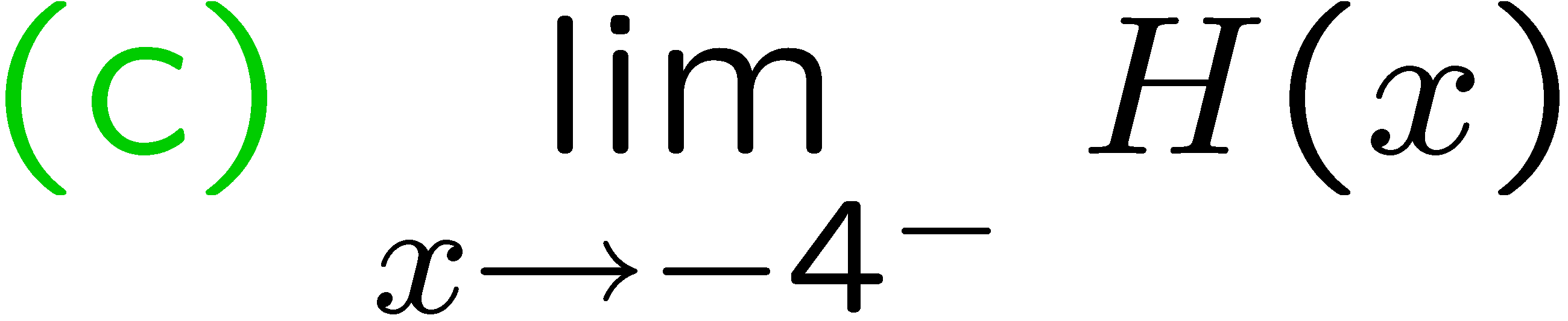 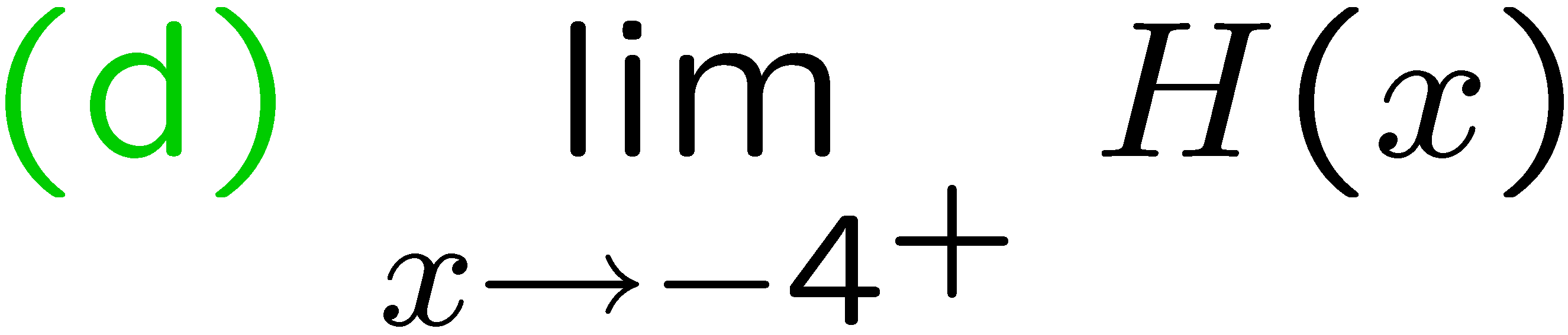 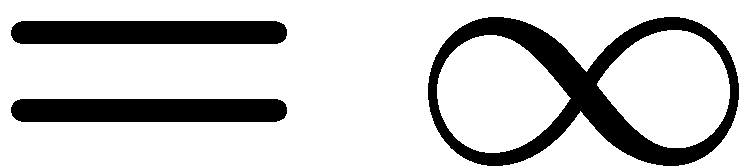 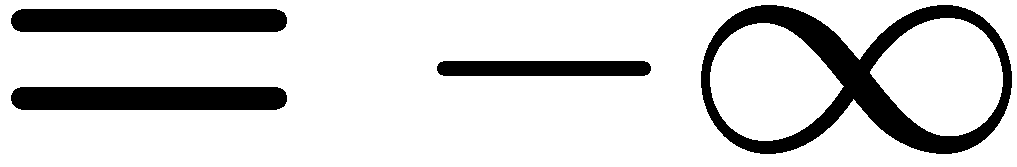 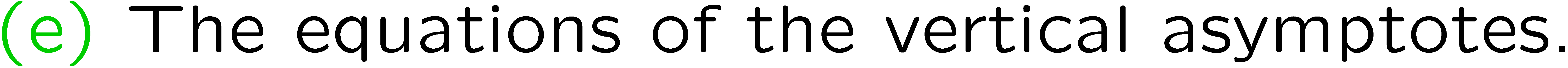 11
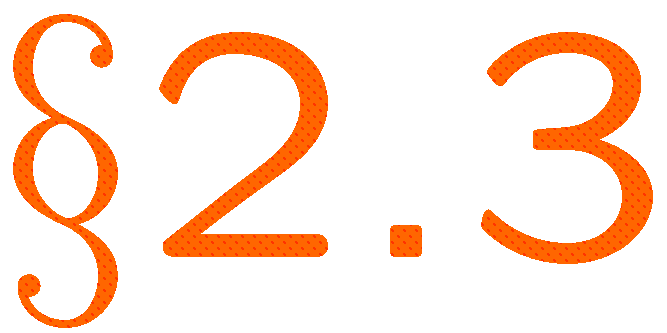 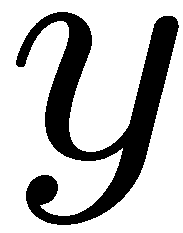 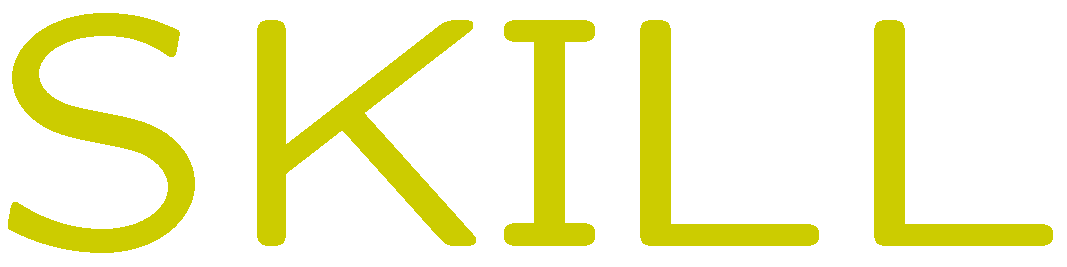 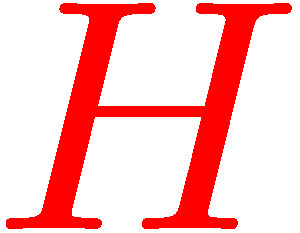 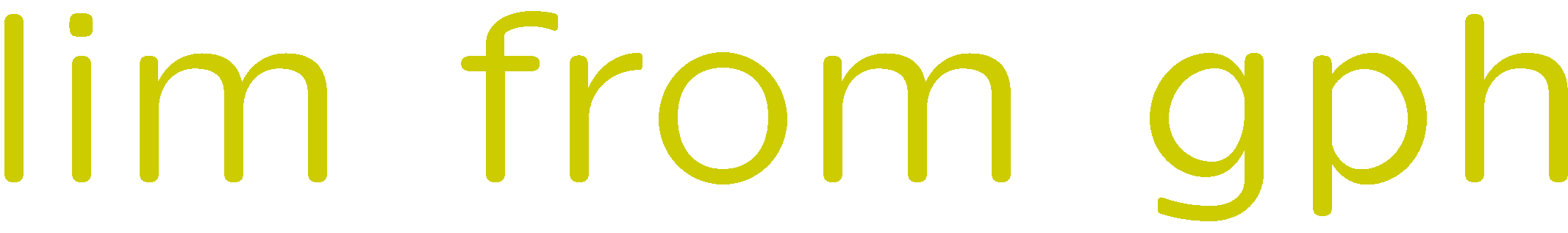 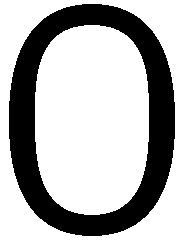 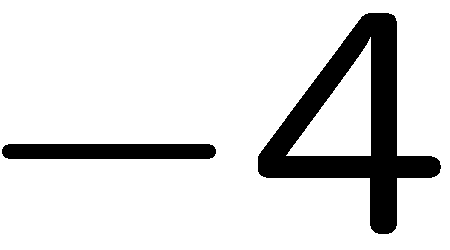 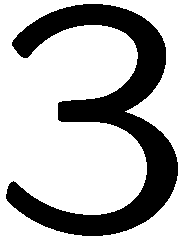 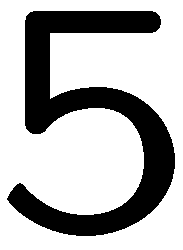 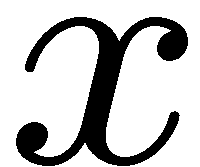 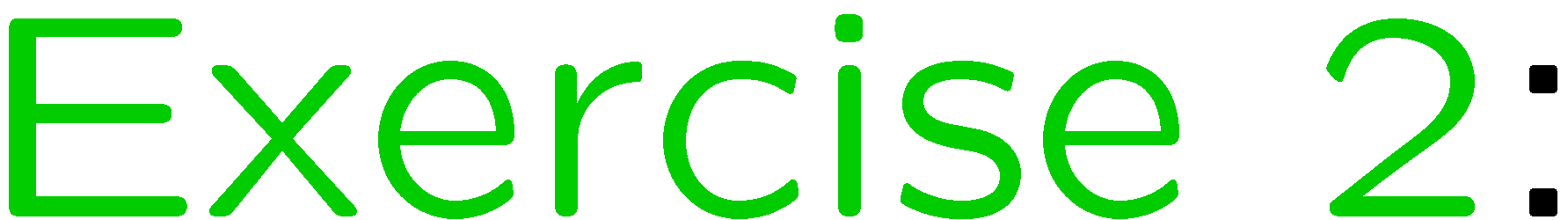 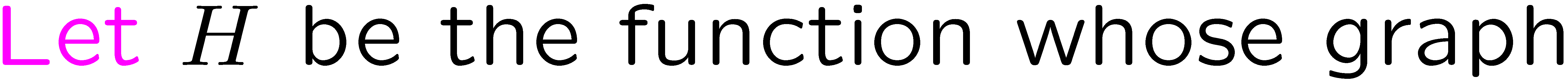 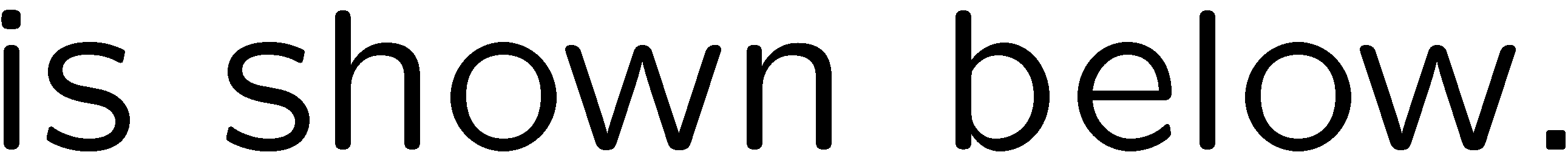 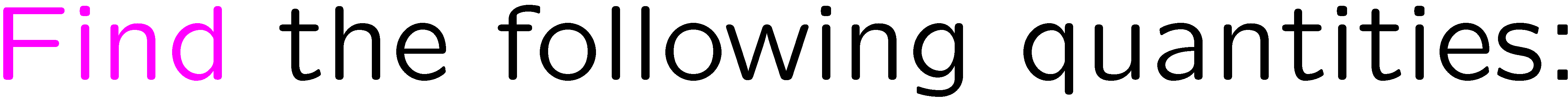 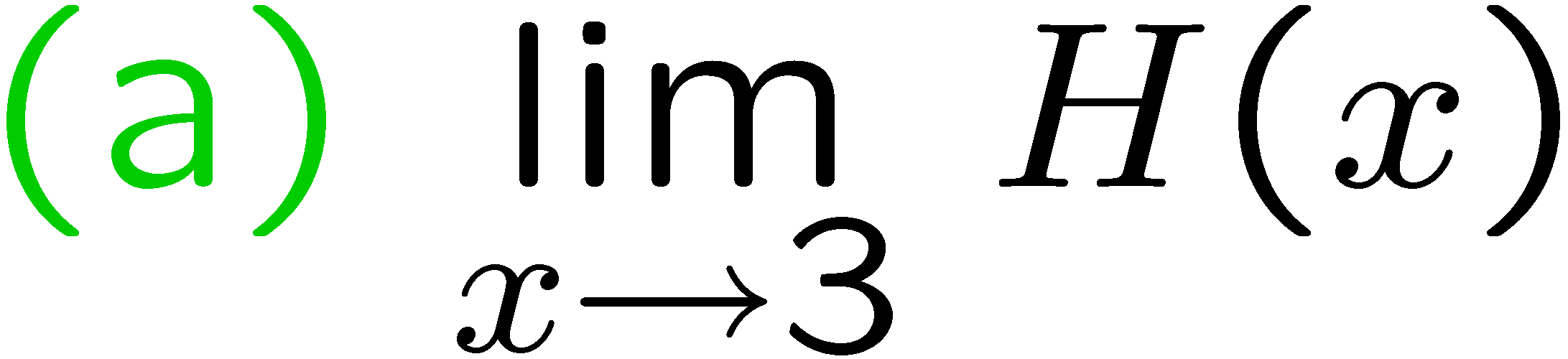 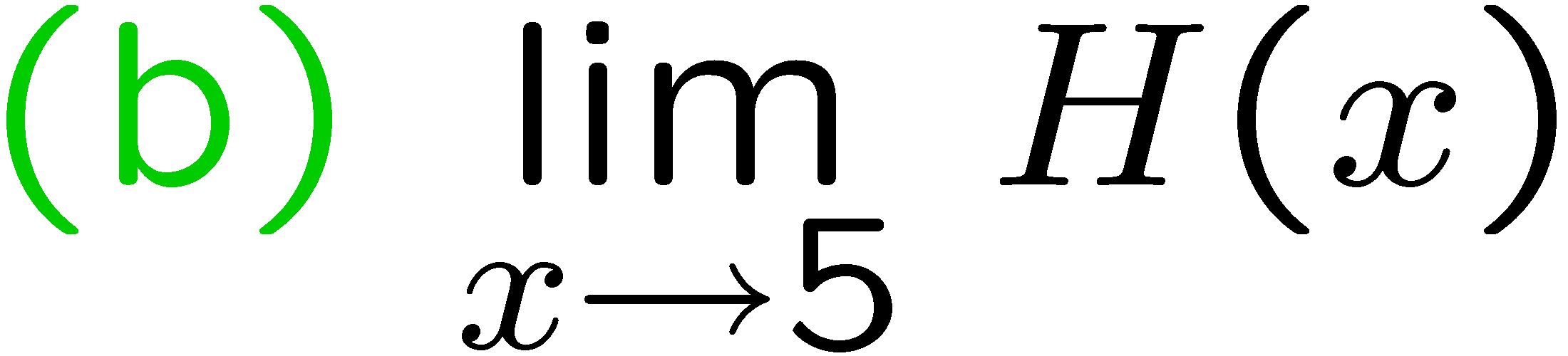 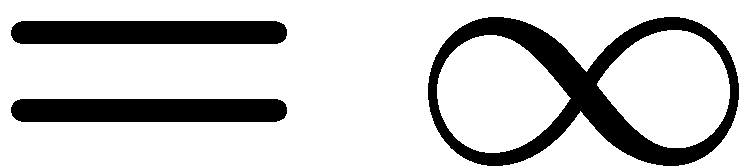 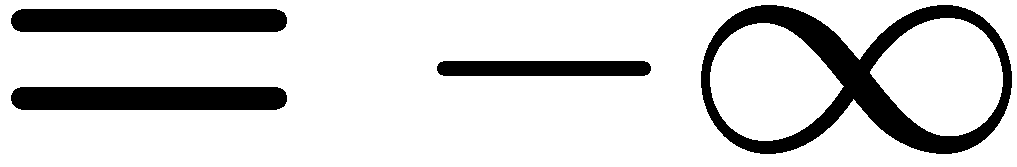 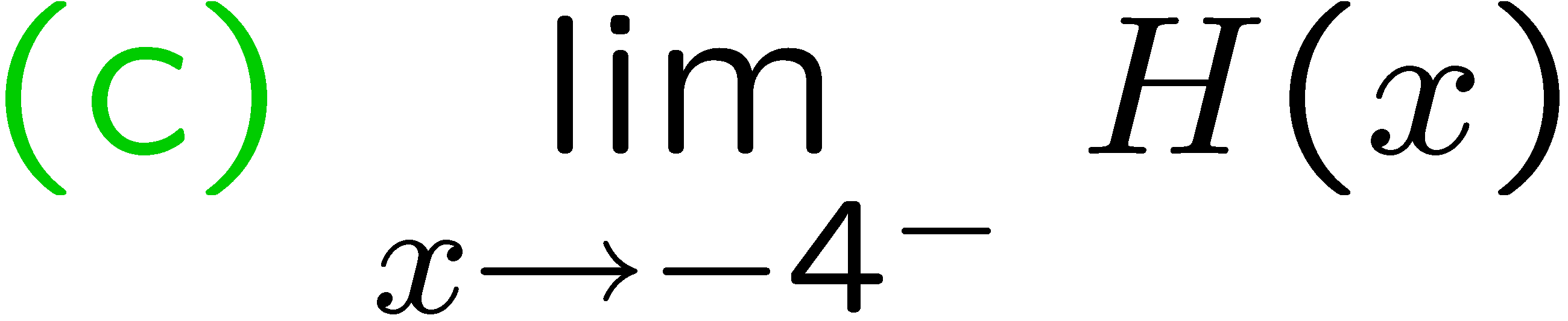 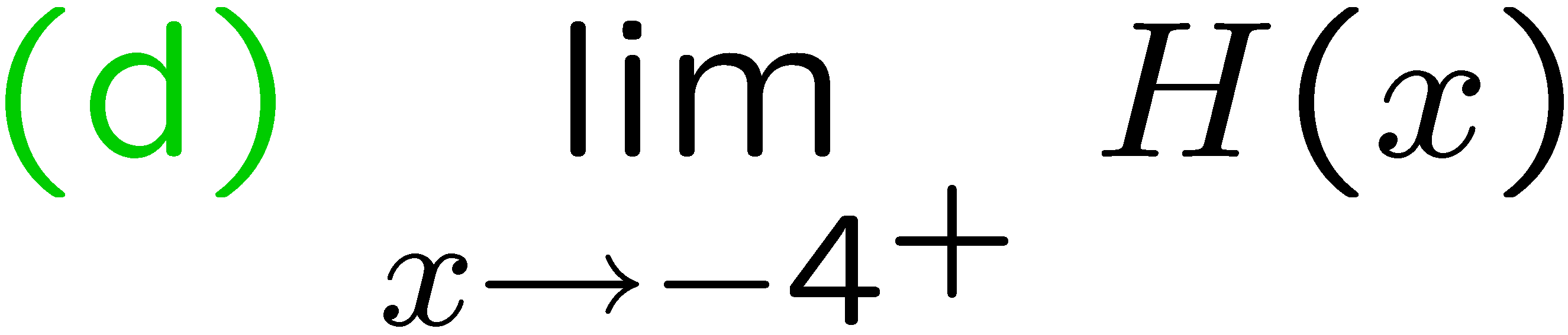 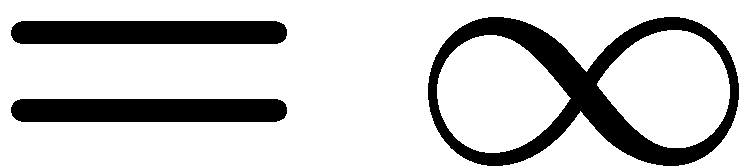 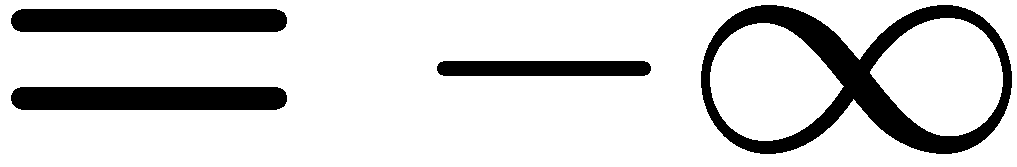 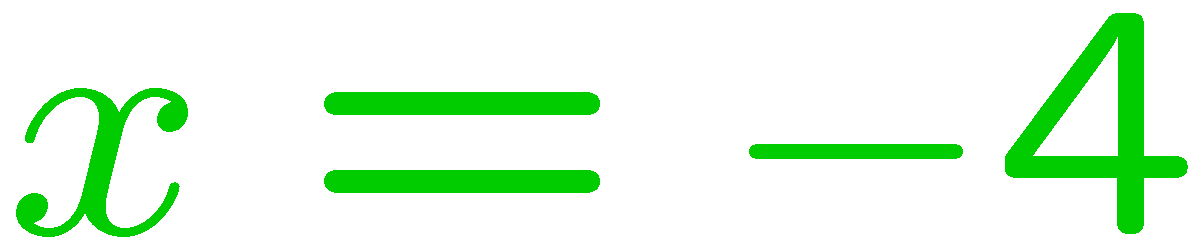 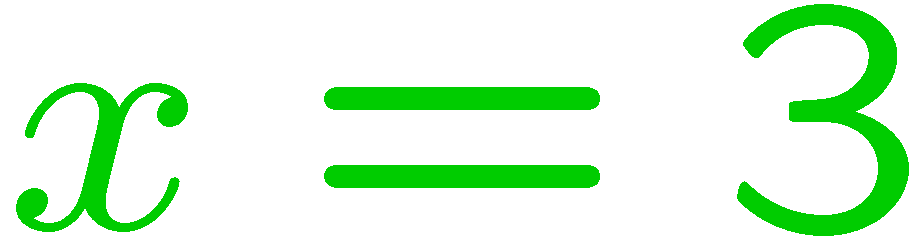 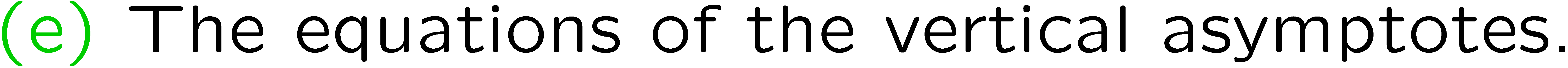 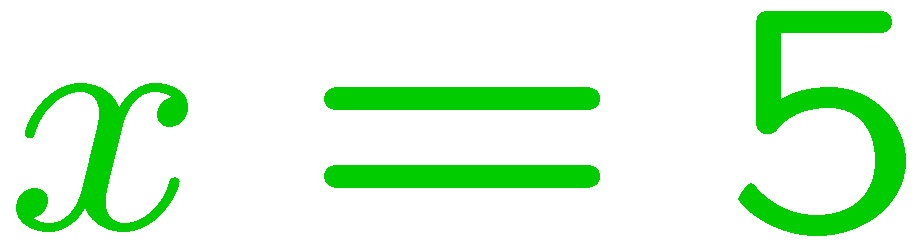 12
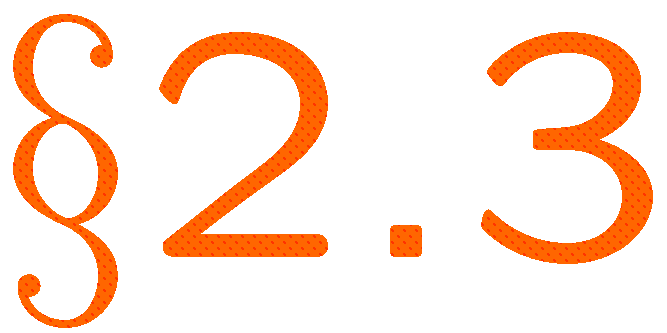 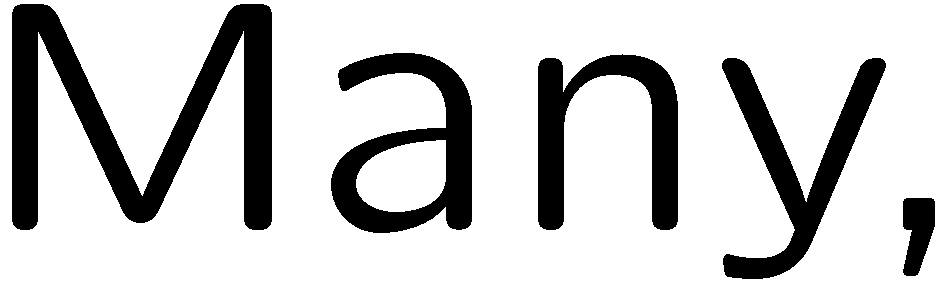 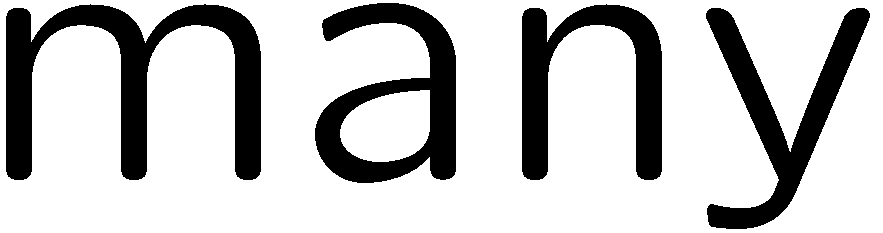 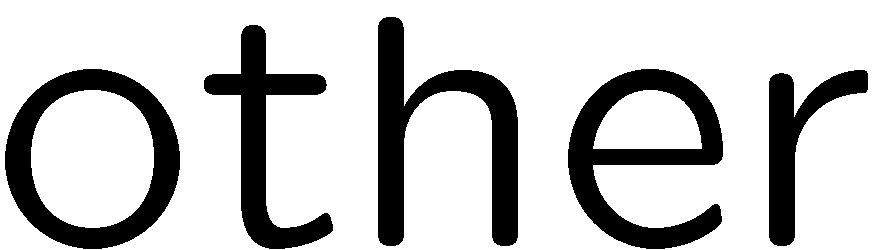 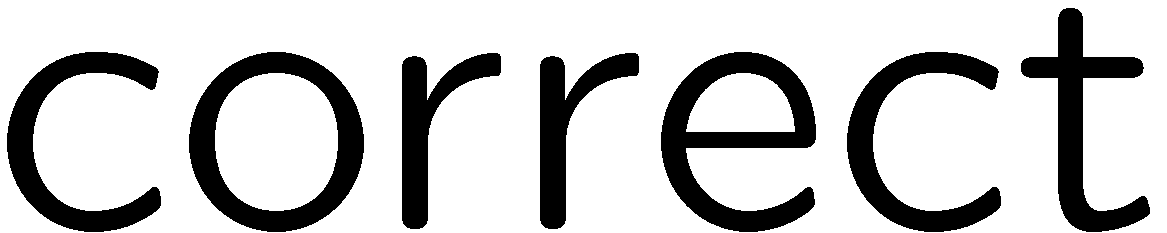 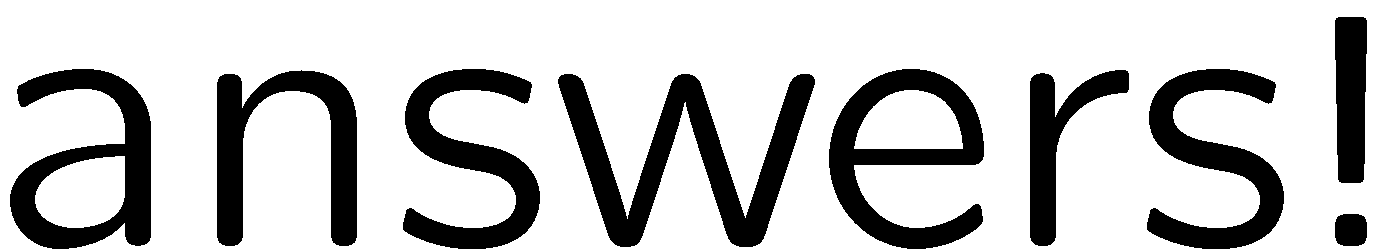 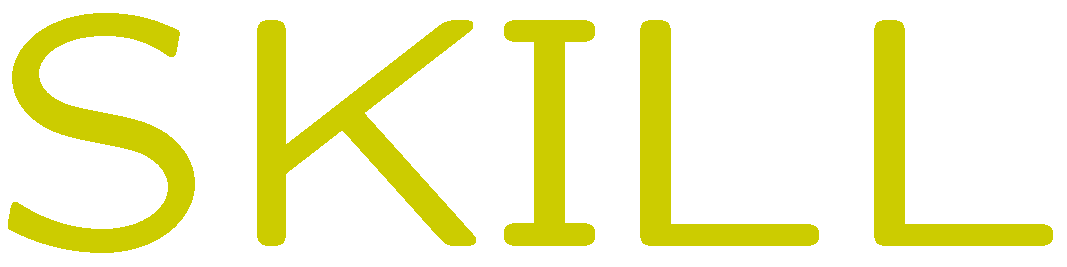 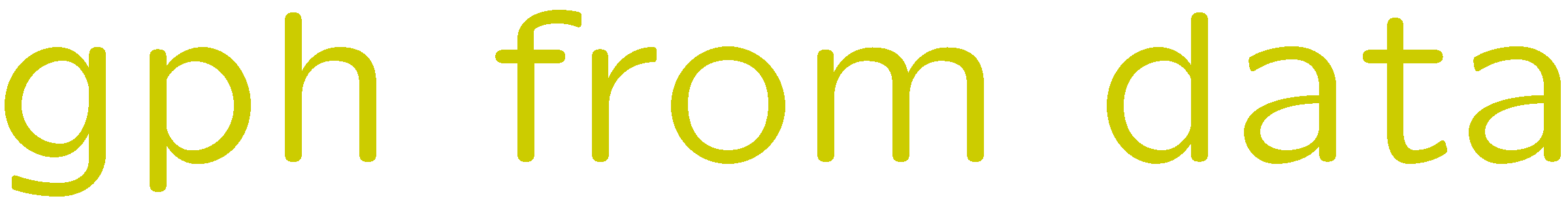 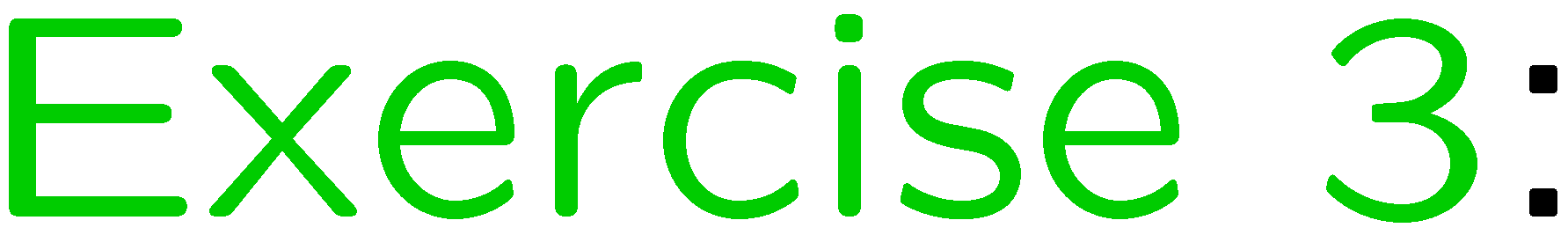 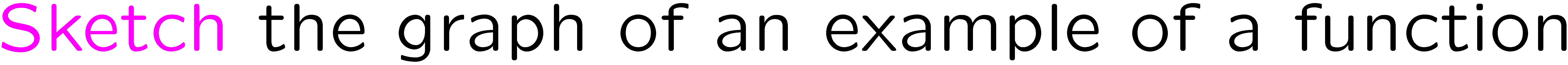 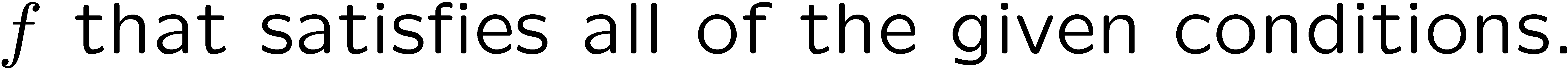 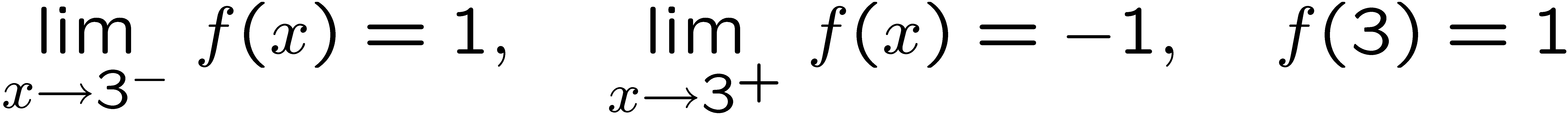 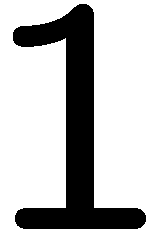 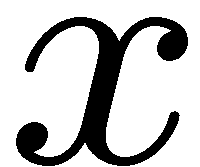 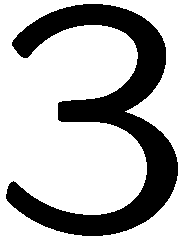 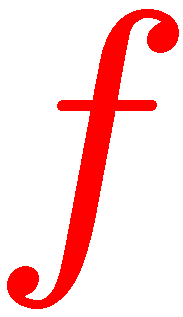 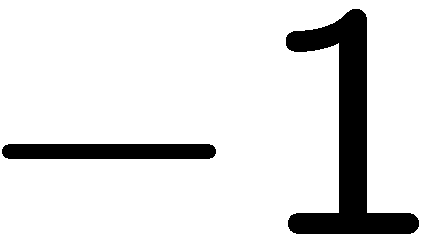 13
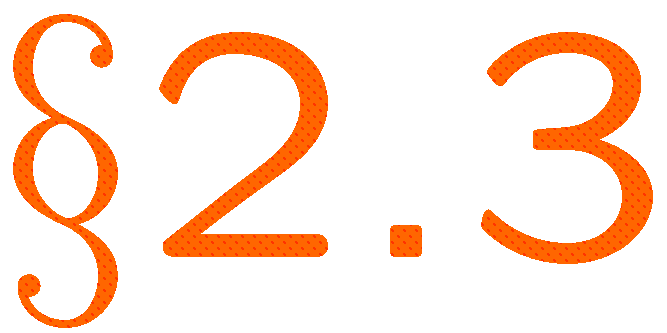 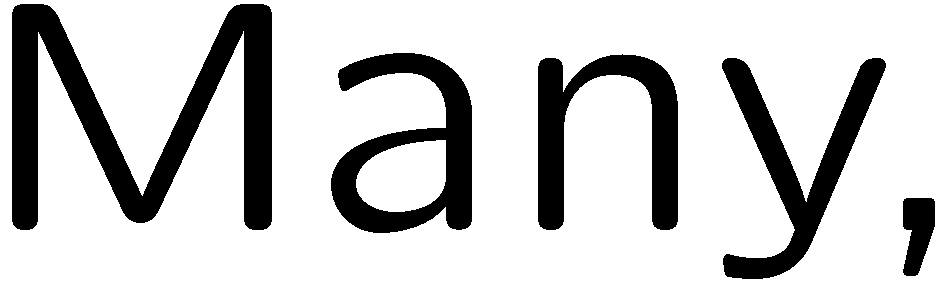 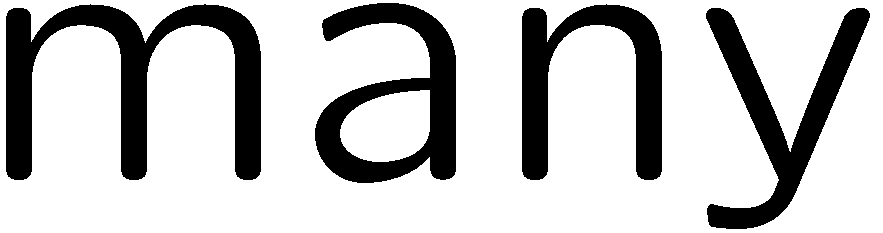 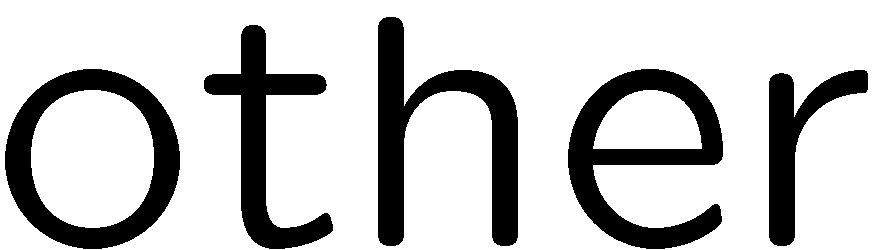 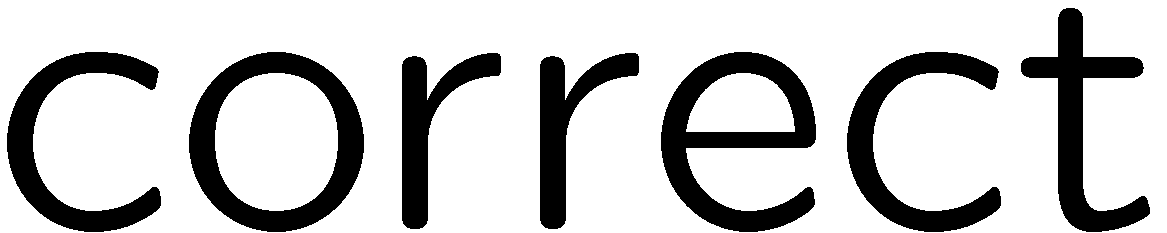 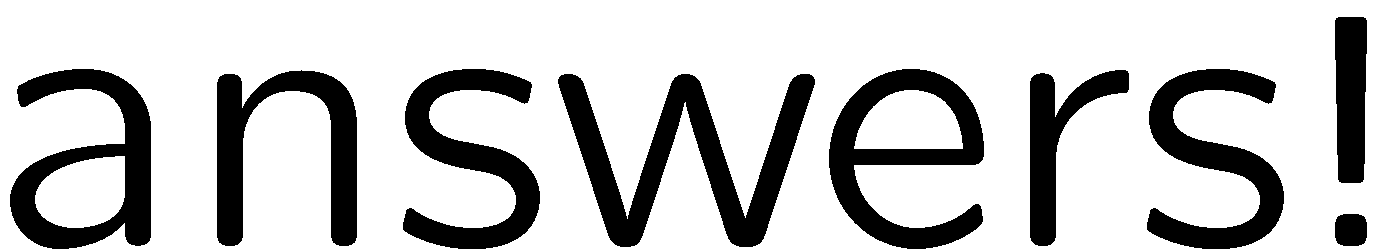 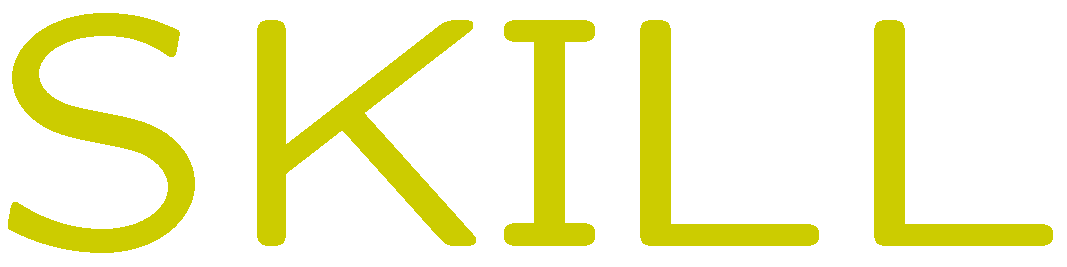 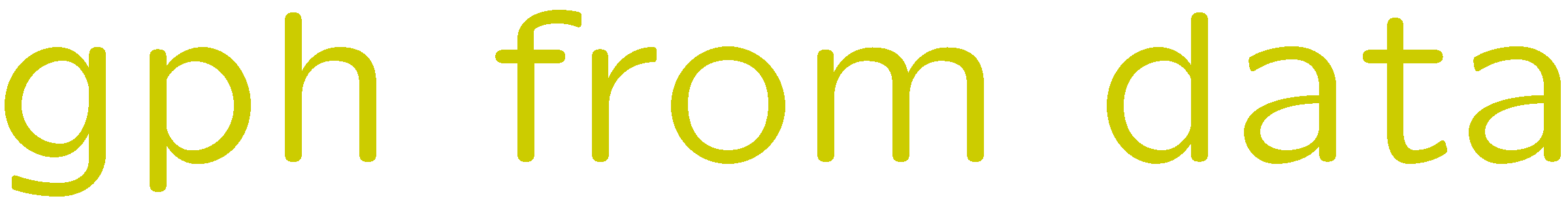 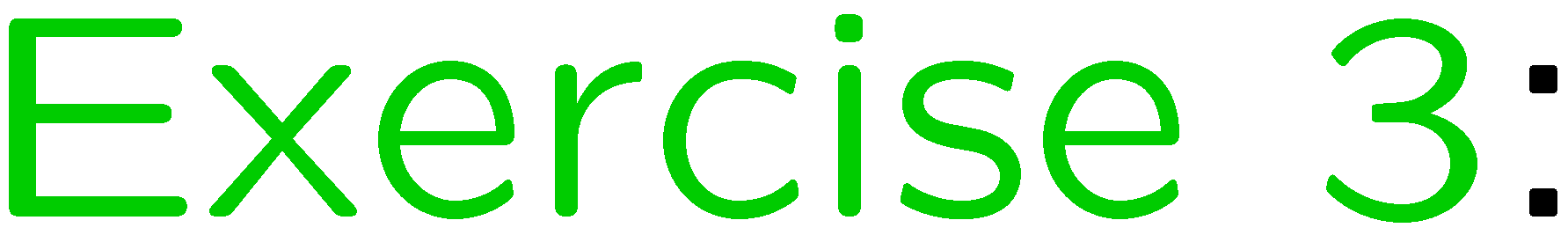 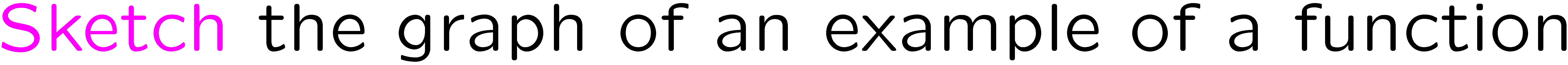 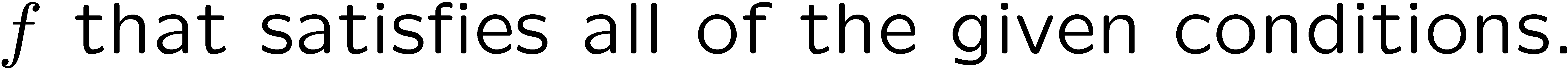 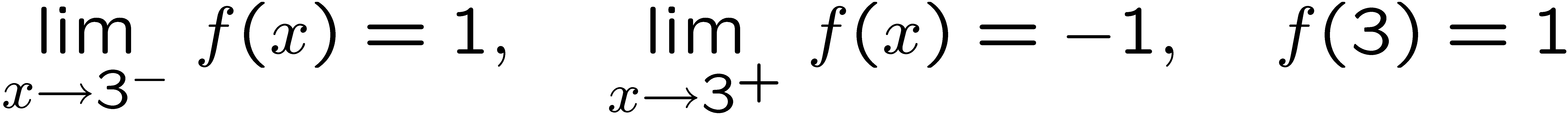 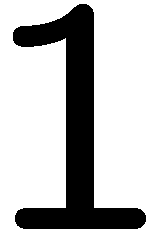 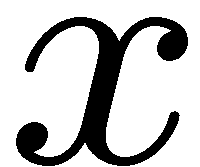 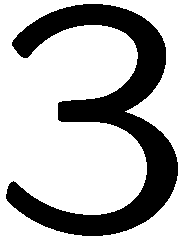 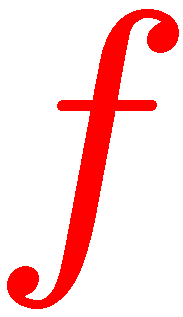 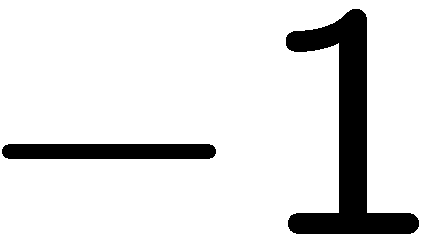 14
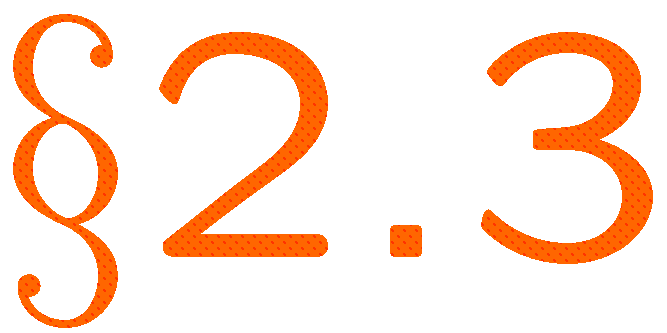 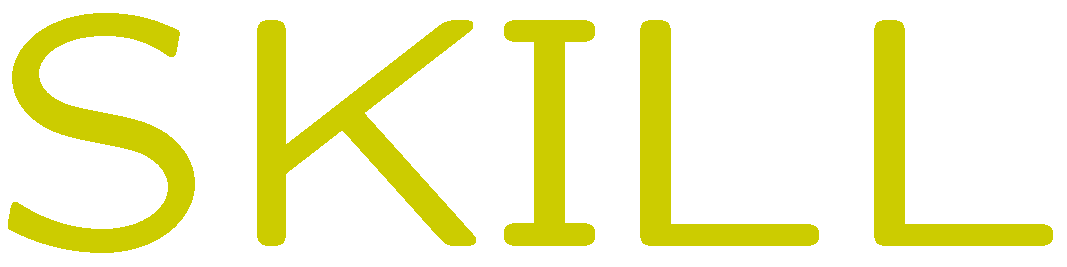 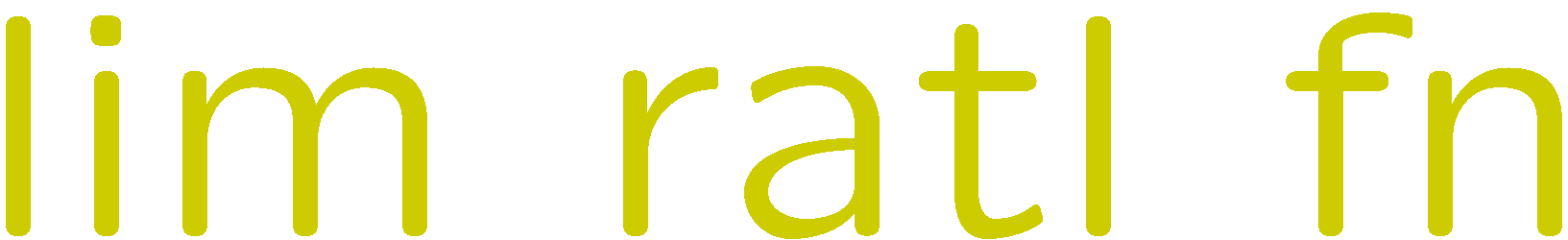 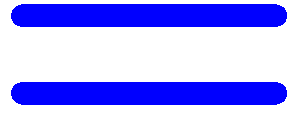 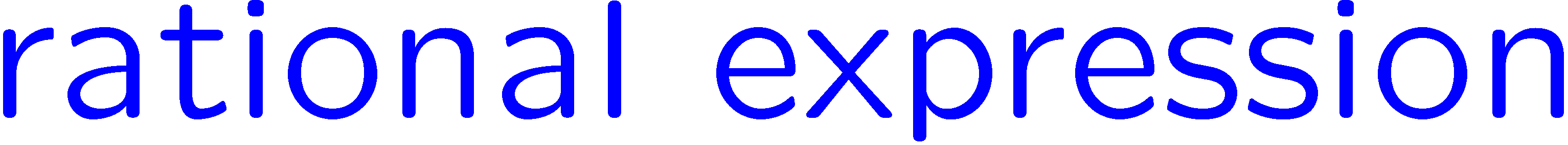 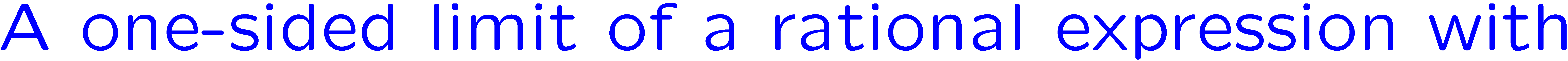 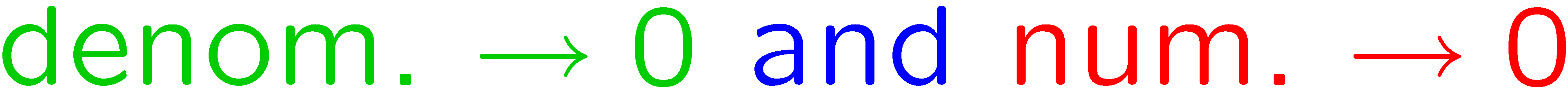 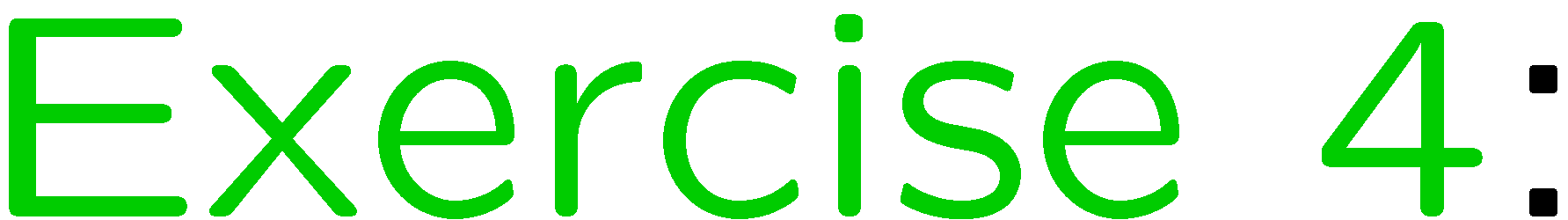 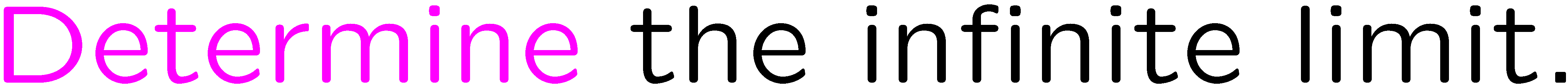 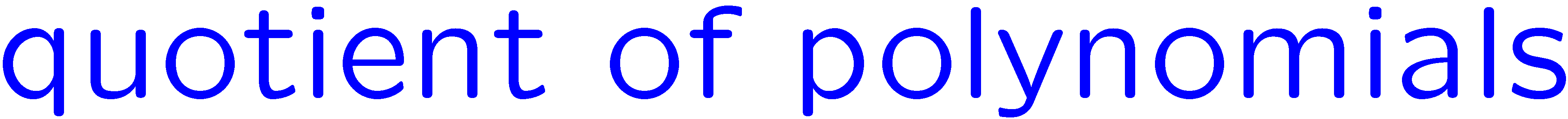 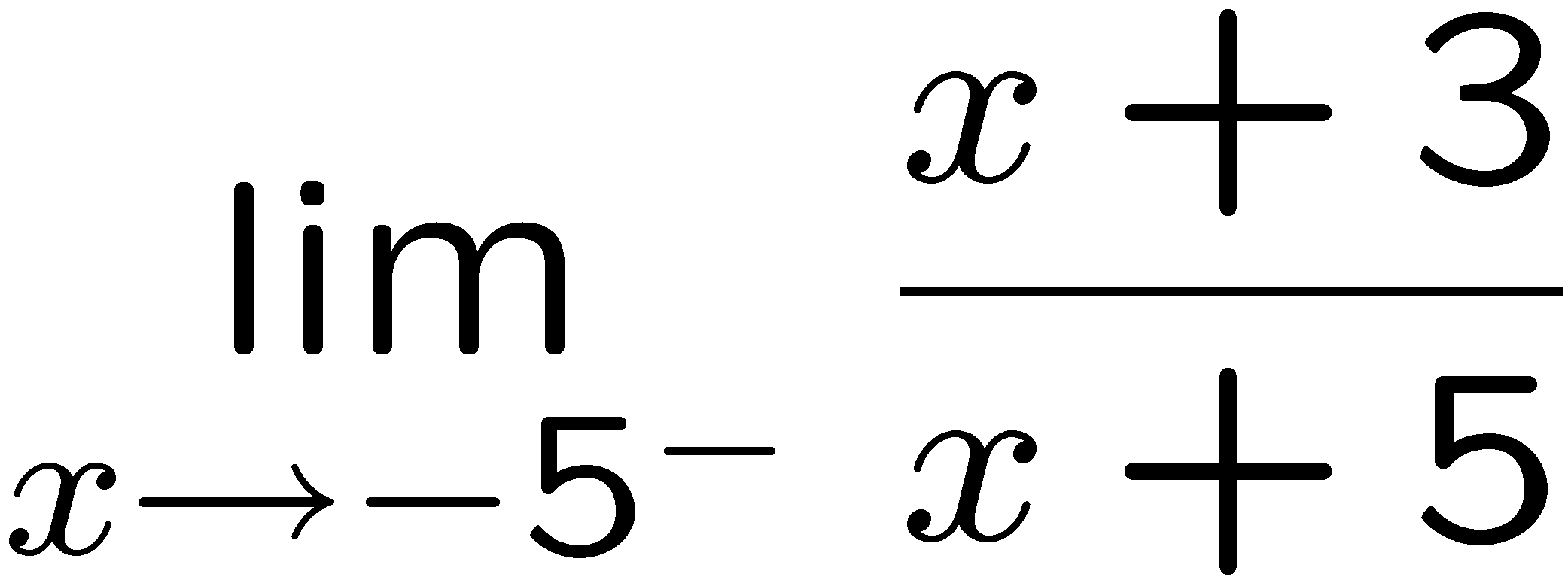 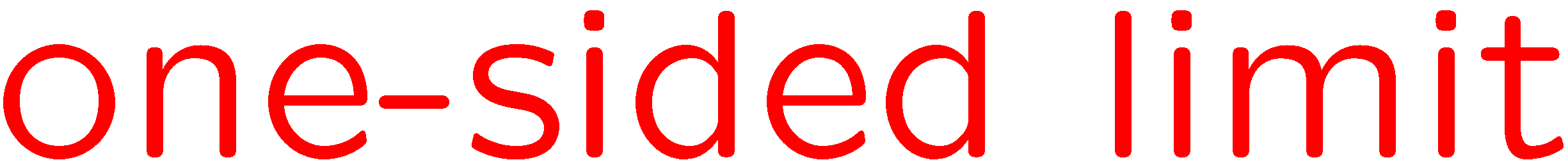 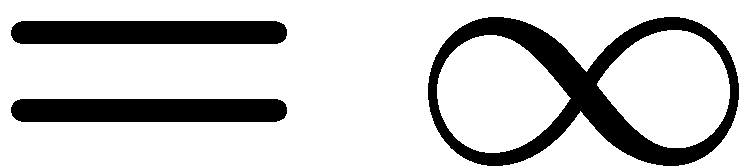 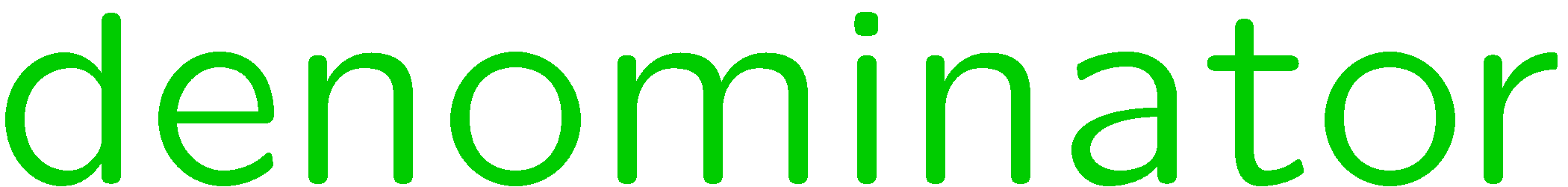 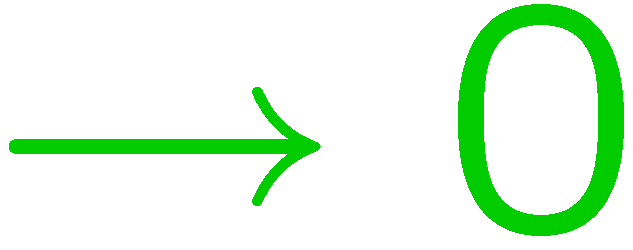 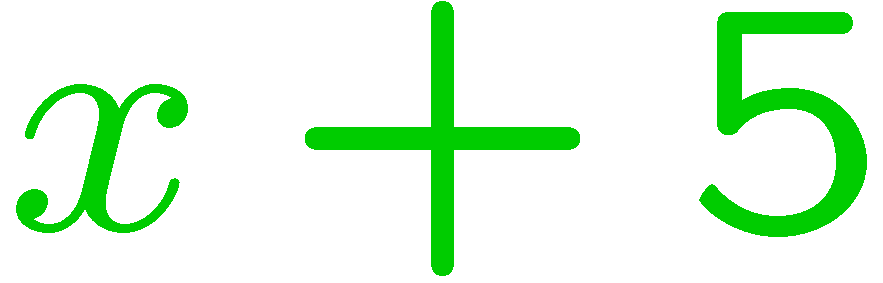 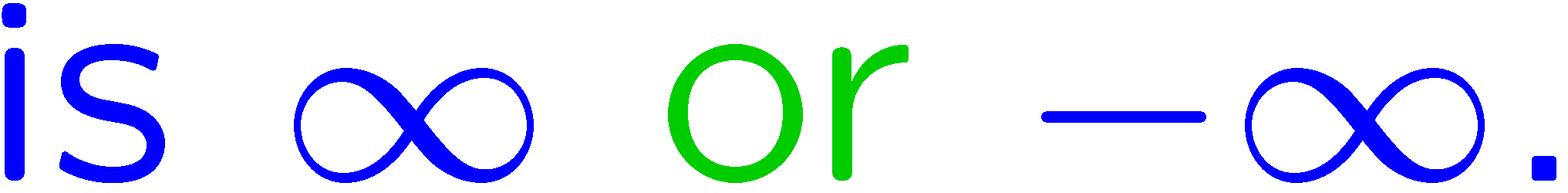 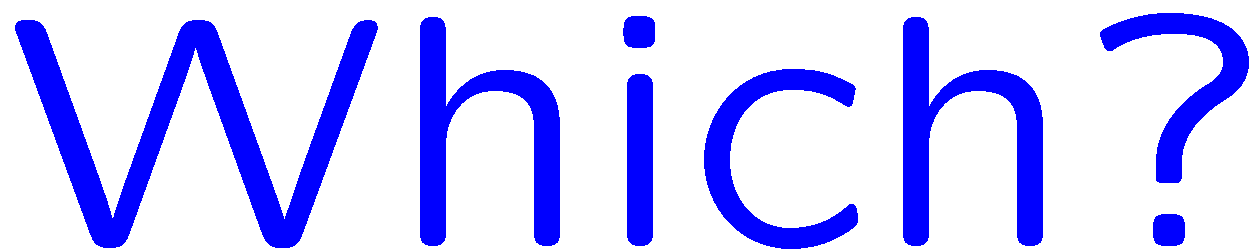 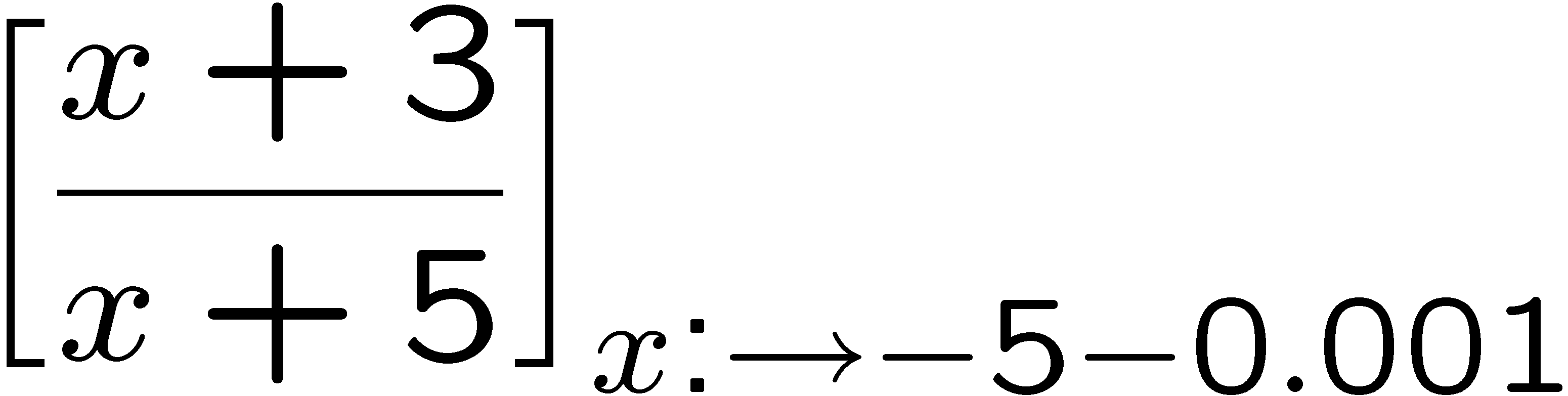 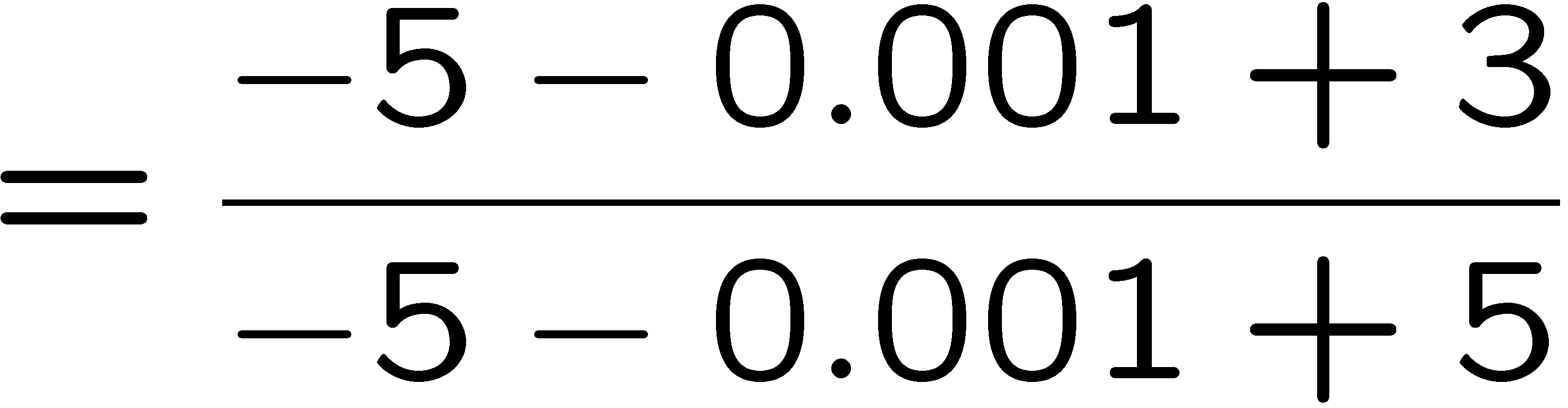 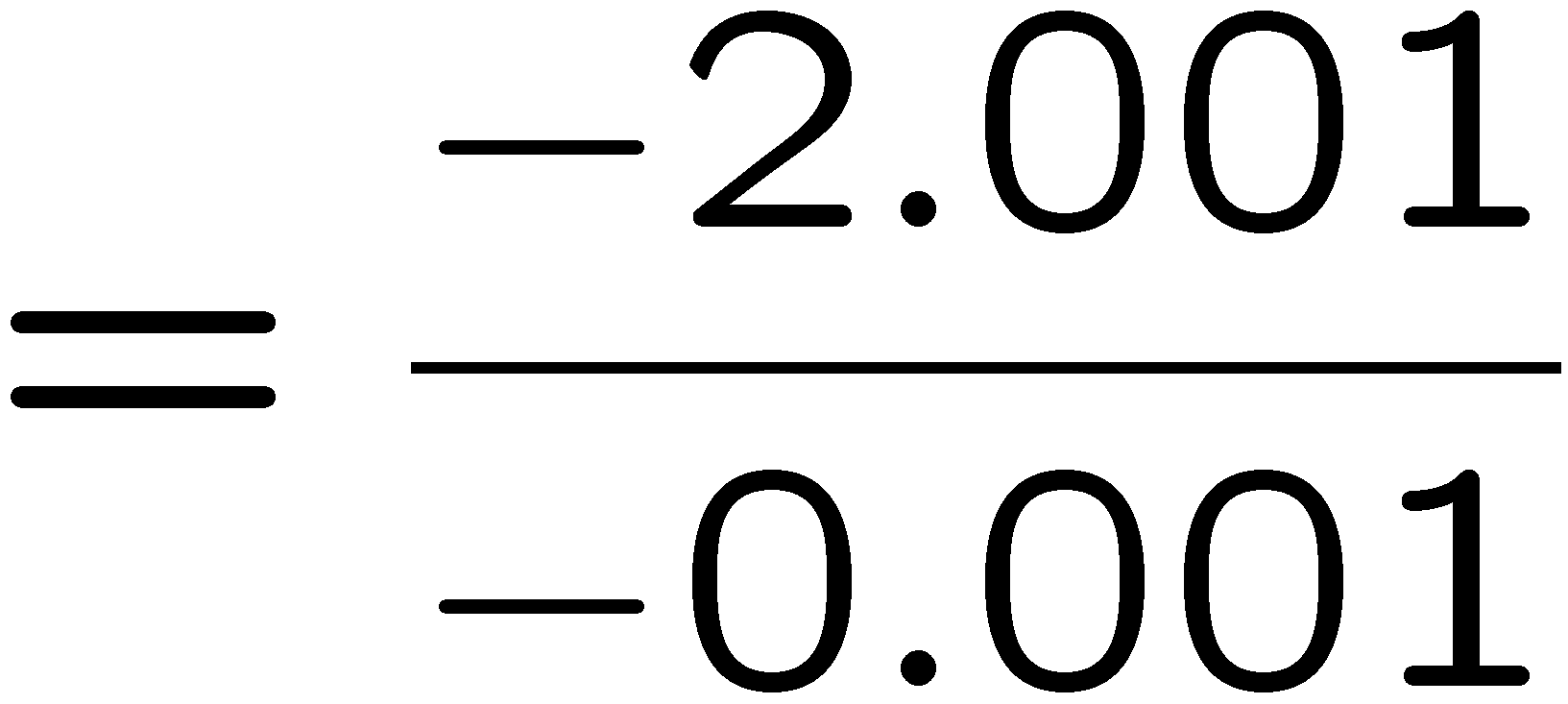 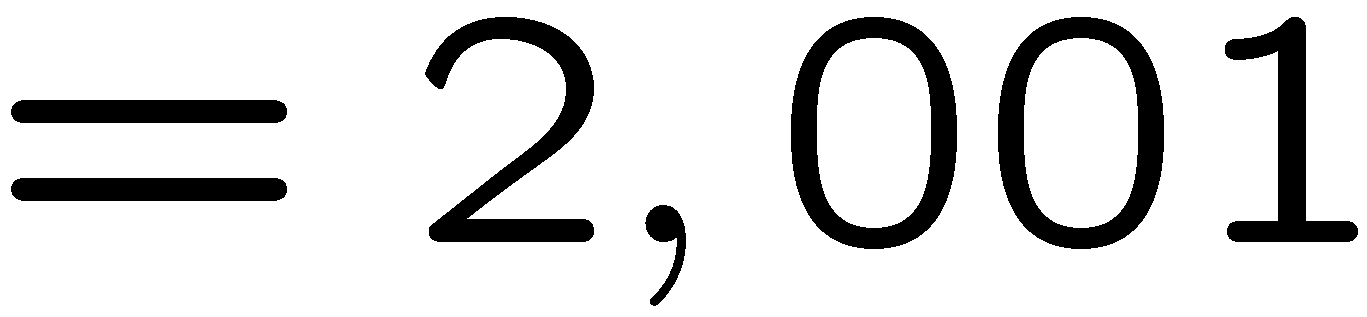 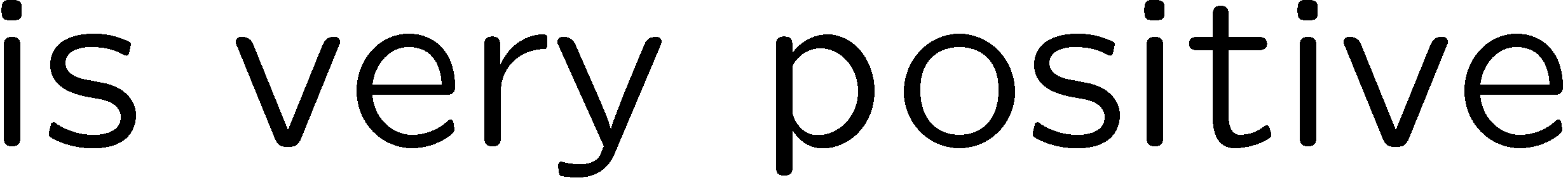 15
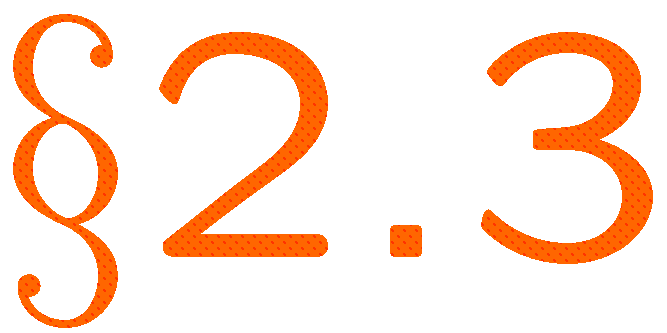 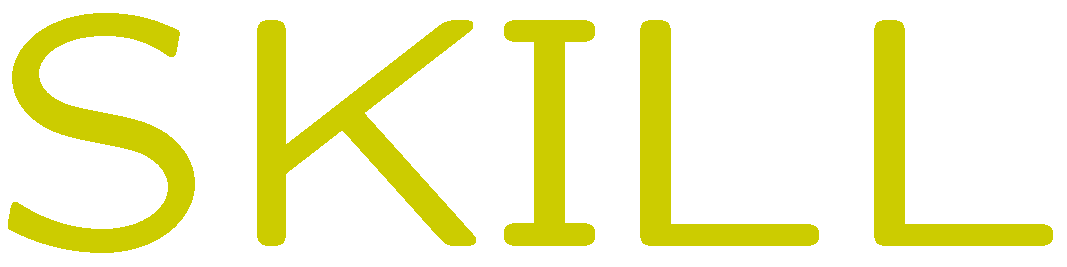 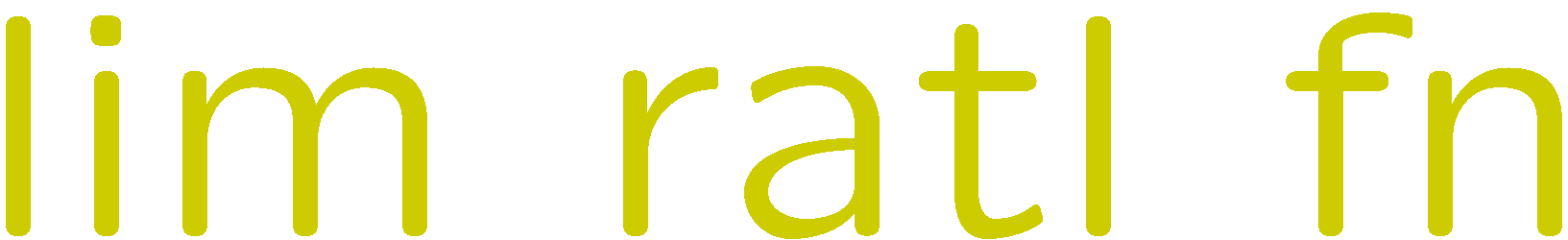 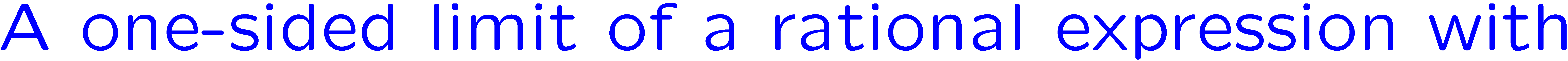 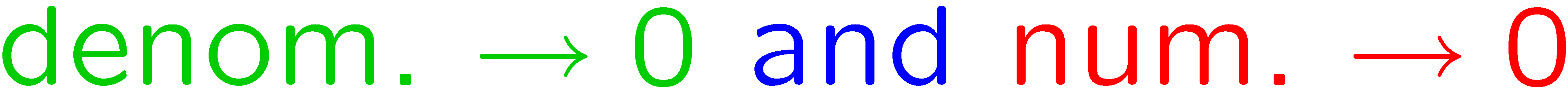 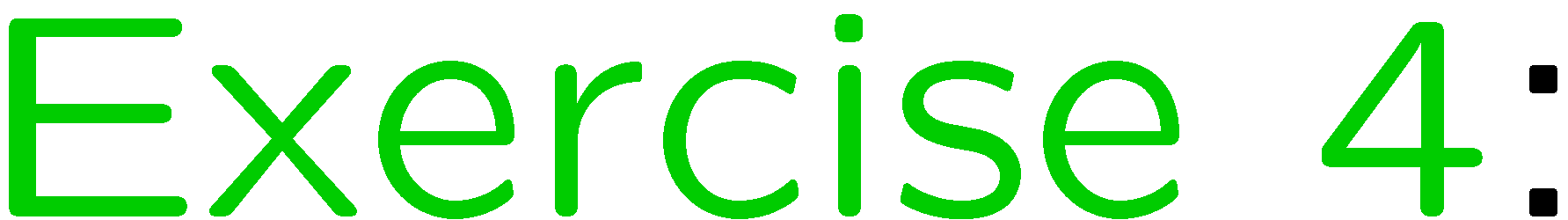 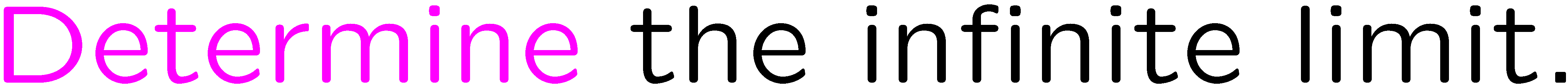 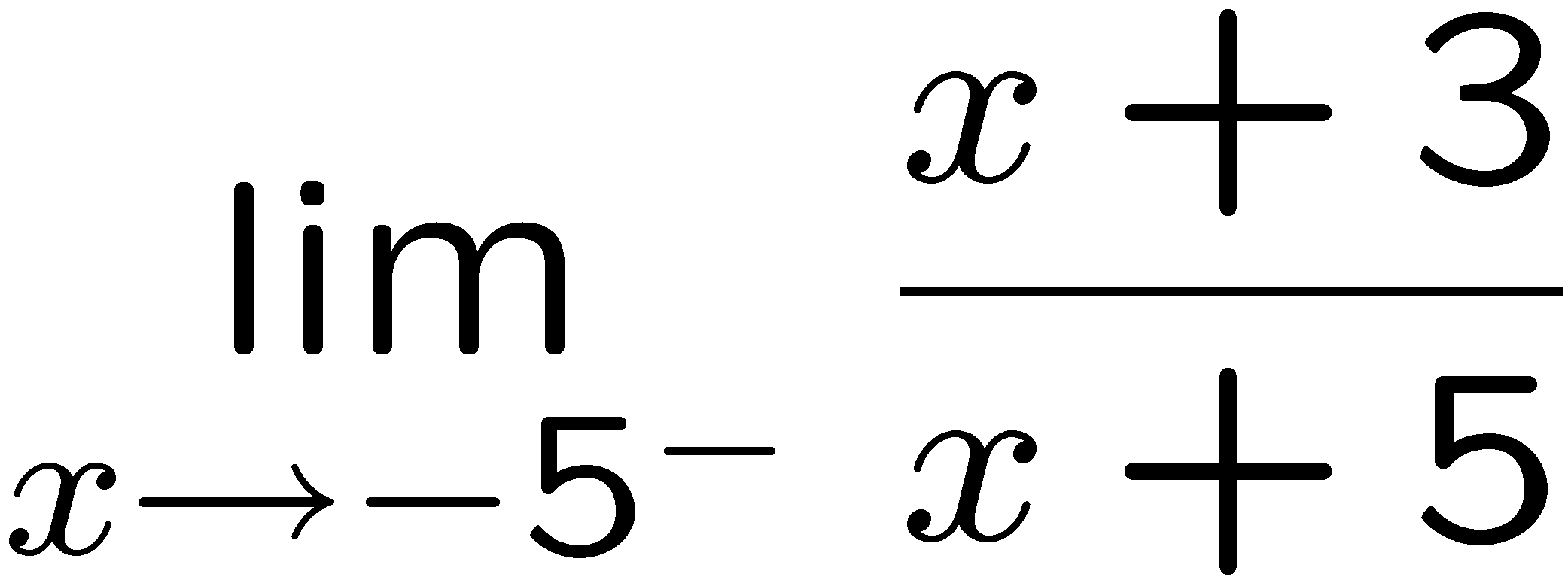 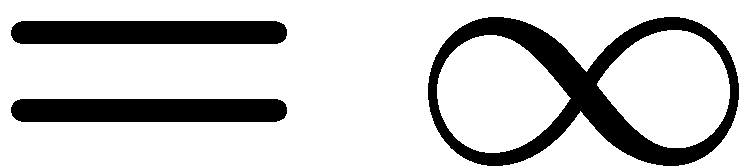 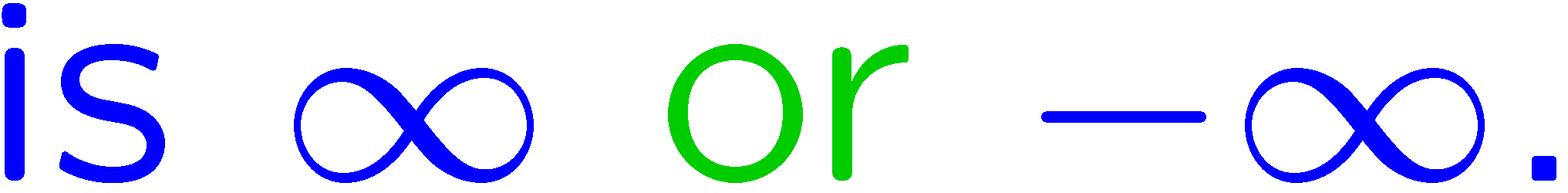 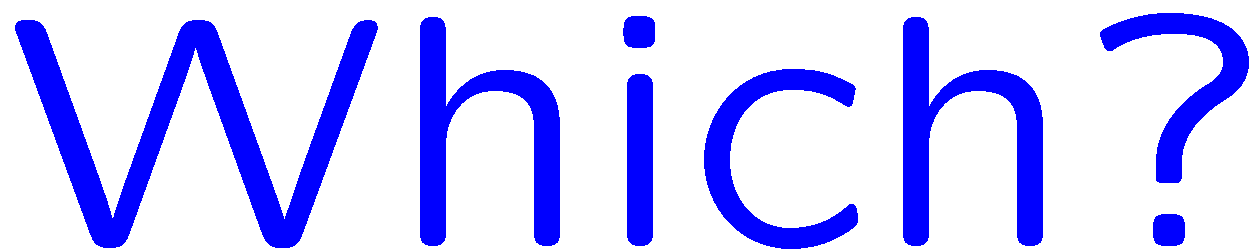 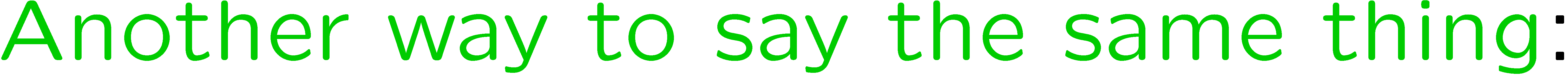 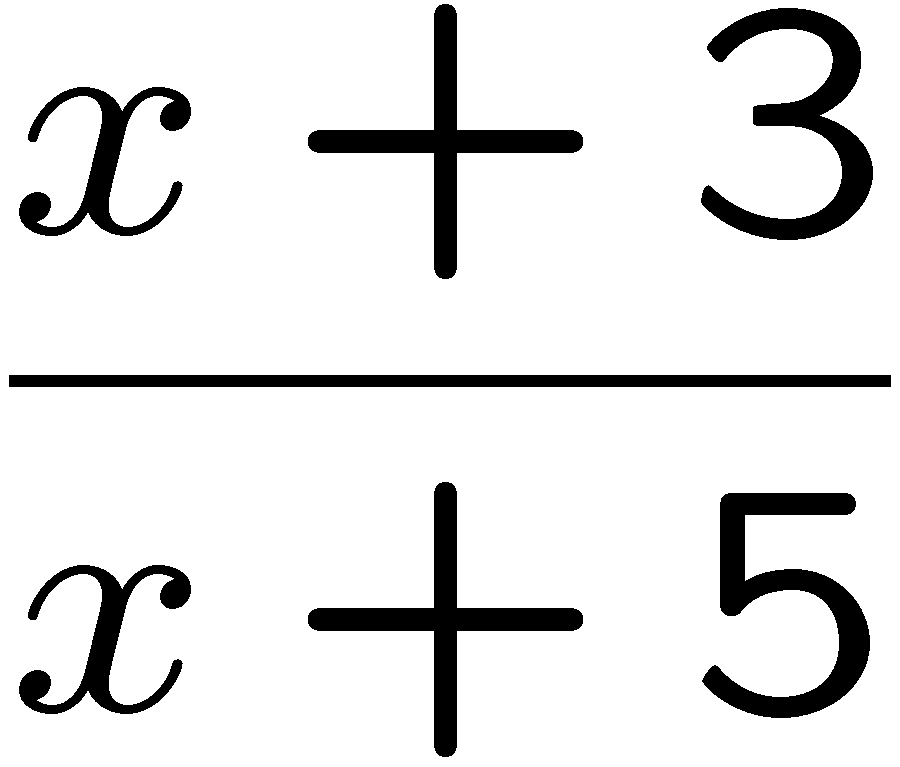 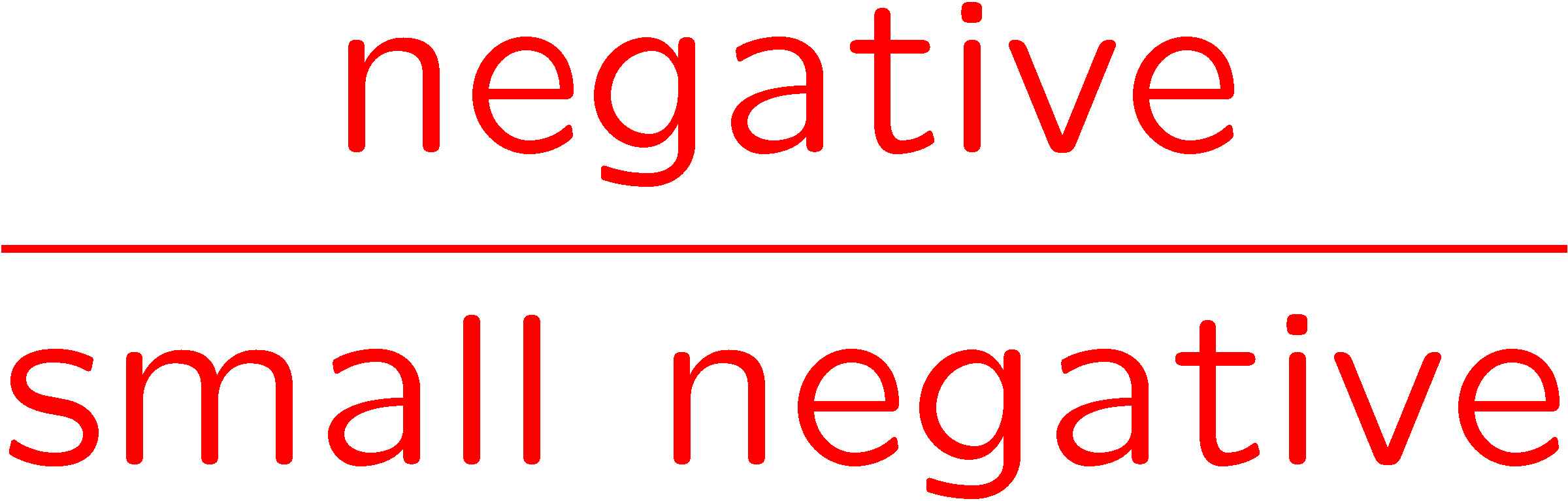 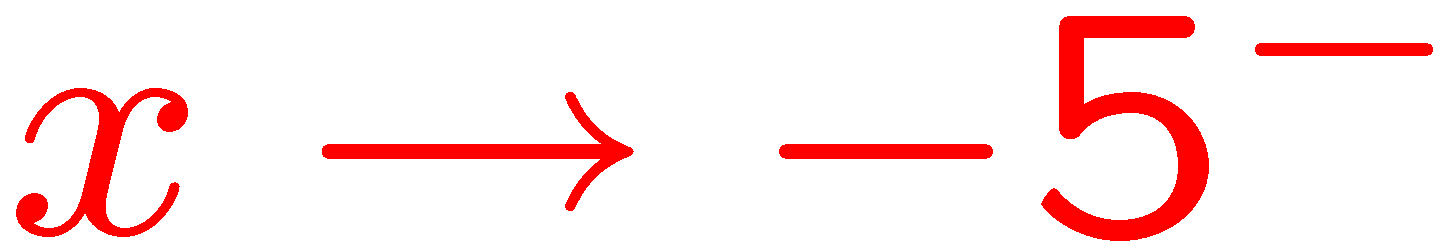 16
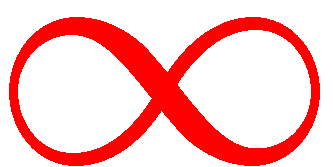 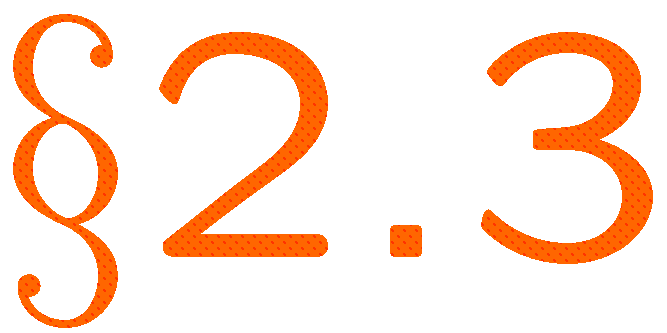 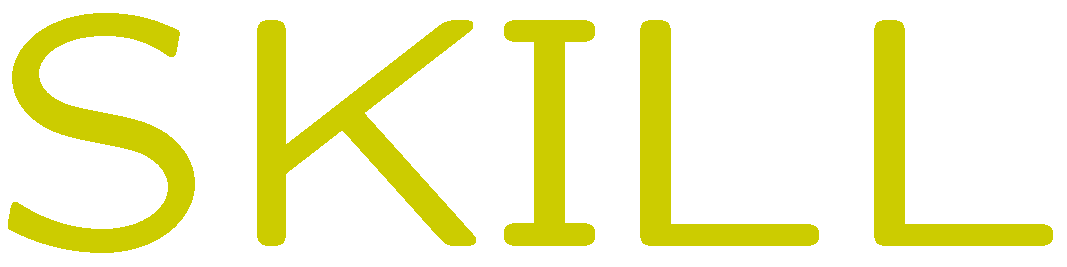 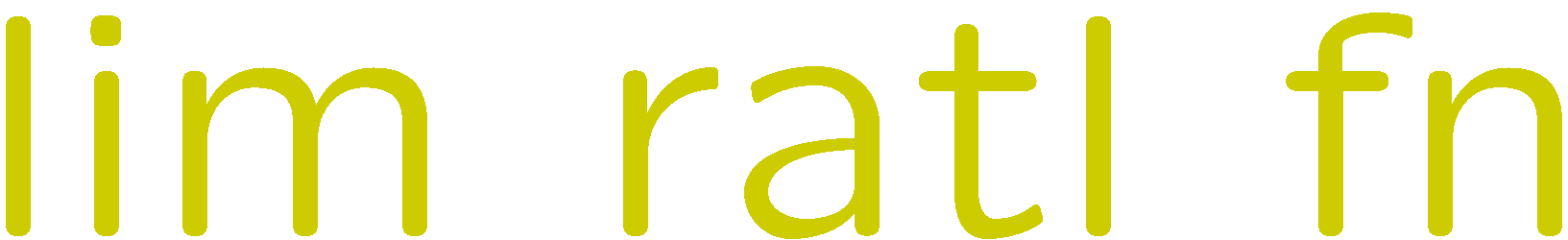 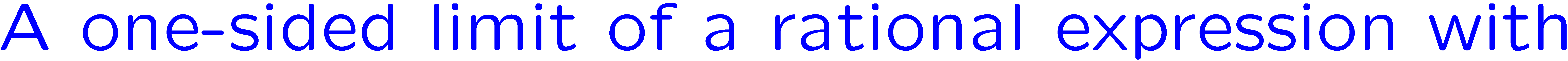 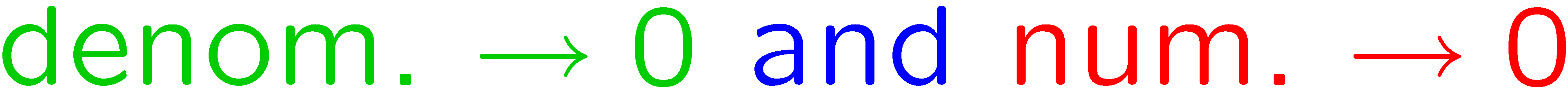 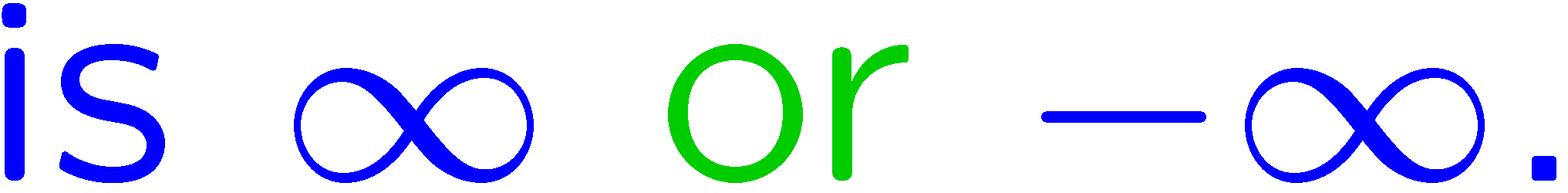 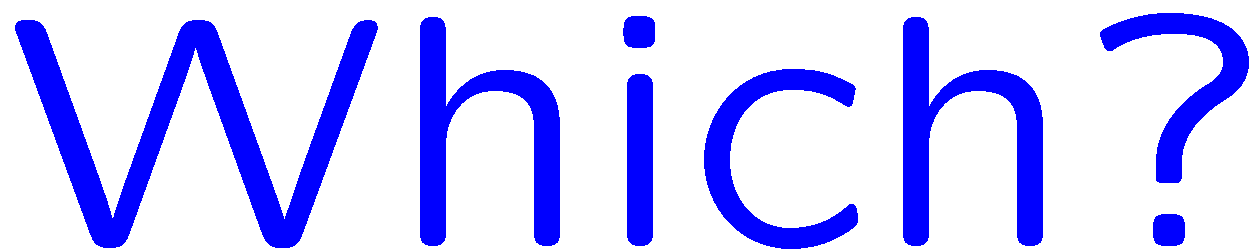 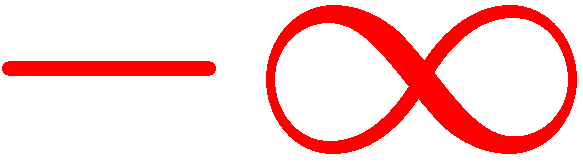 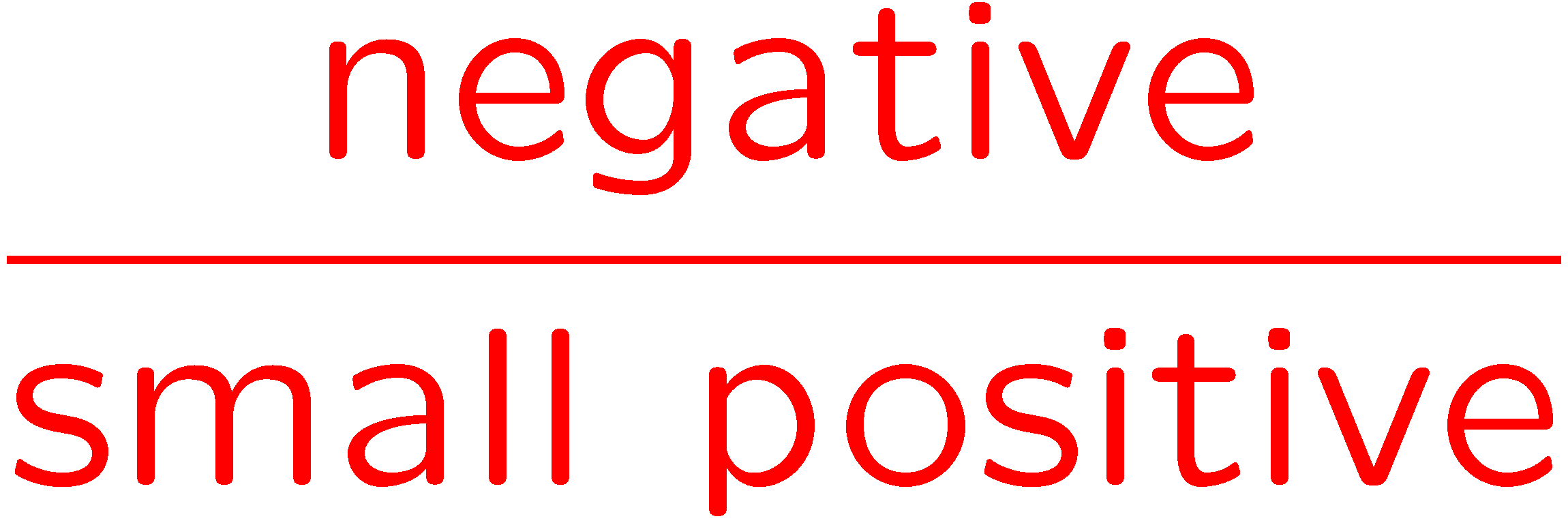 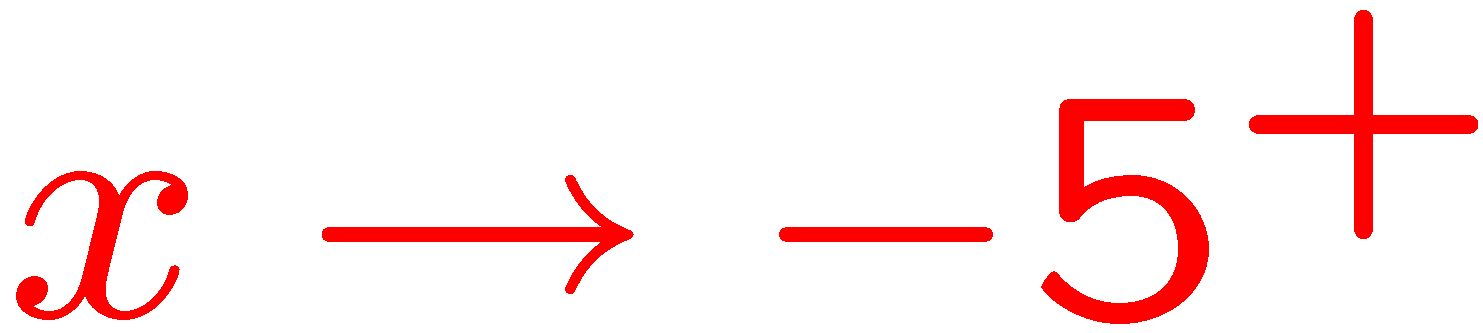 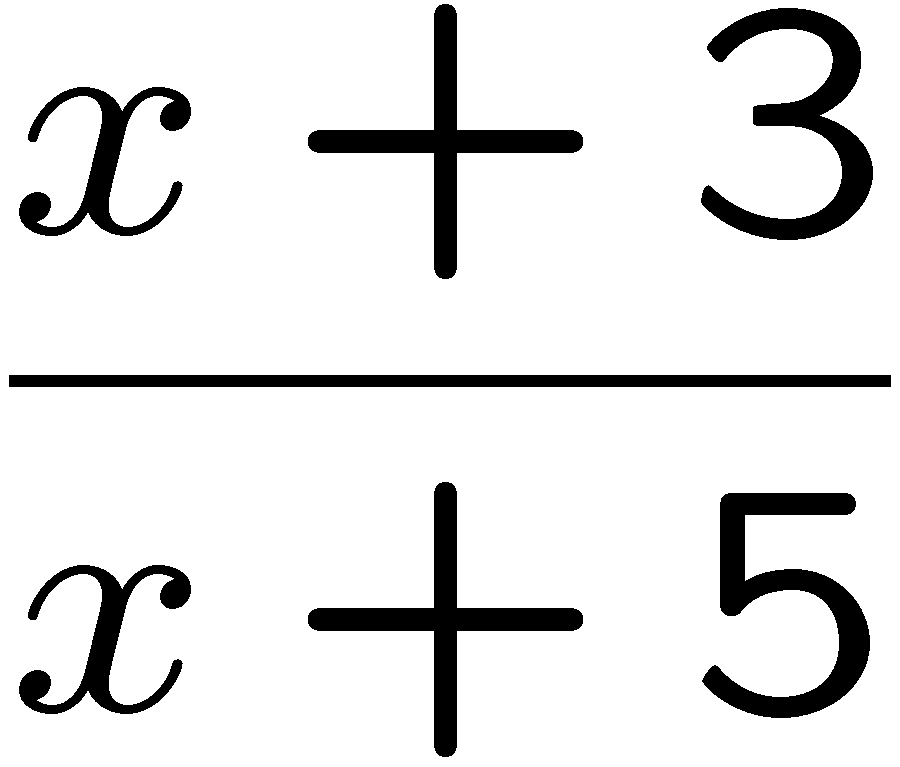 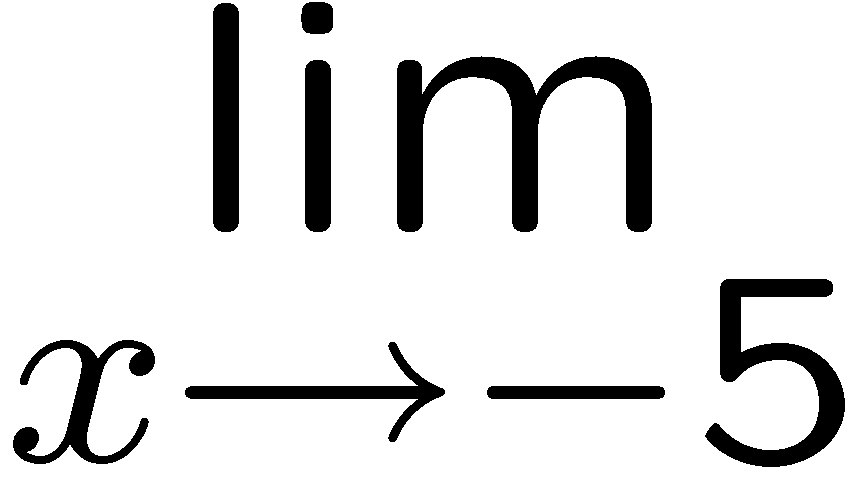 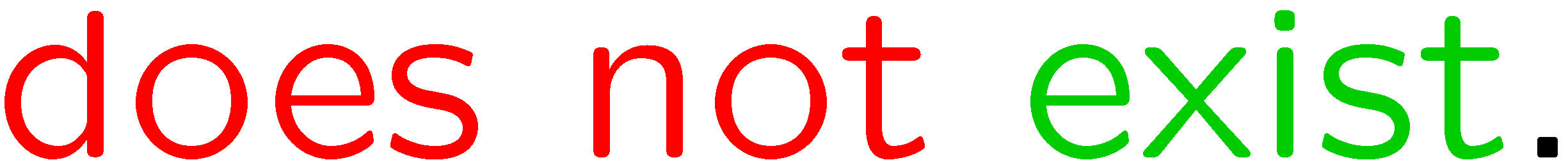 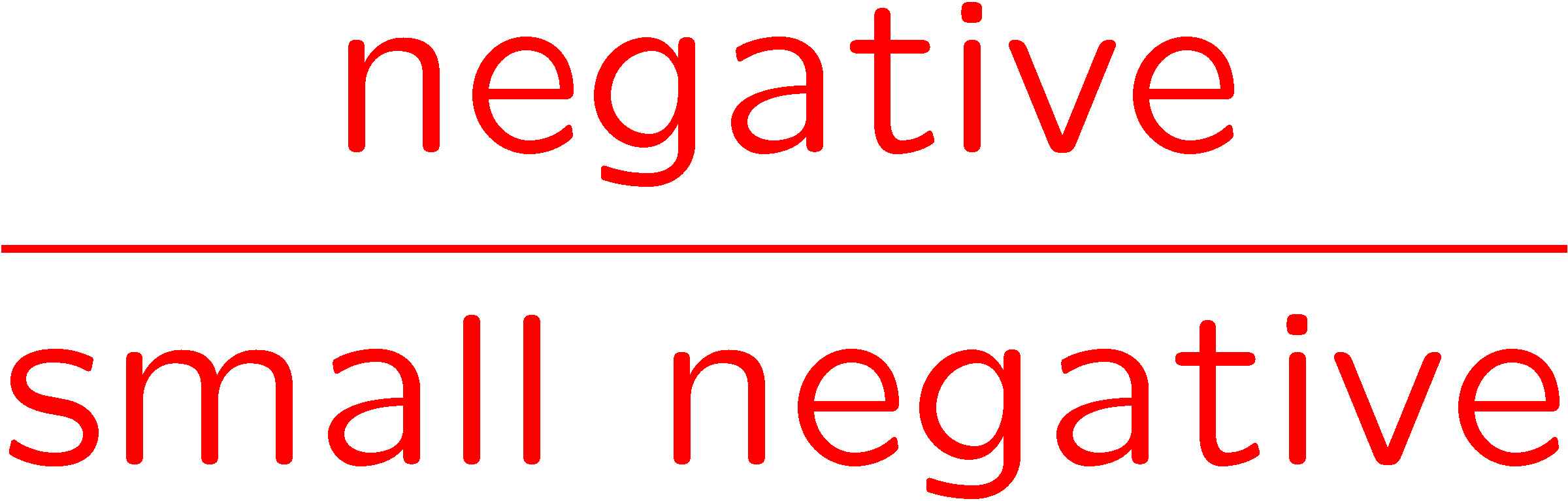 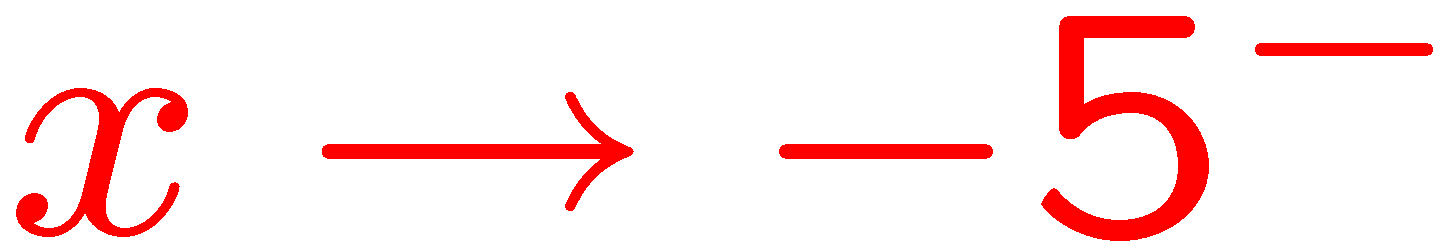 17
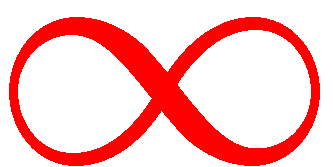 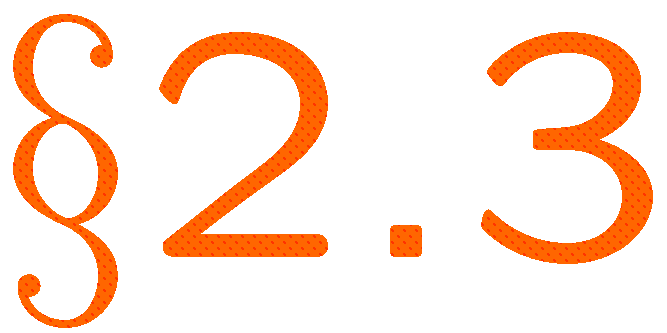 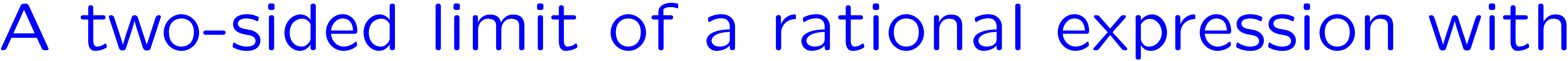 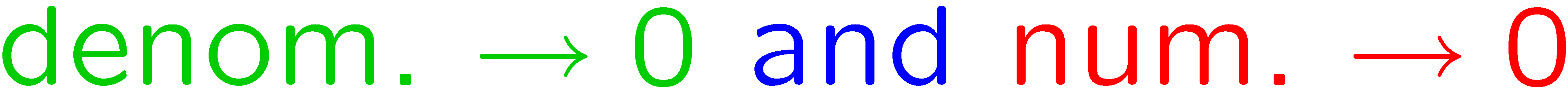 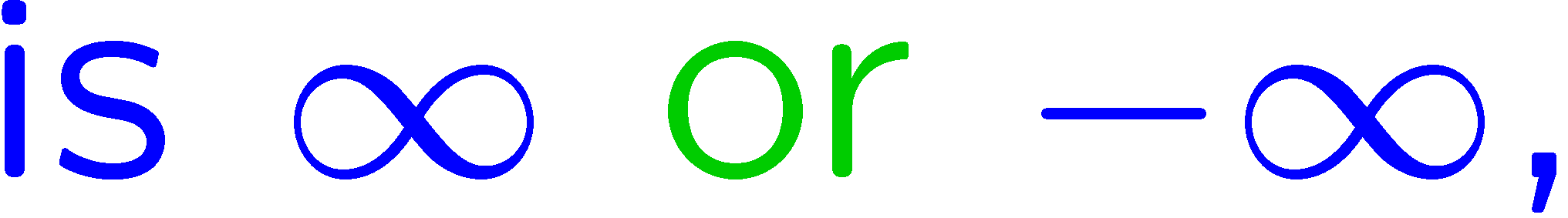 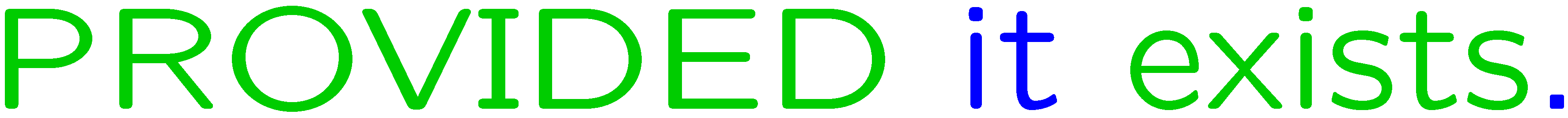 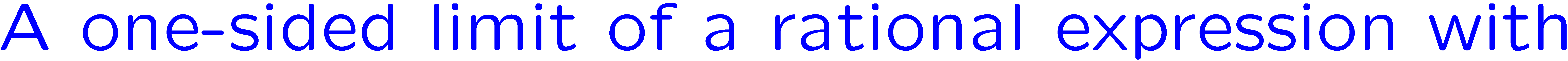 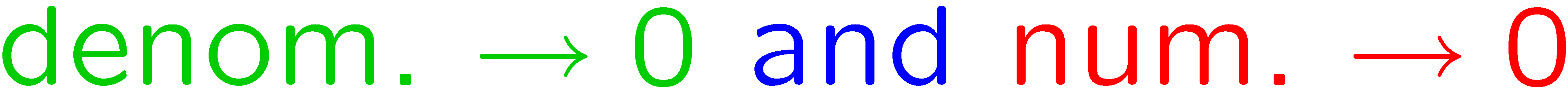 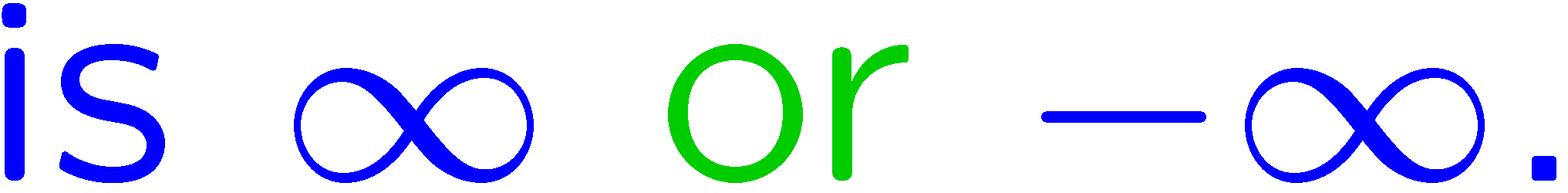 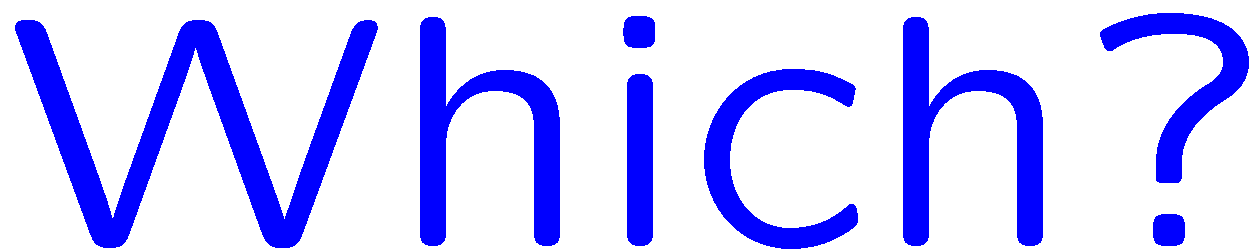 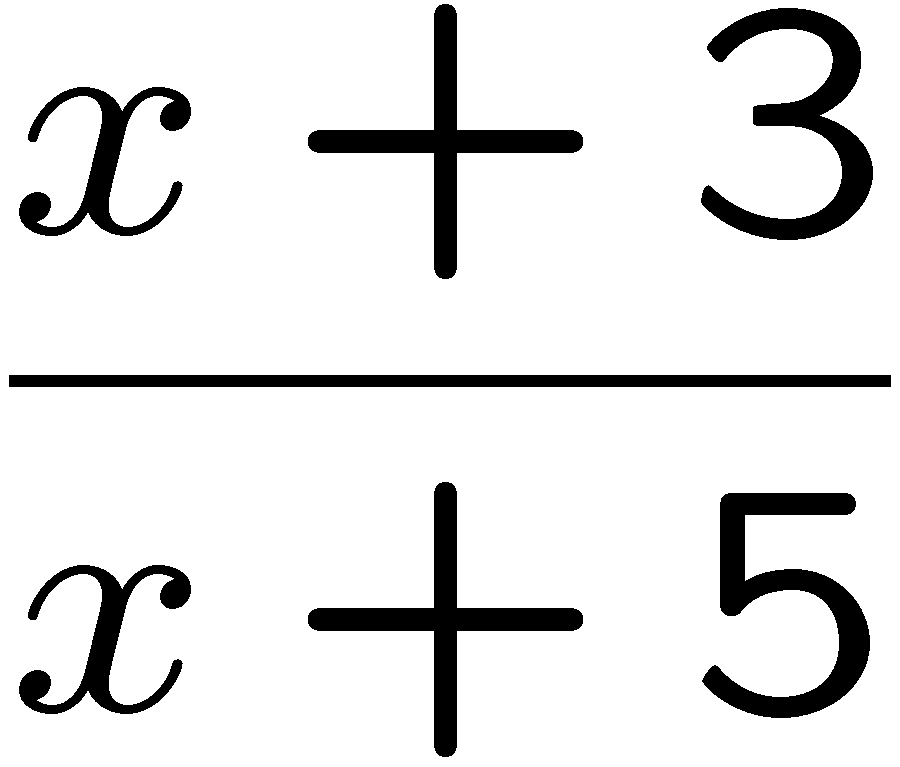 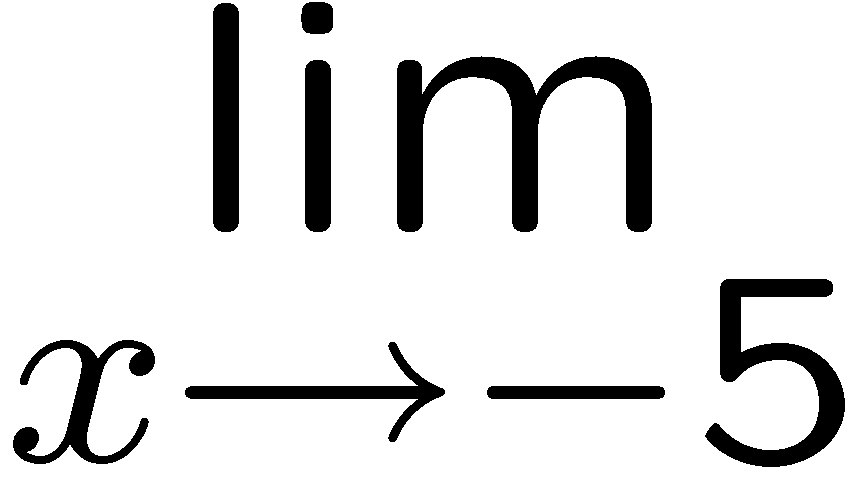 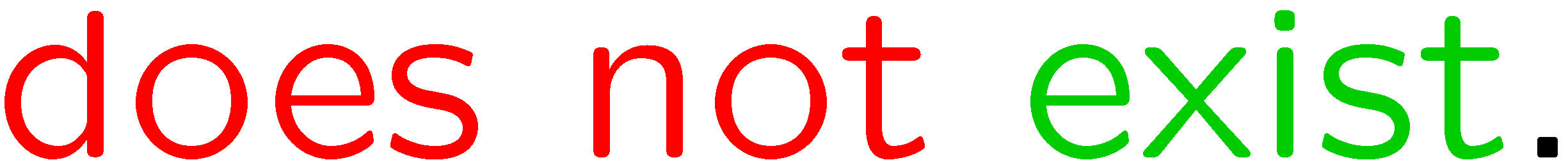 18
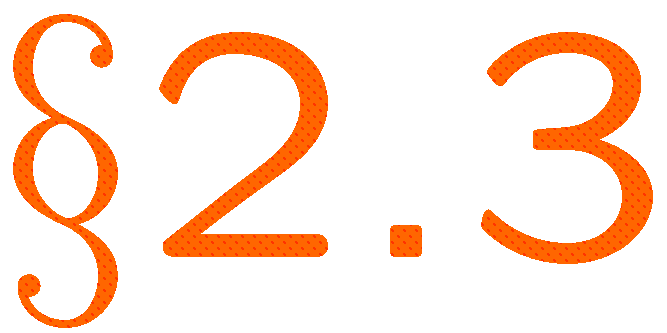 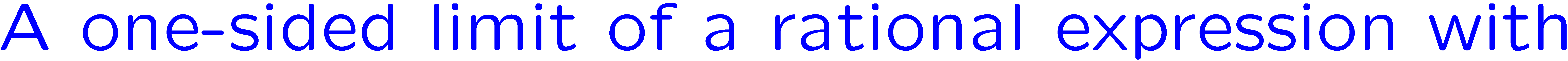 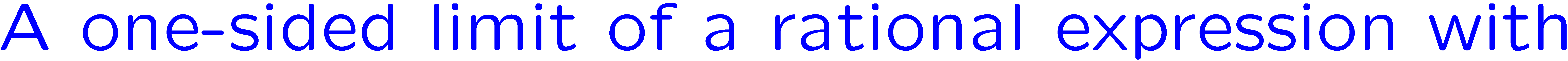 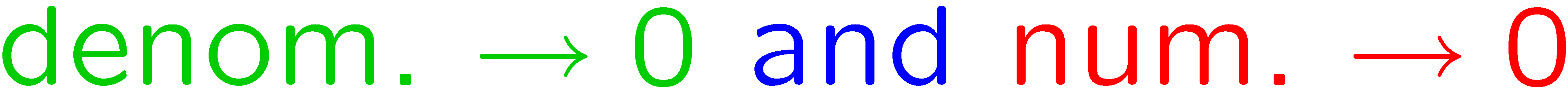 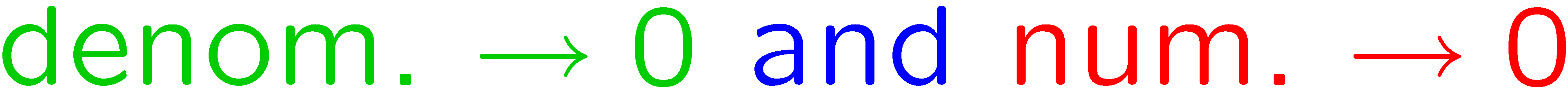 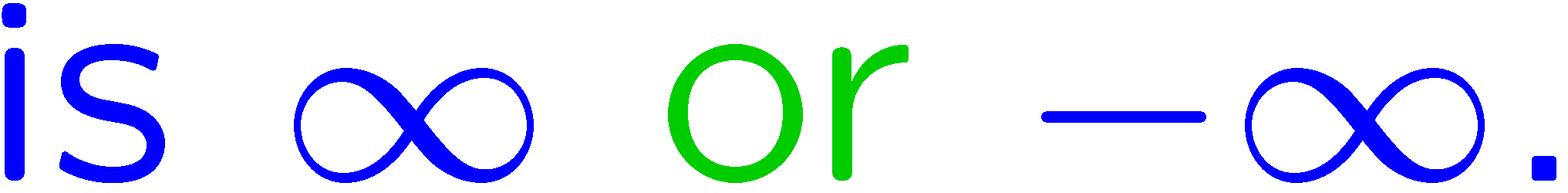 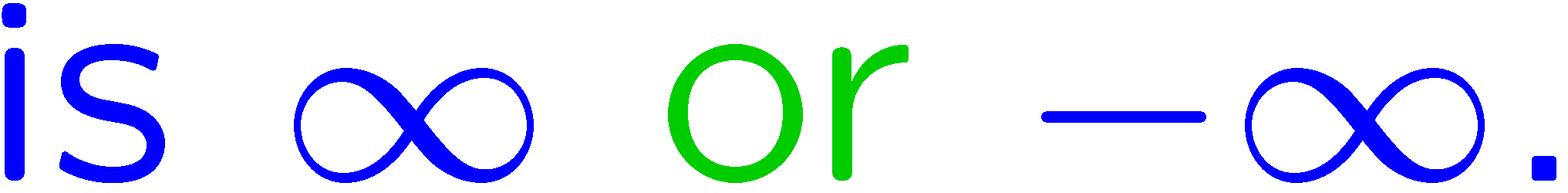 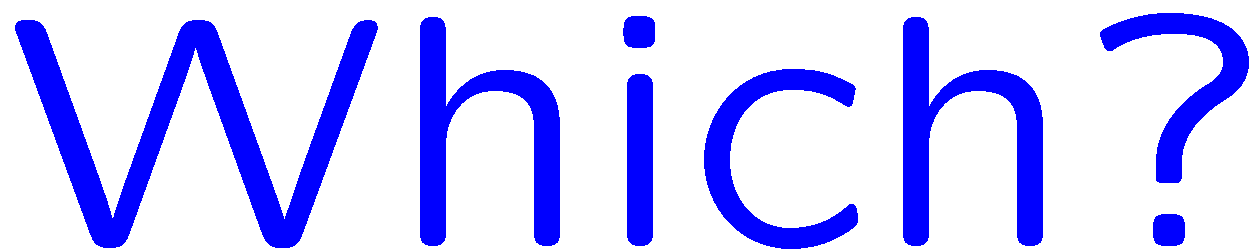 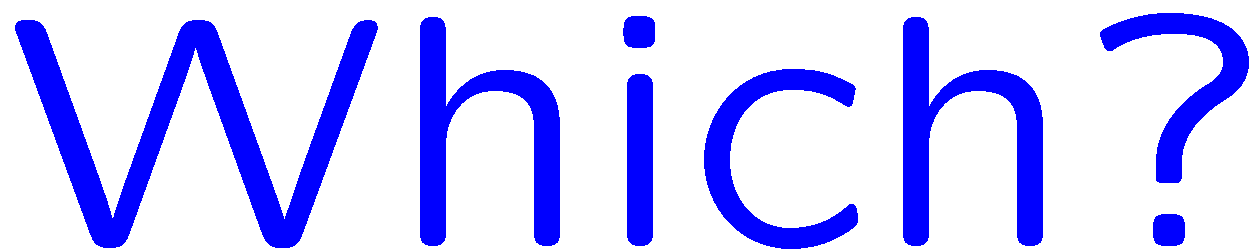 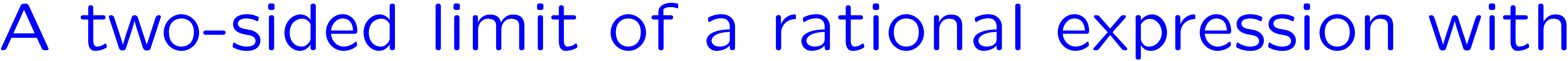 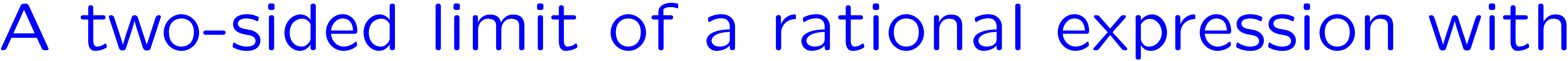 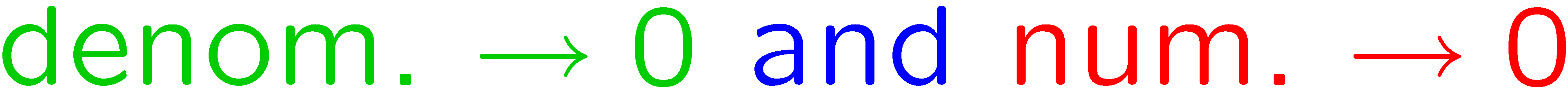 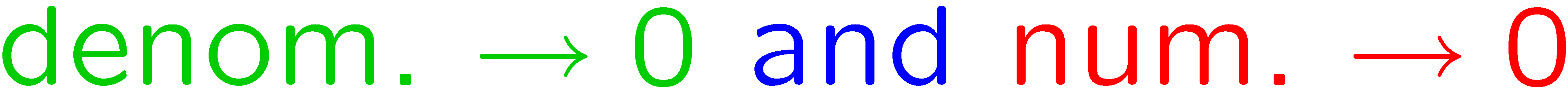 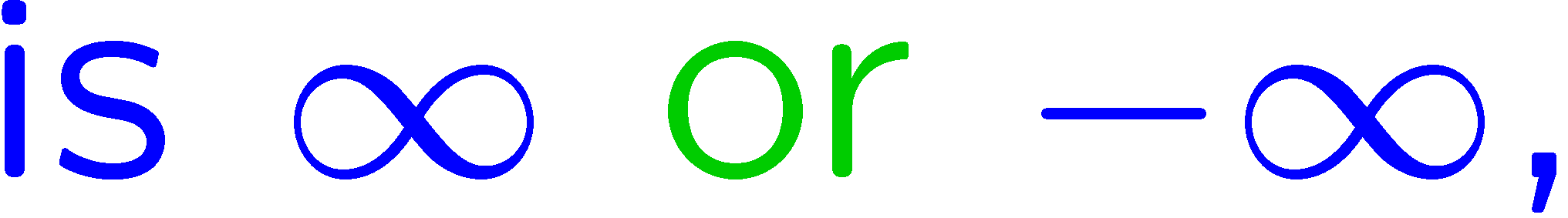 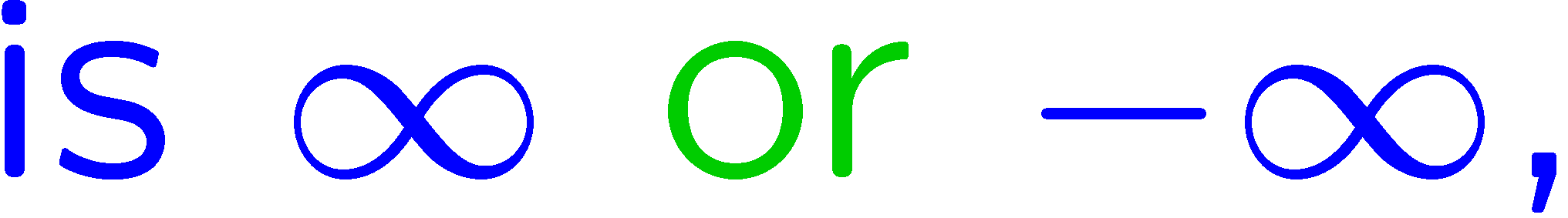 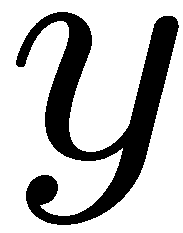 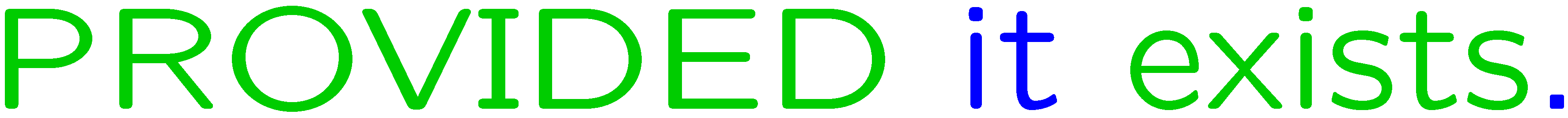 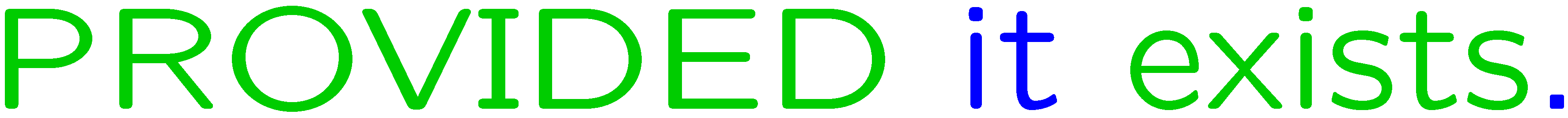 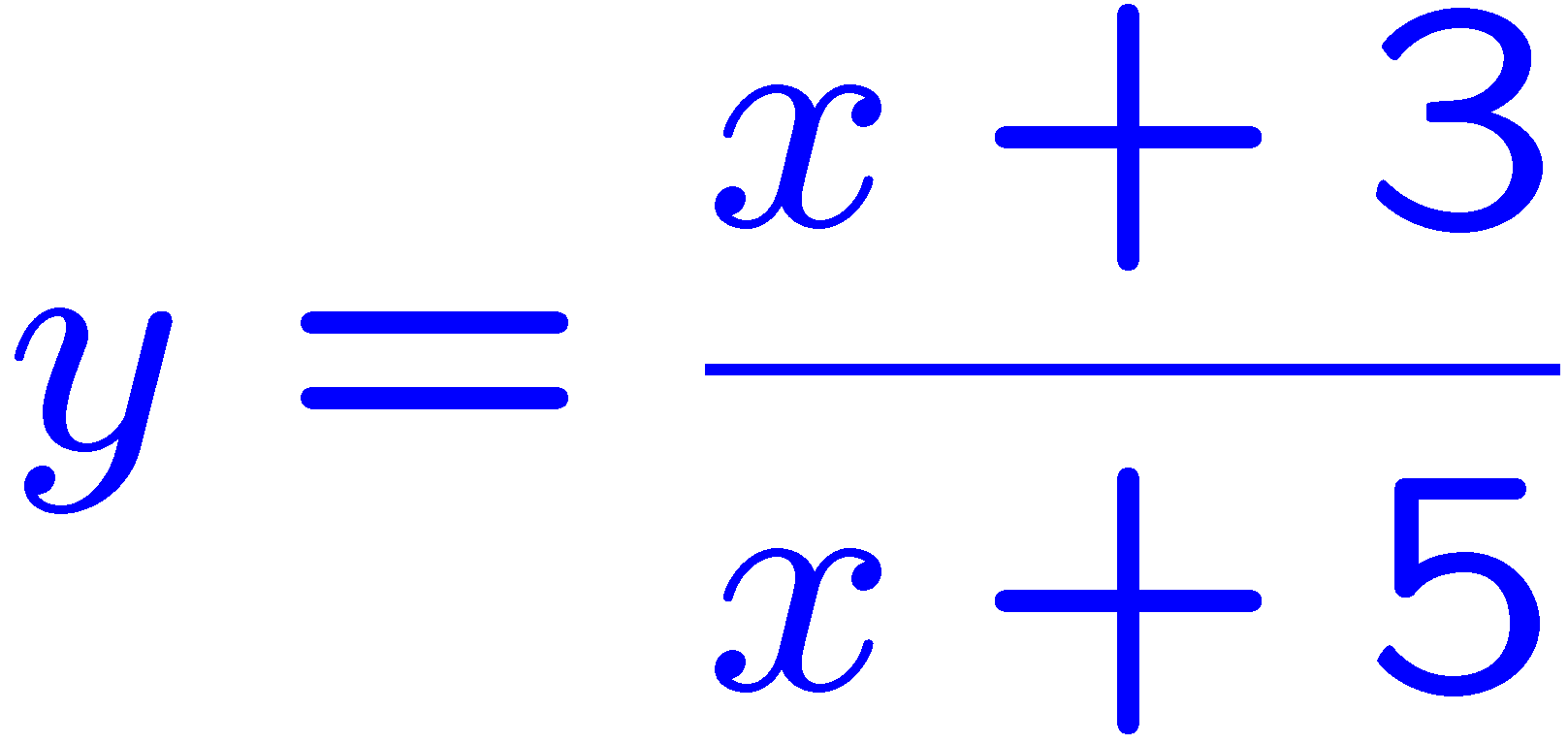 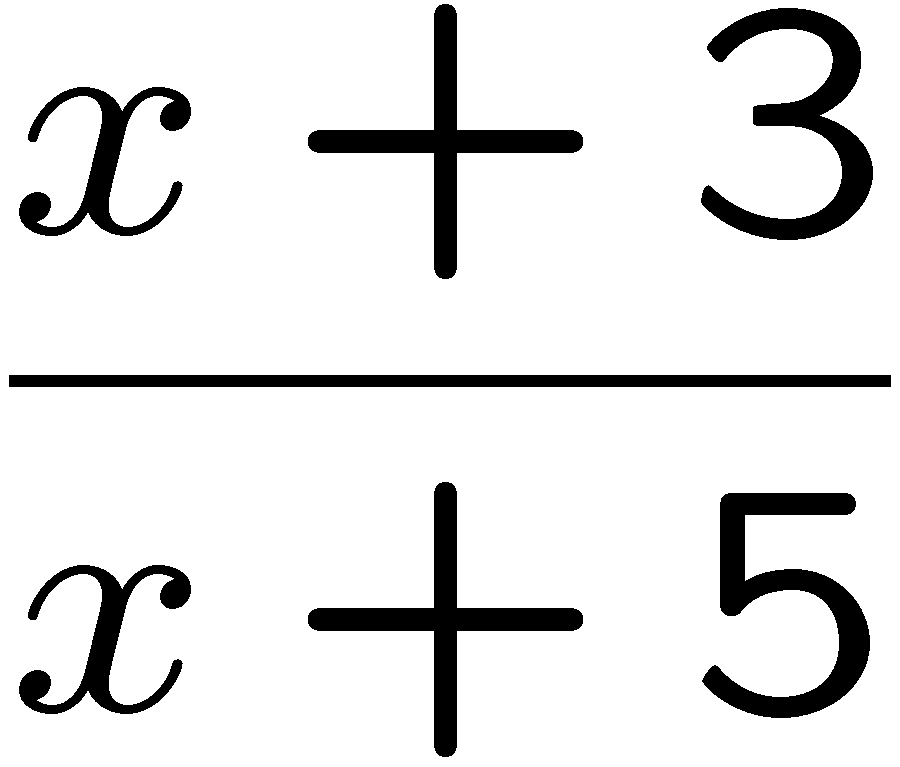 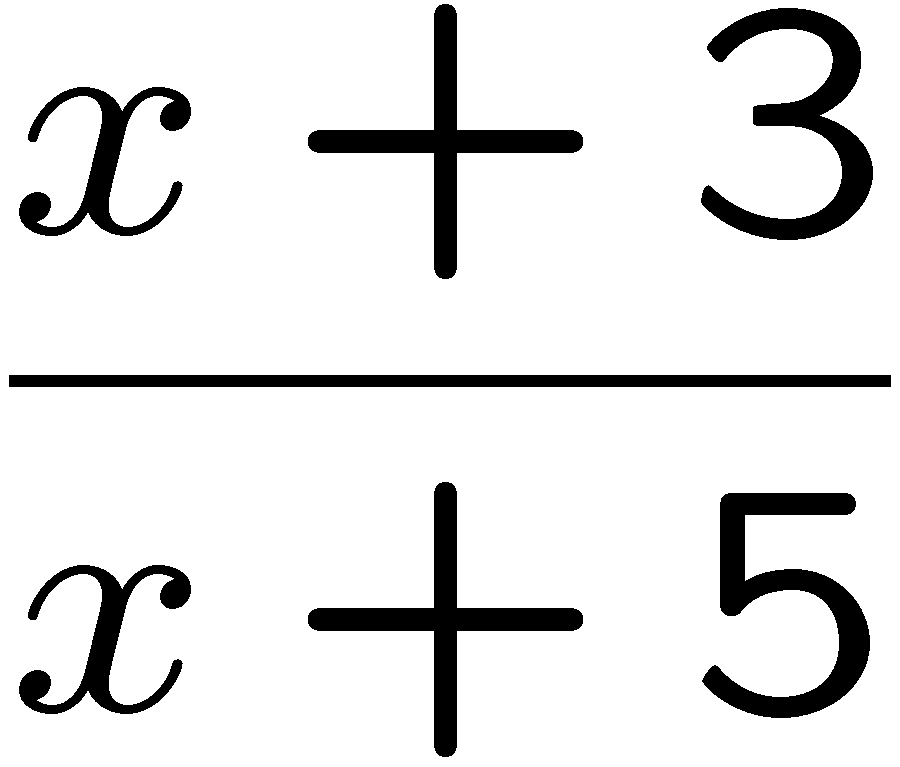 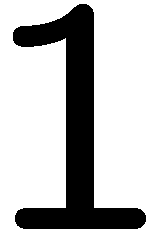 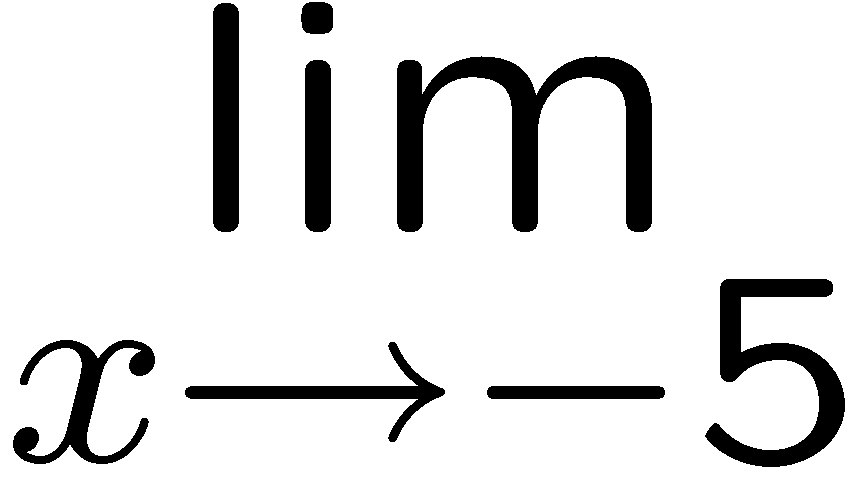 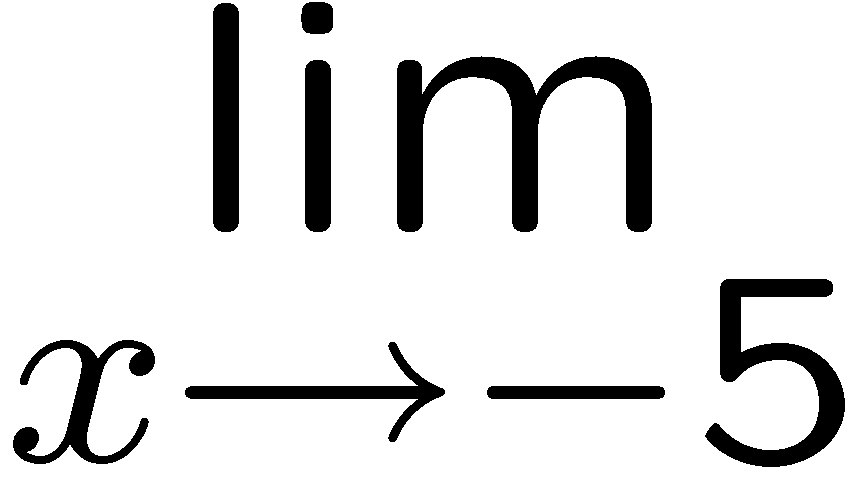 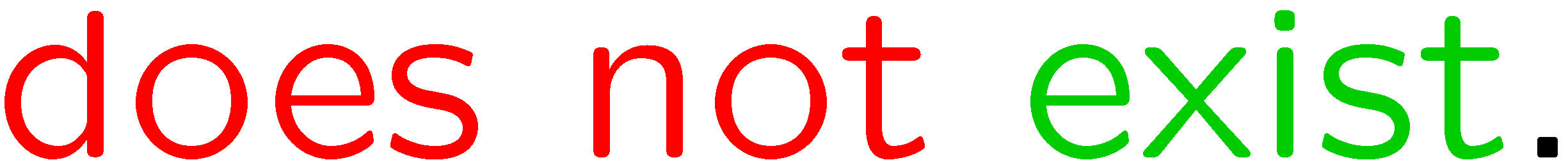 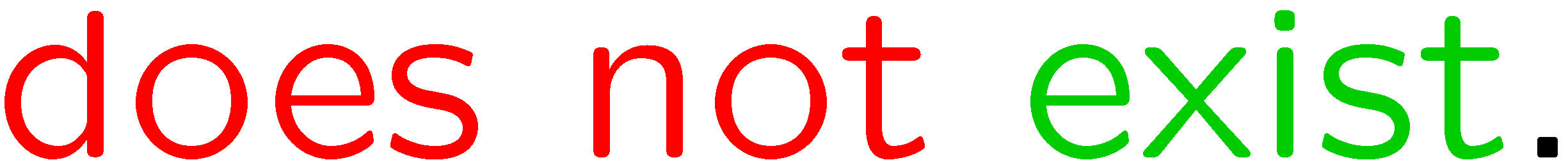 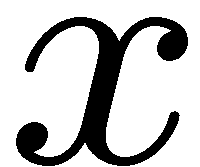 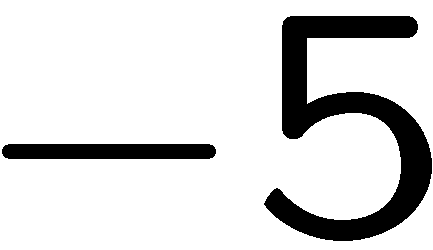 19
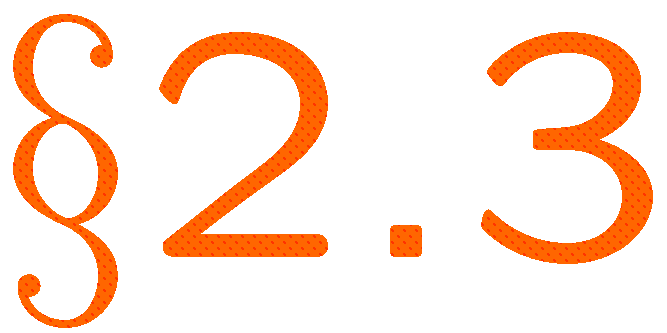 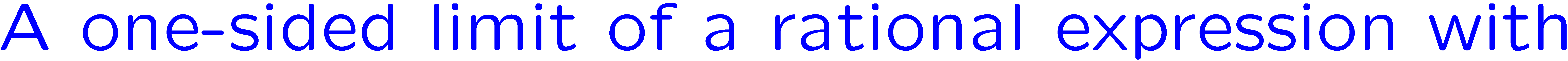 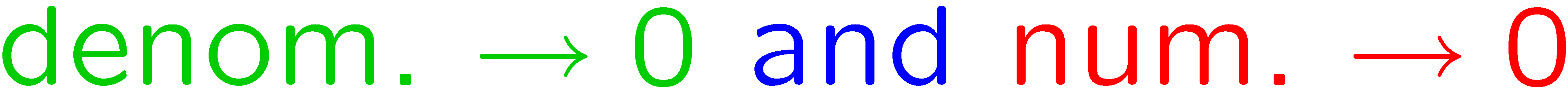 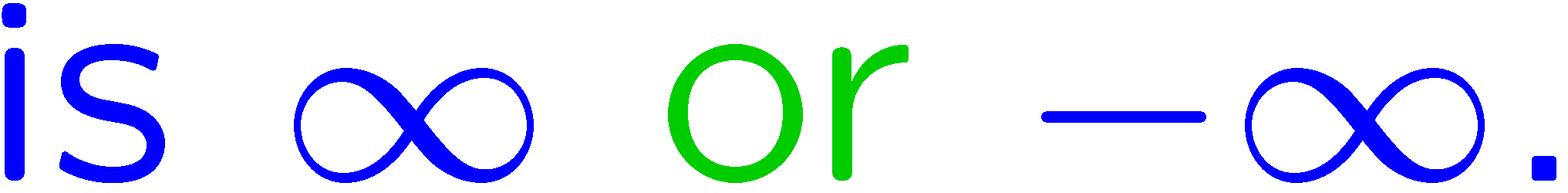 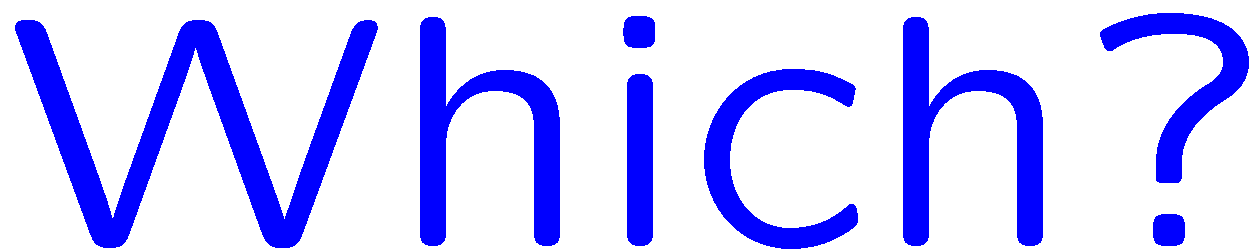 STOP
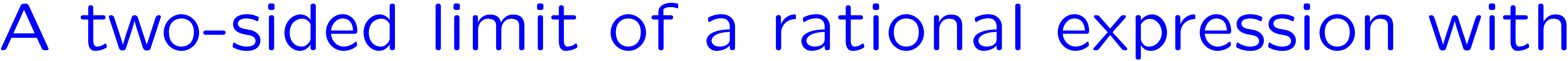 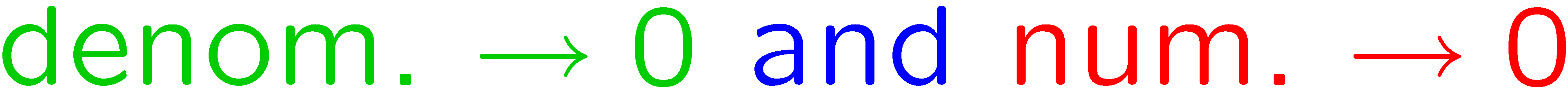 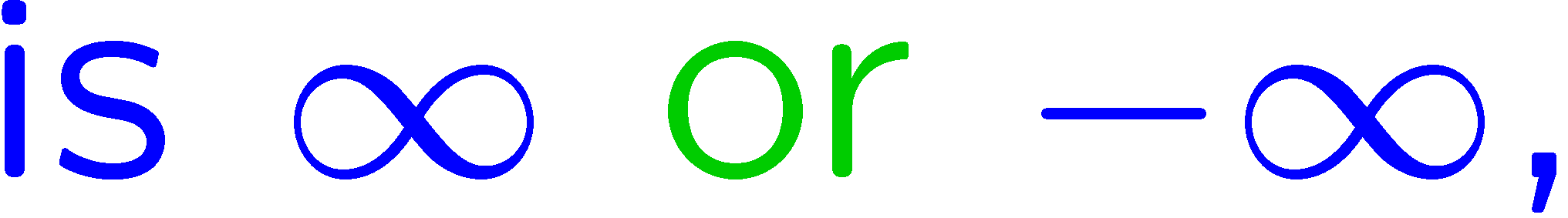 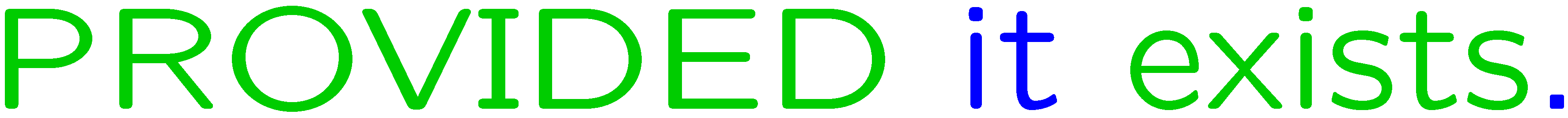 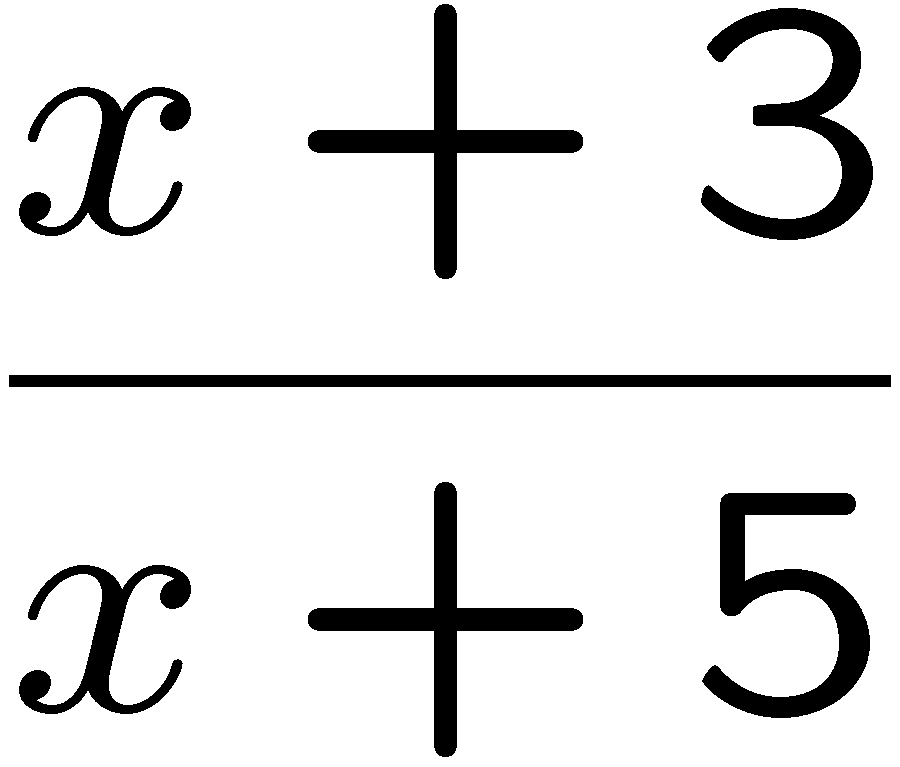 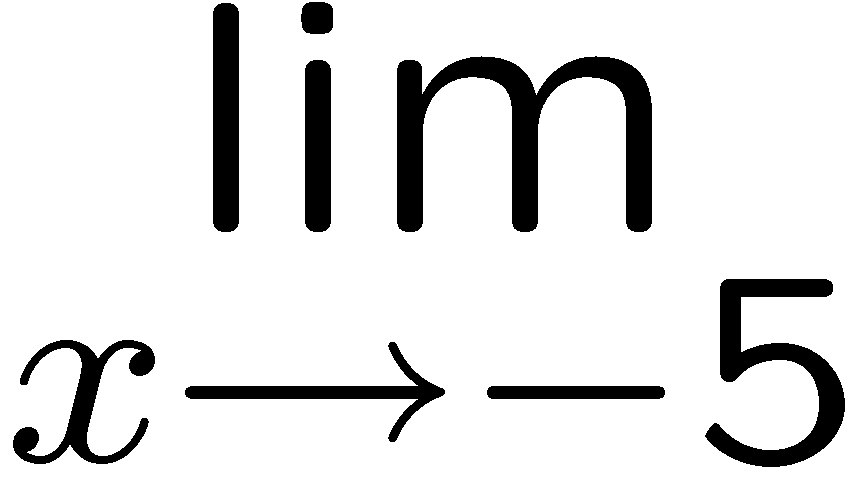 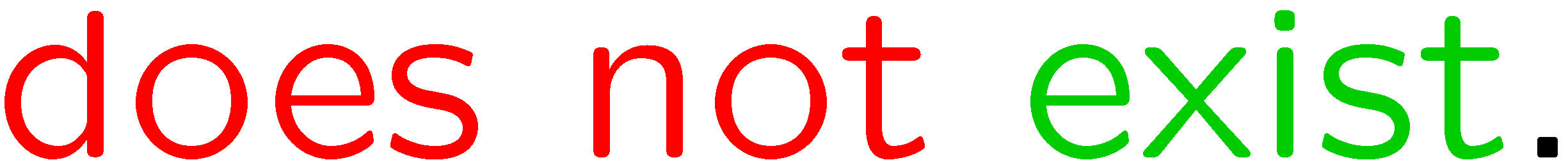 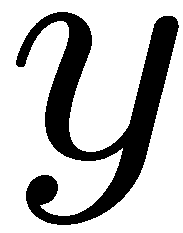 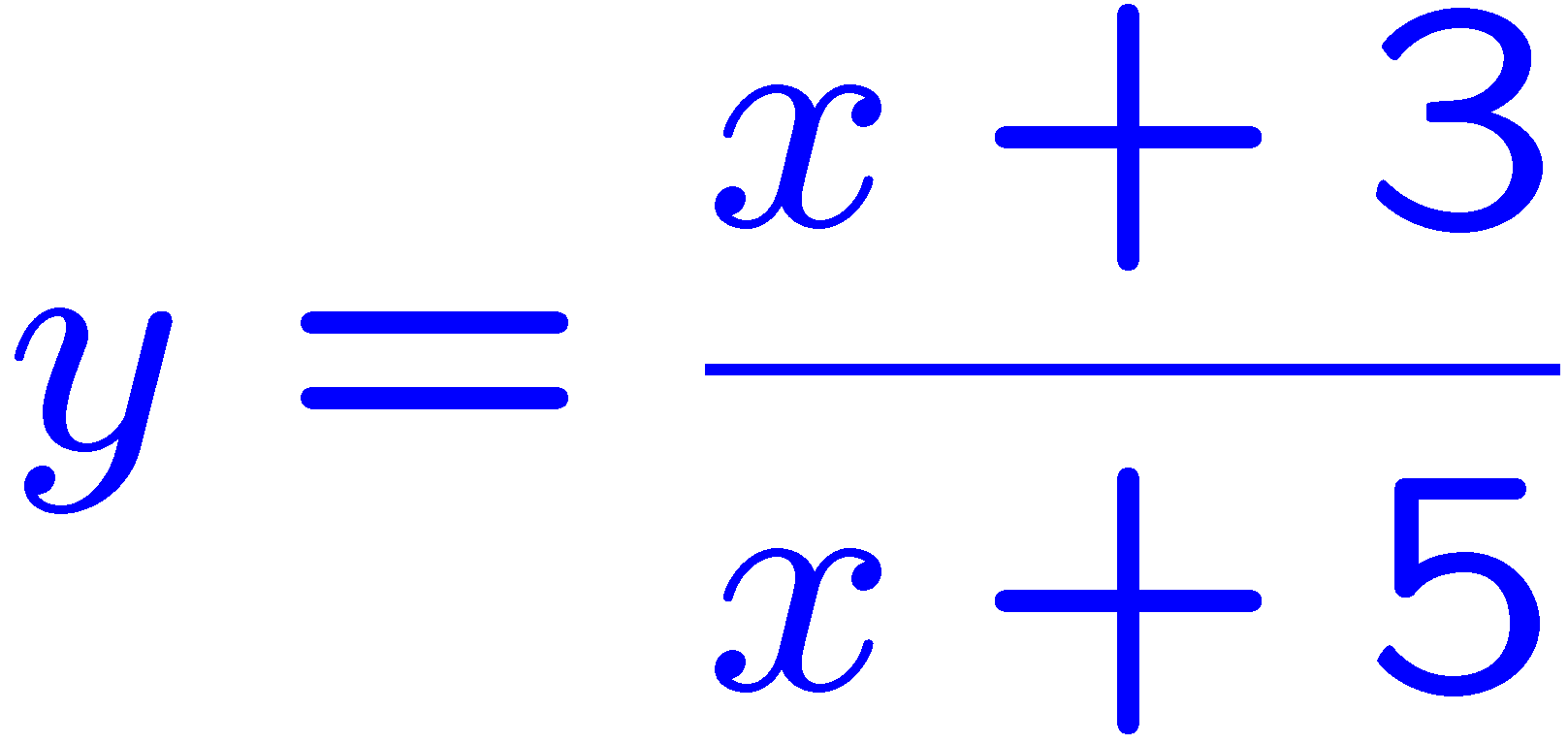 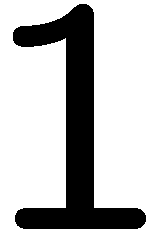 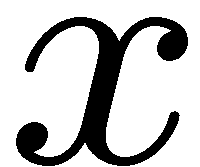 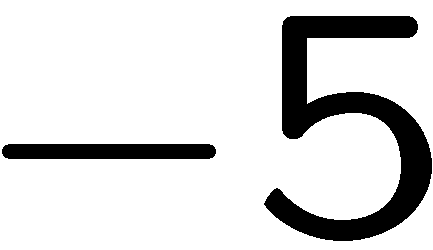 20
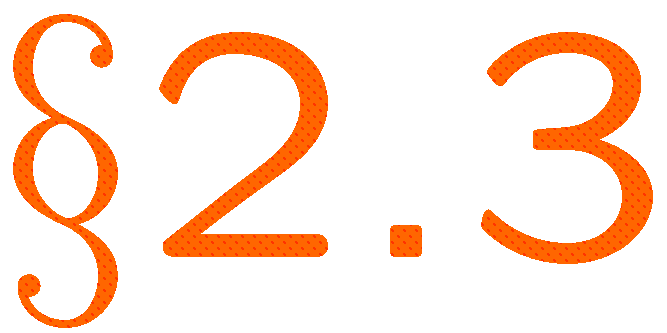